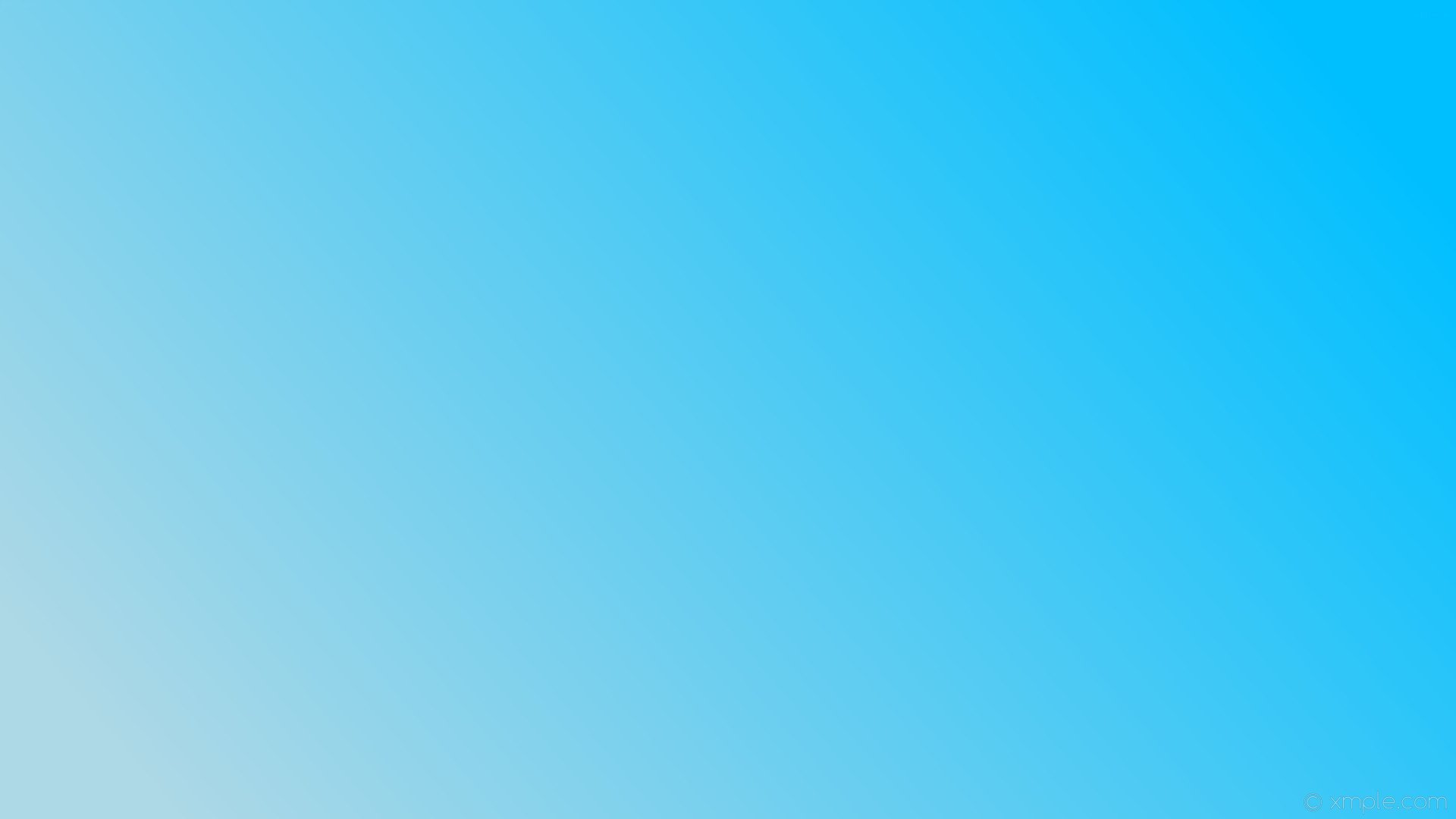 Педагогтерді аттестаттаудан өткізу қағидалары мен шарттарына 21-қосымшасы бойынша

«Бейнеу» санаториялық бөбекжайы» КММ - нің
директоры Таджибаева Камшат Базарбаевнаның
басшы-ұйымдастырушы  
біліктілік санатын қорғау көрсеткіштері
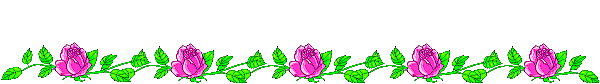 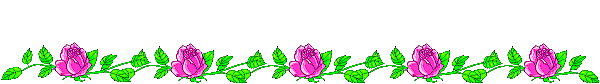 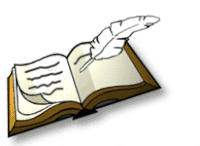 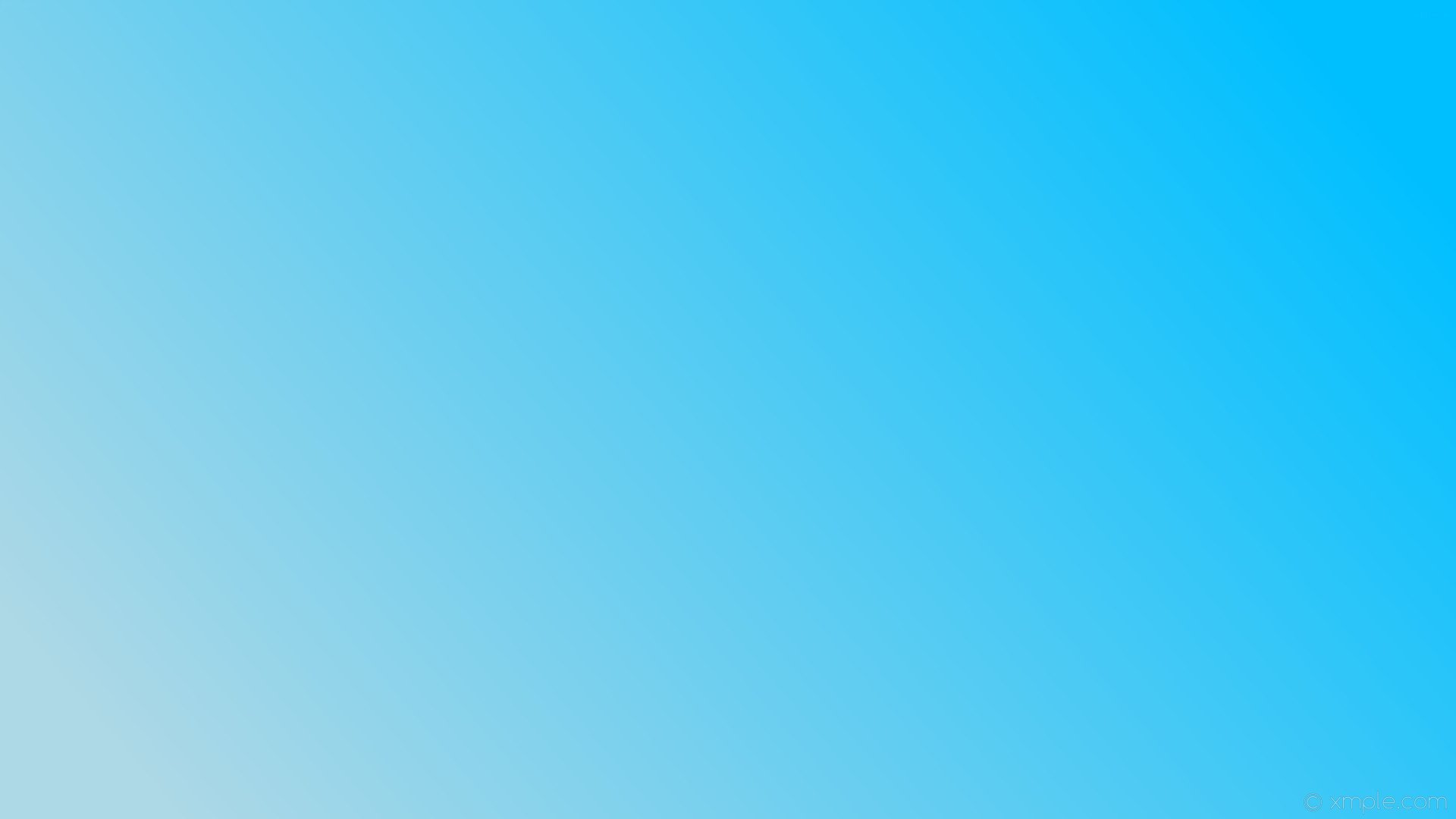 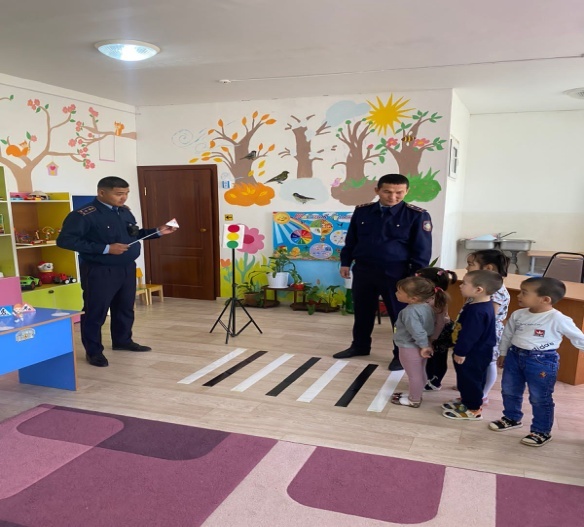 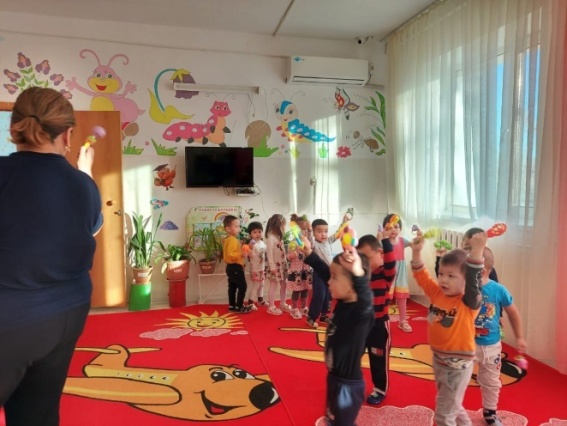 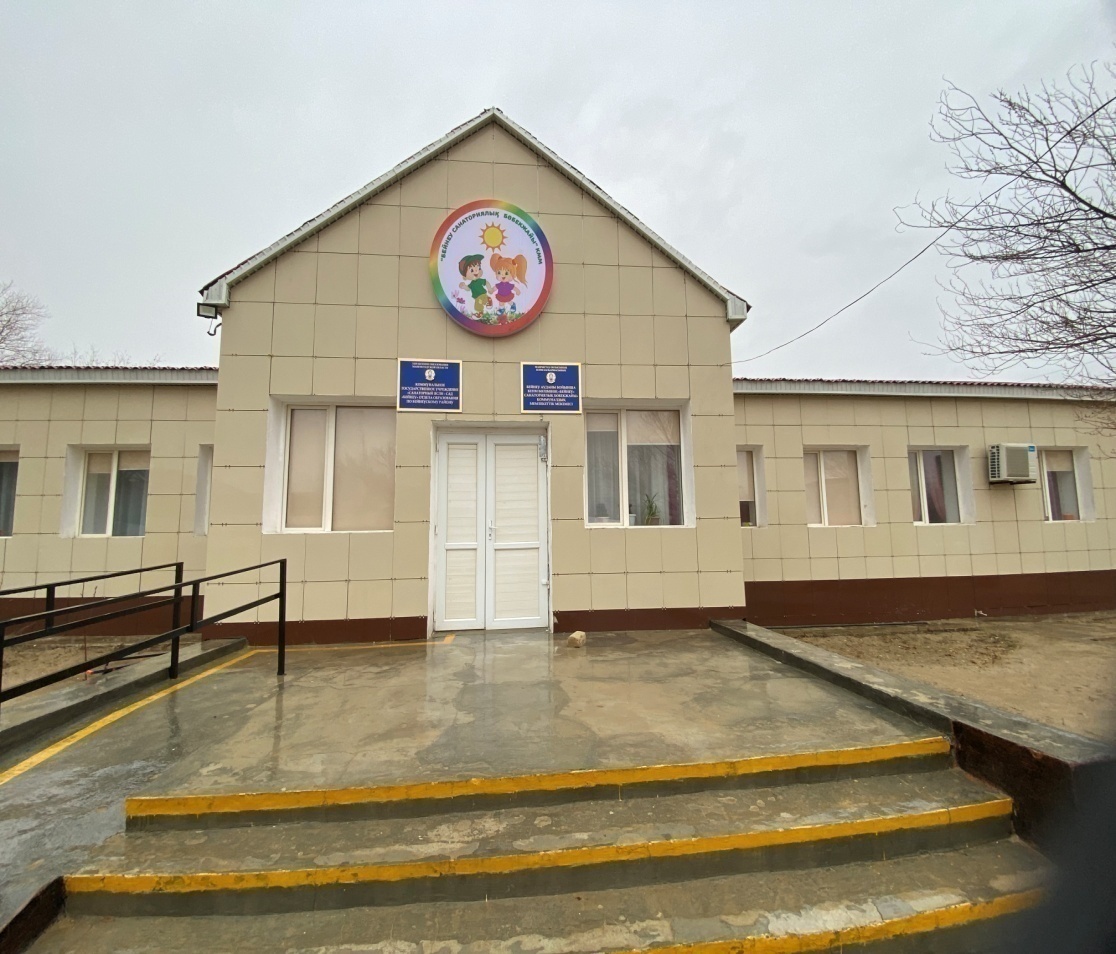 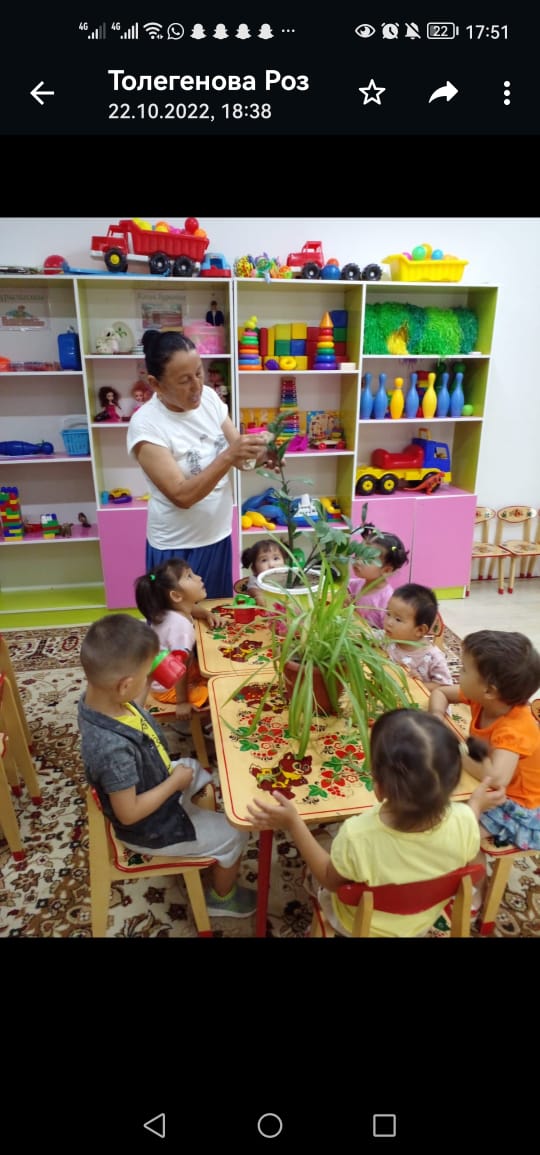 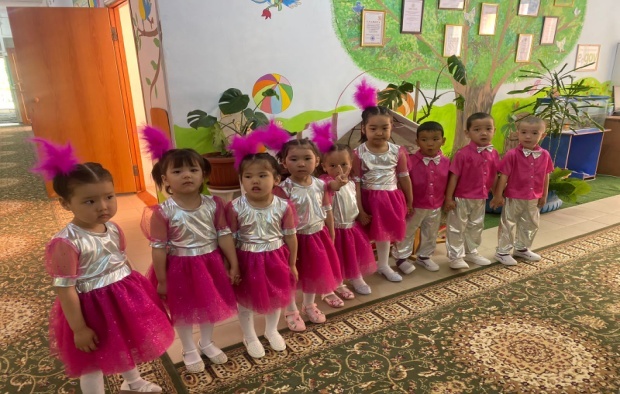 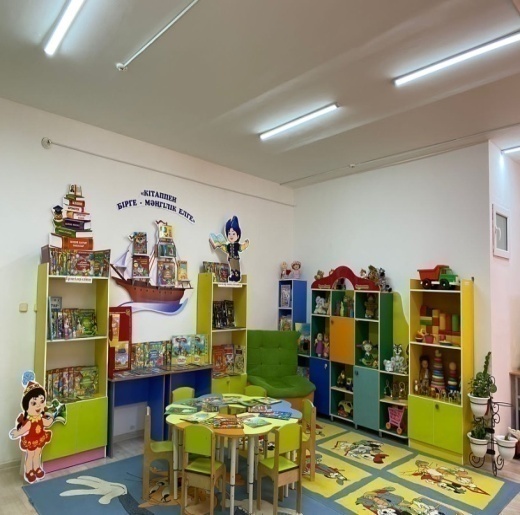 Құрылған жылы: Бейнеу аудандық әкімдігінің 20.05.2008 жылы №59   қаулысына сәйкес құрылды.
Мекен-жайы: Бейнеу селосы, Д.Тәжиев 15 А,В                                         
Топ сыйымдылығы: 5 топ, 100 тәрбиеленуші                                                       
Қызметкерлер саны: 57                                       
Байланыс телефоны: 8 (72932) 5-07-45    
е-mail: beyneusanator@mail.ru
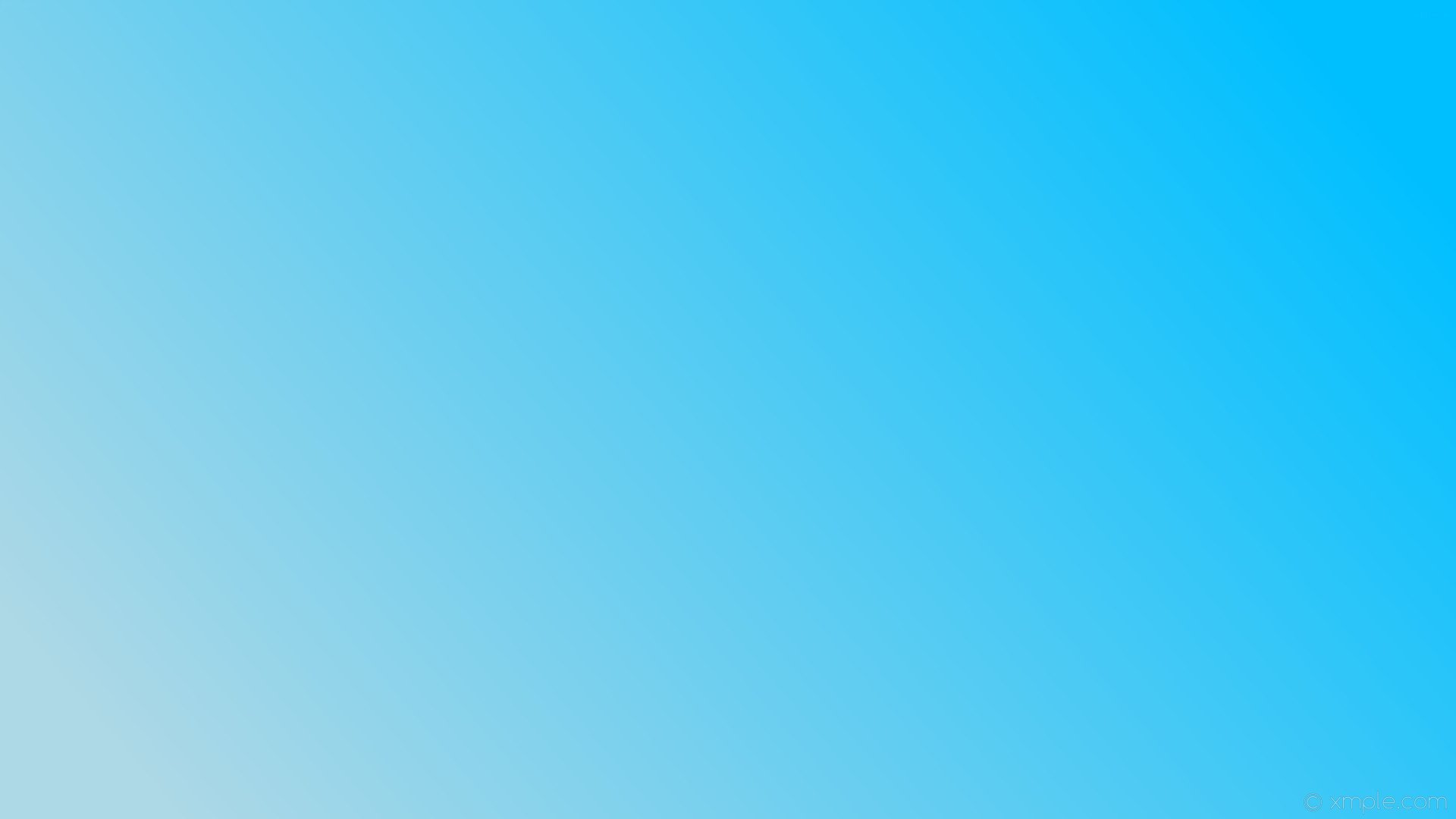 1.Білім беру ұйымының ашықтығы : 
-сайттың болуы 
-әлеуметтік желідегі парақша
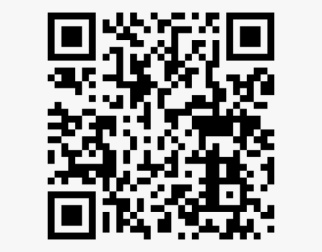 Веб-сайт келісім шарты
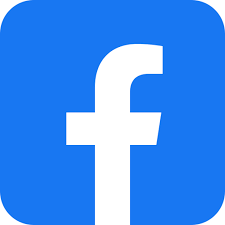 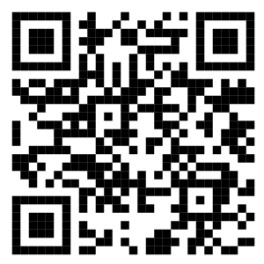 Facebook . Бейнеу санаториялық бөбекжайы
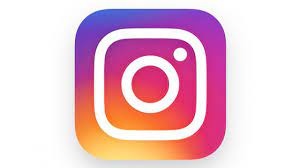 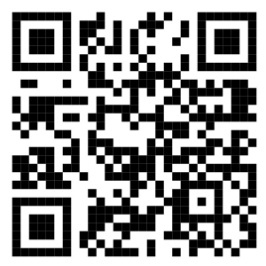 Instagram. Sanator_bobekjaiy
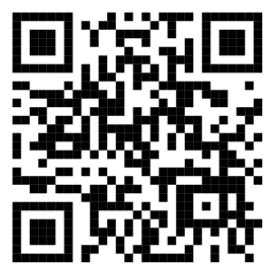 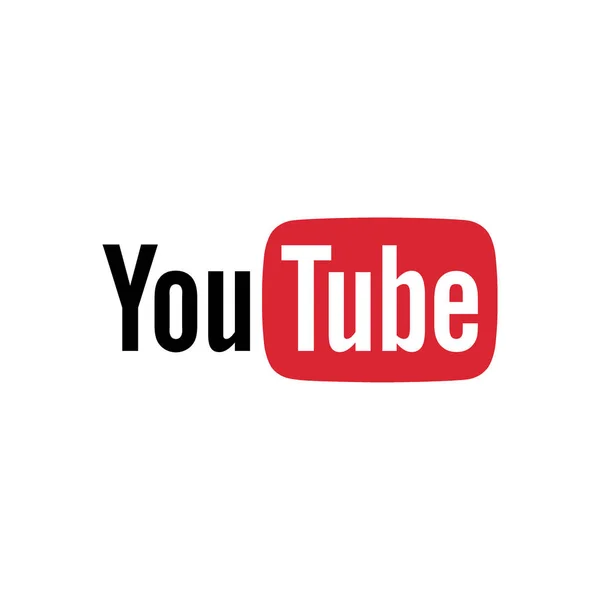 Youtube. Бейнеу санаториялық бөбекжайы
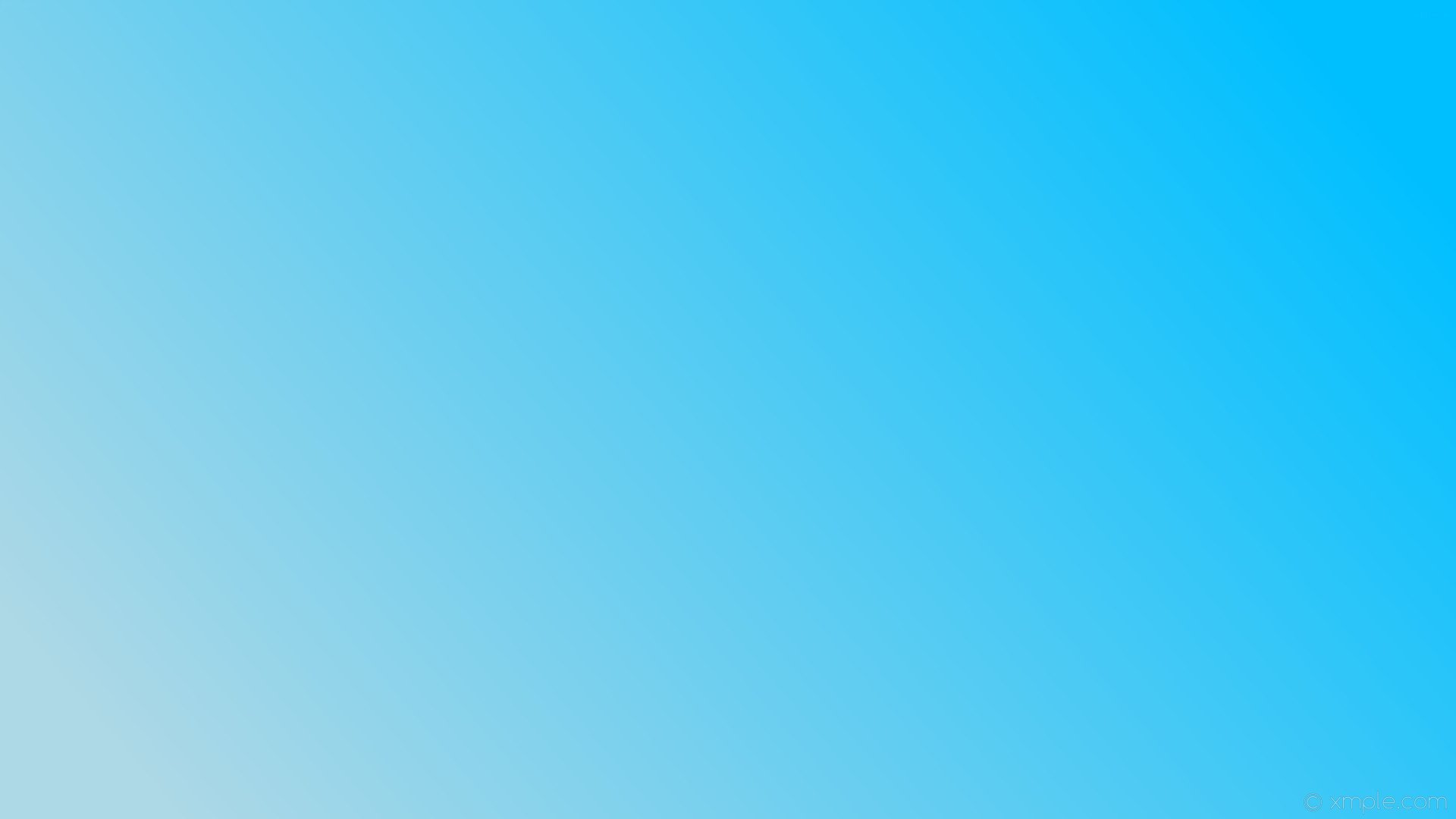 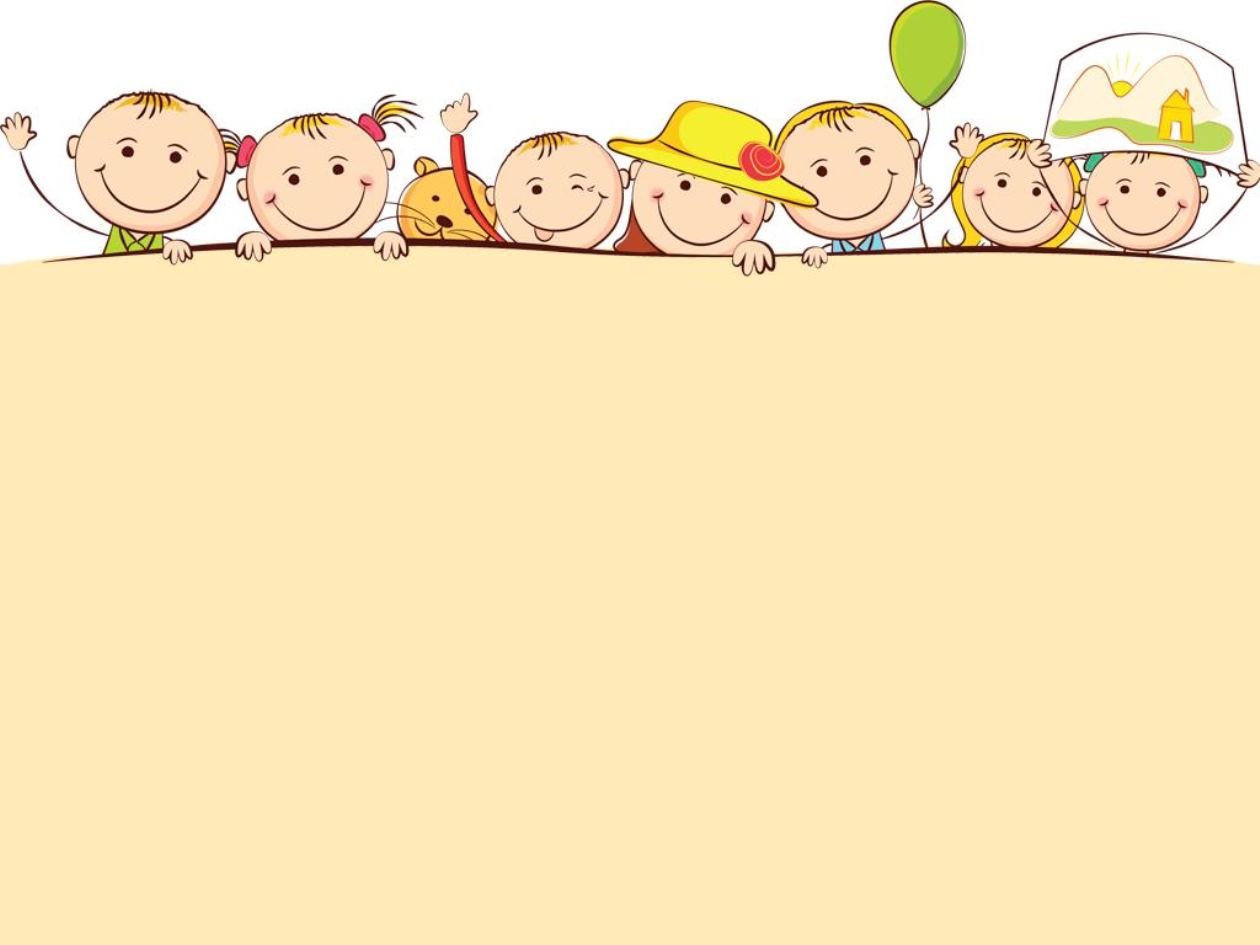 2.Ерекше білім беруді қажет ететін балалар контингентіне
сәйкес арнайы жағдайлардың болуы:

кедергісіз  ортаның болуы;
 арнайы педагог- психологты  қолдау;
 ерекше білім беруді қажет ететін балалар үшін бос уақытты ұйымдастыру;
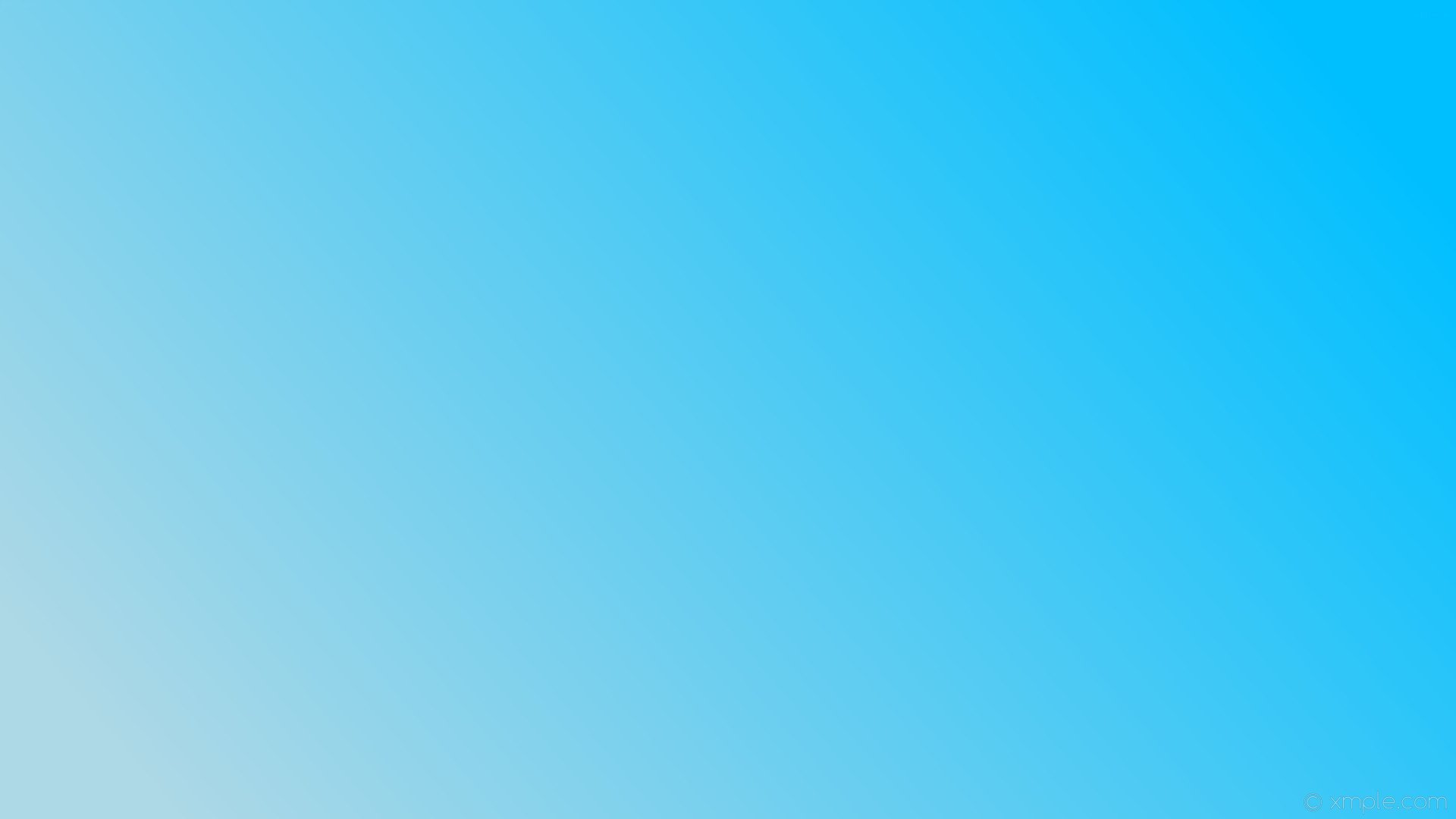 «Кедергісіз орта» қалыптастыруда жасалған жұмыстар
Пандустың, тұтқалардың екі жағынан  болуы
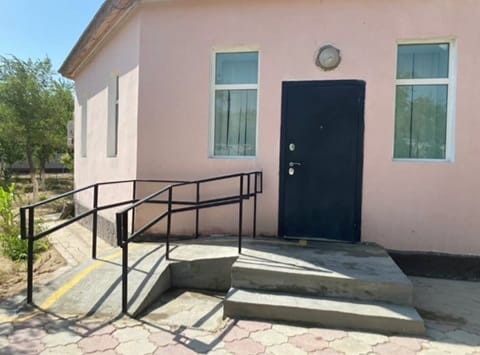 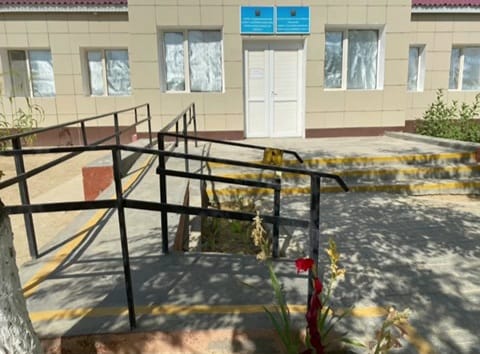 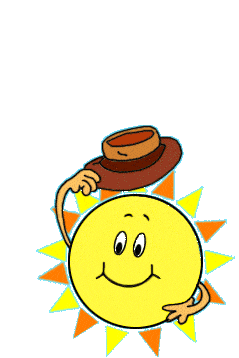 Баспалдақтың  бірінші  және  соңғы сатыларын  ерекше  бояу
Демалыс және күту орындарын 
жабдықтау
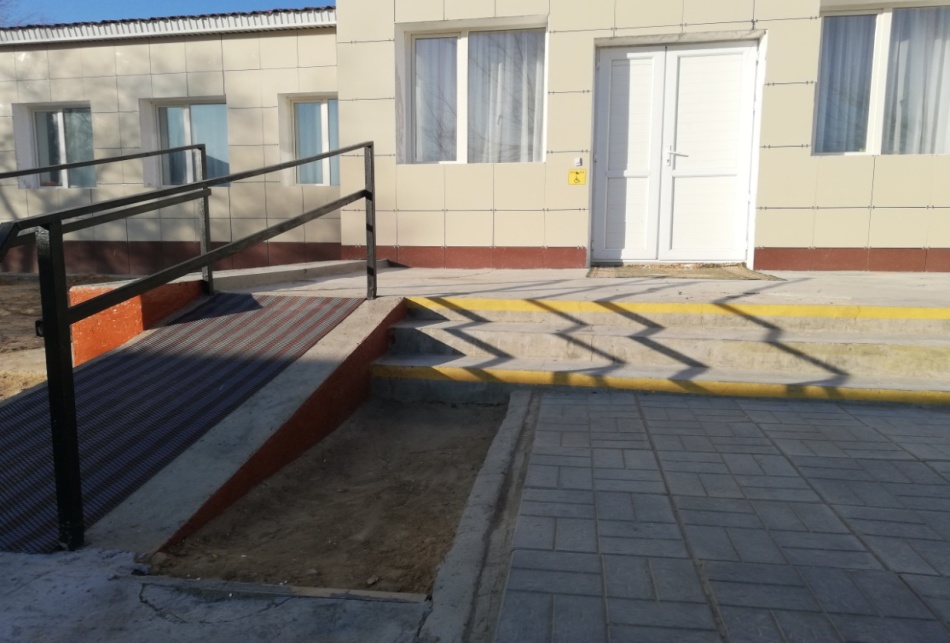 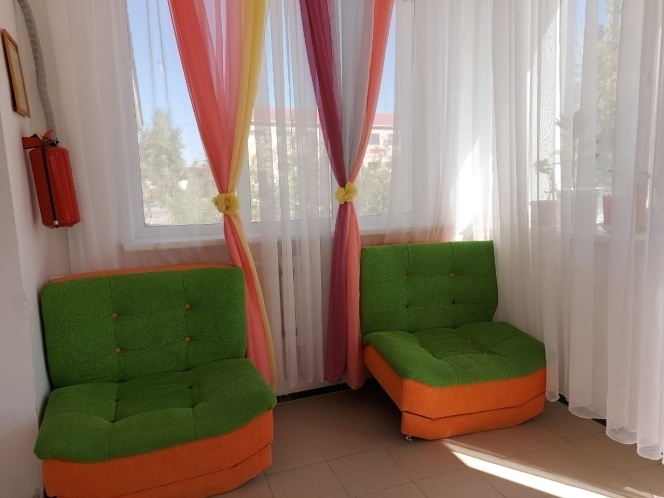 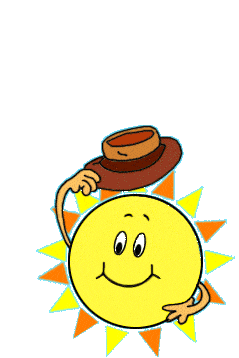 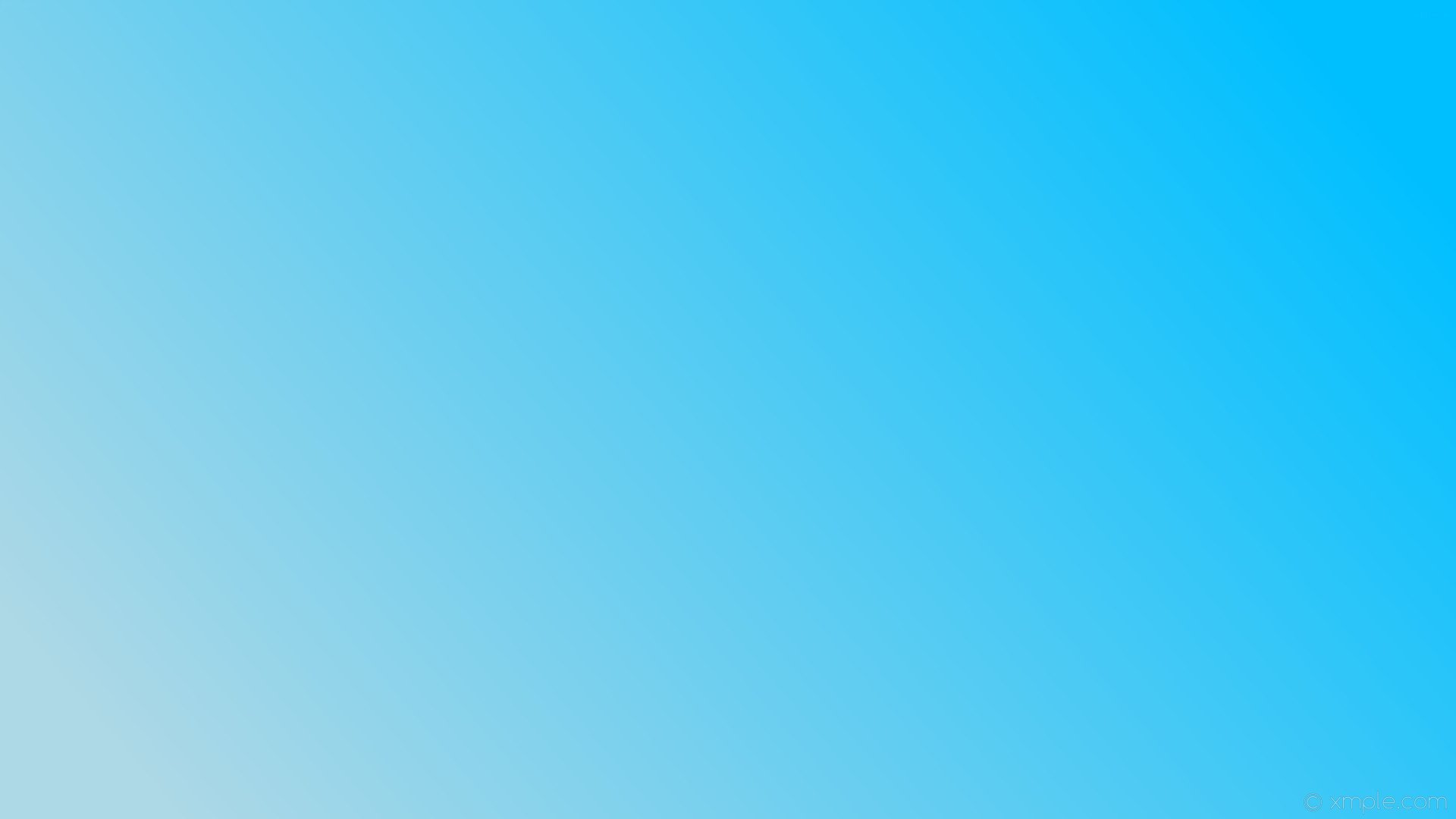 Балдаққа арналған тұтқалар, ілмектер орнату (әжетхана  бөлме)
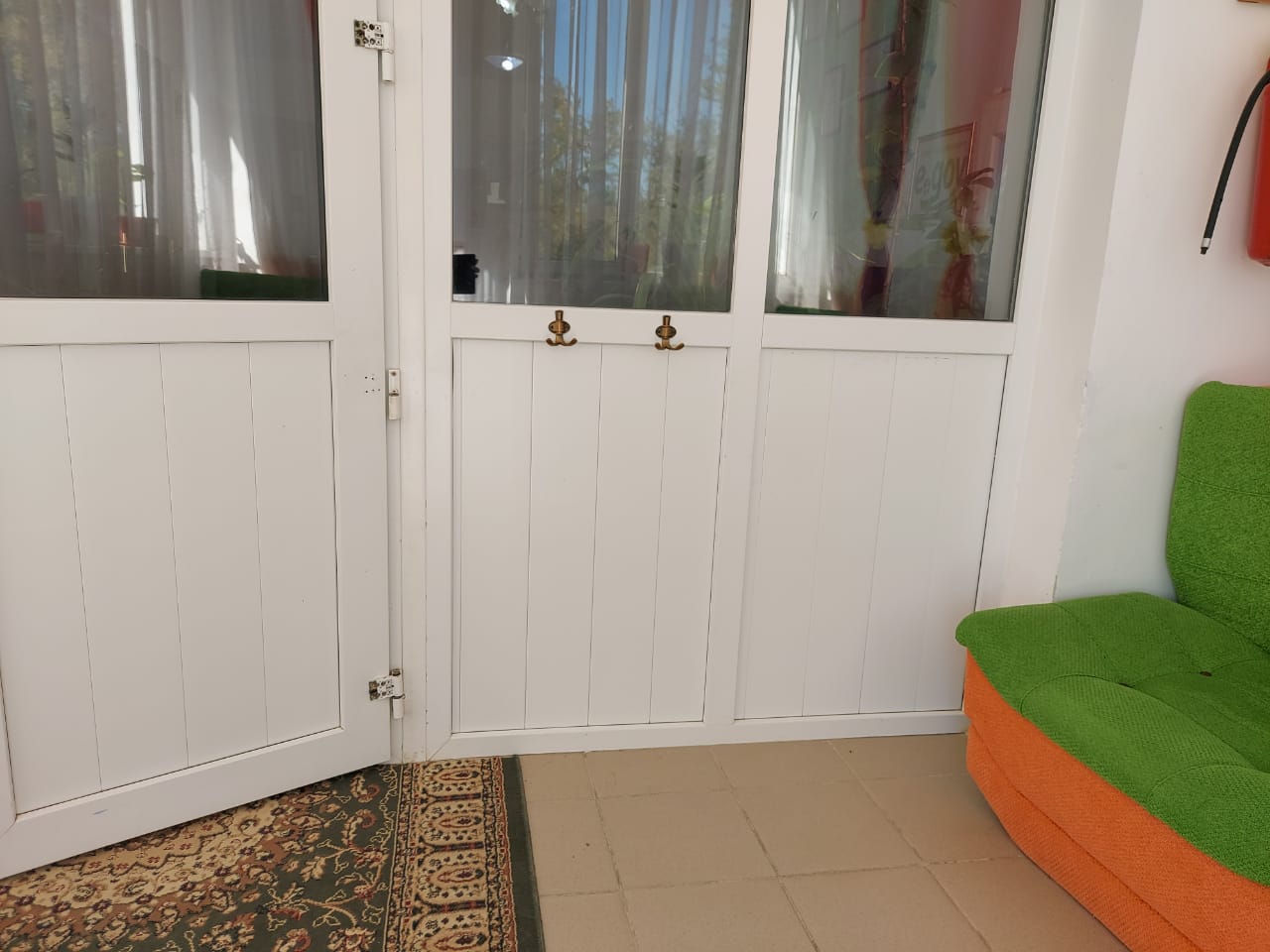 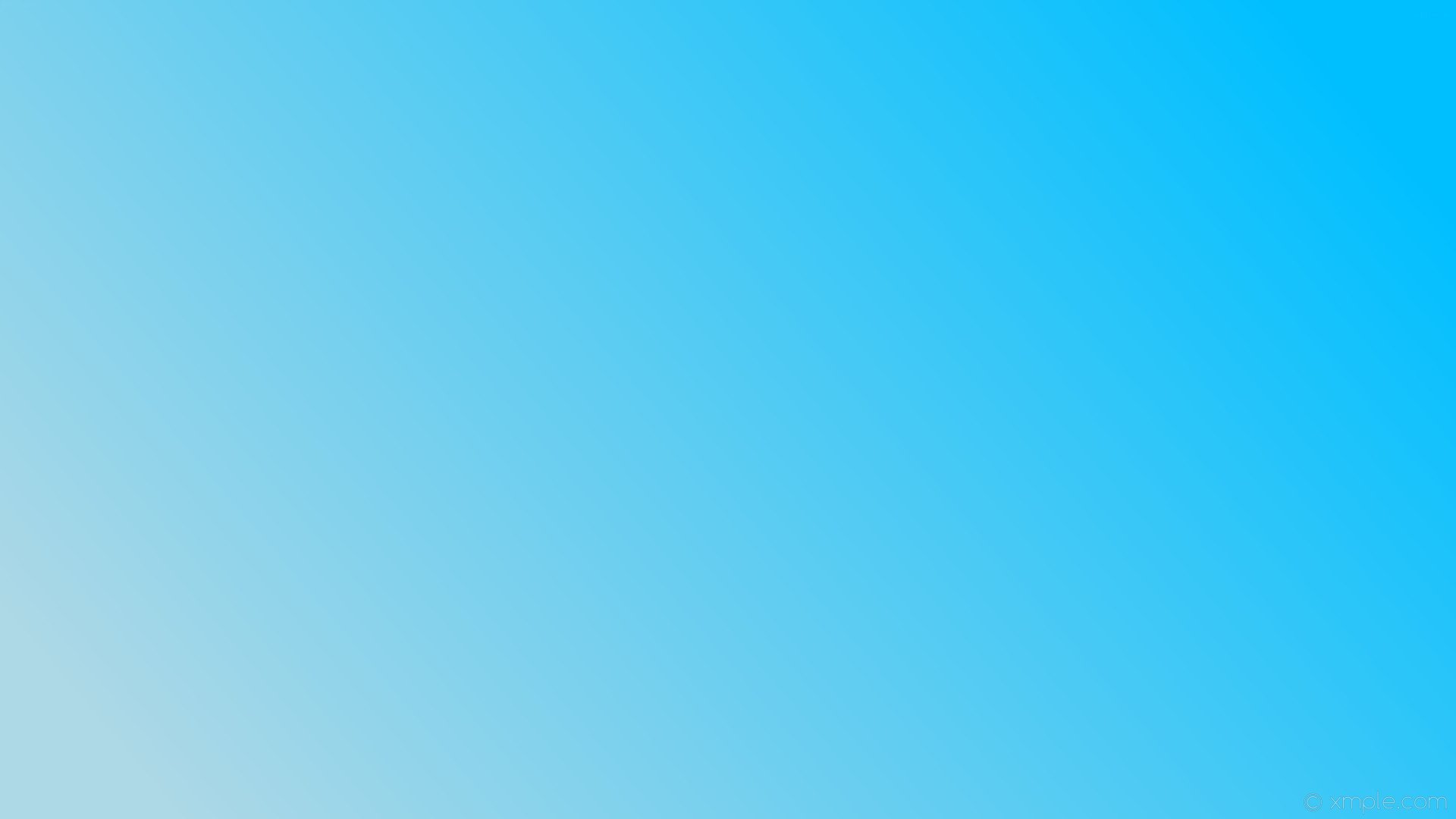 Белгілі бір деңгейде сантораптағы раковина жабдығы
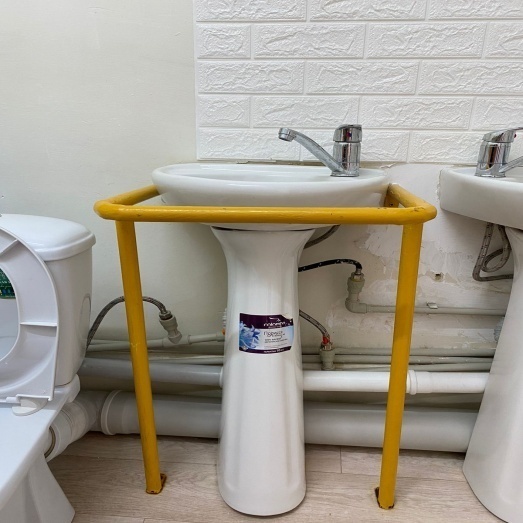 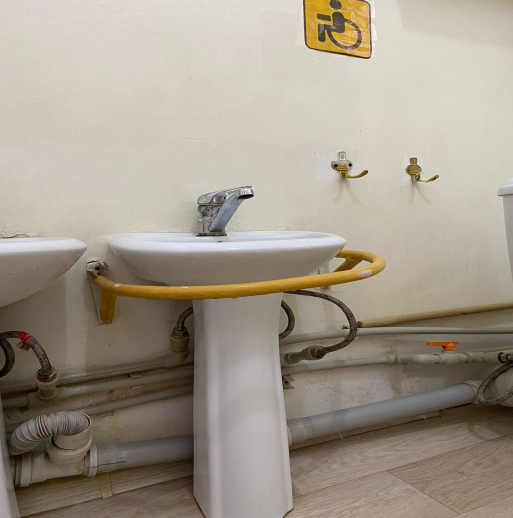 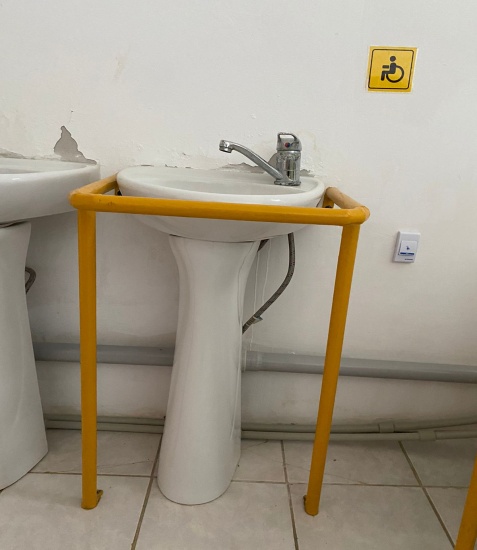 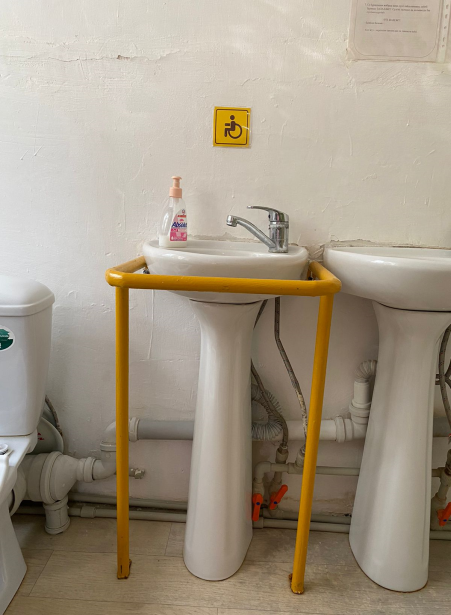 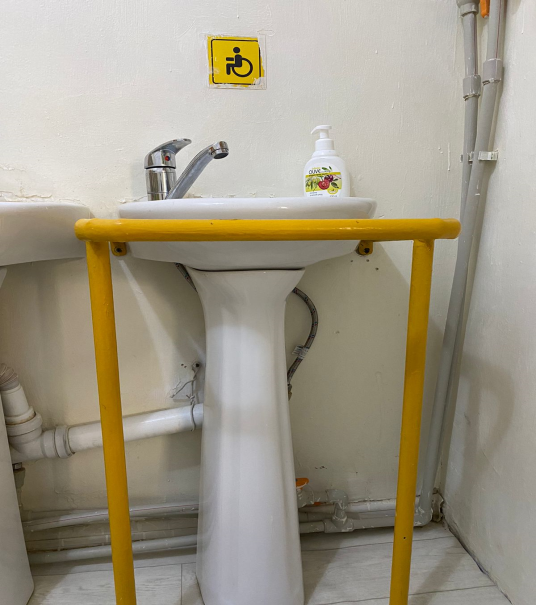 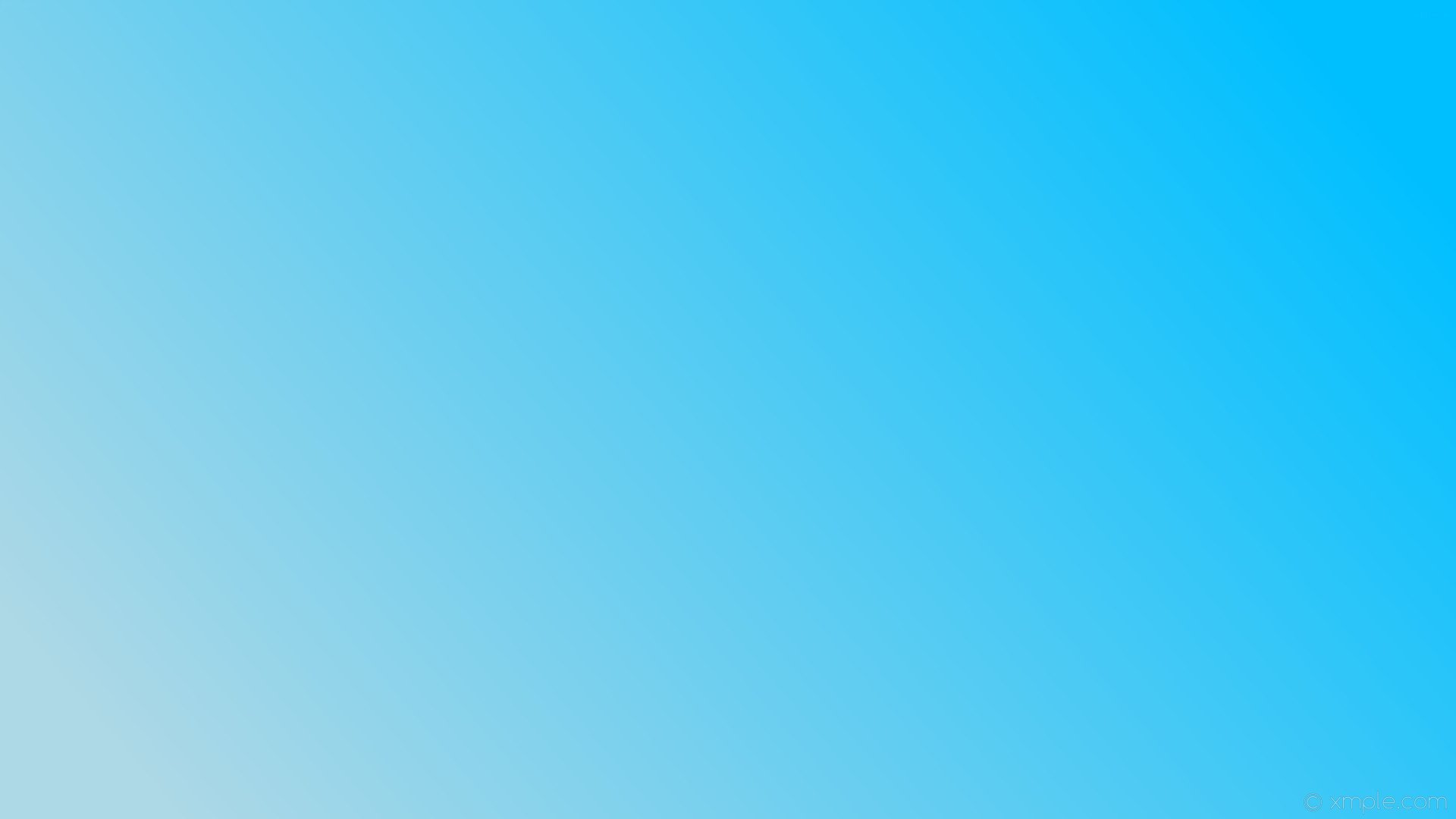 Унитаз жанында  жағдай  жасау
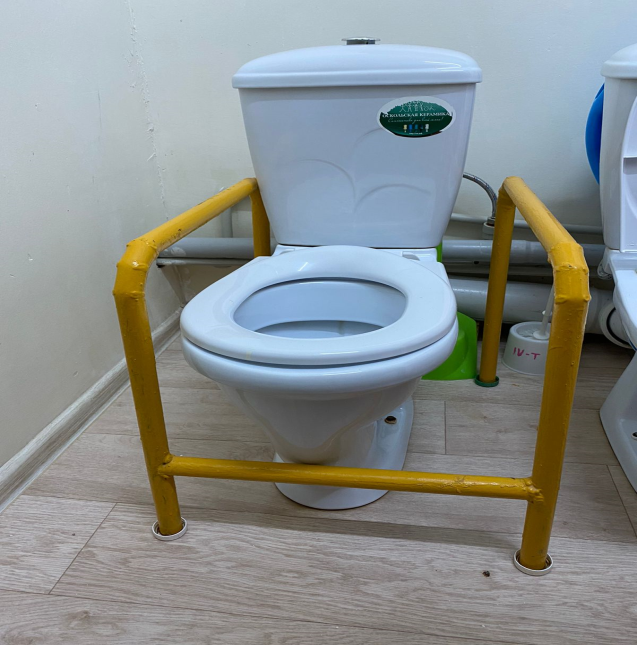 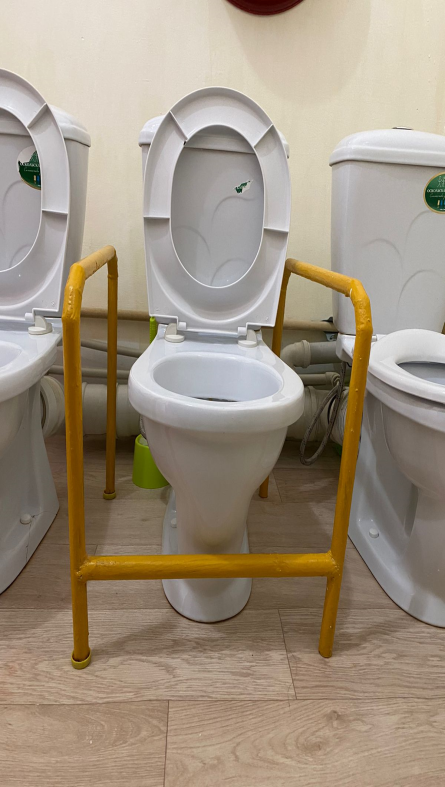 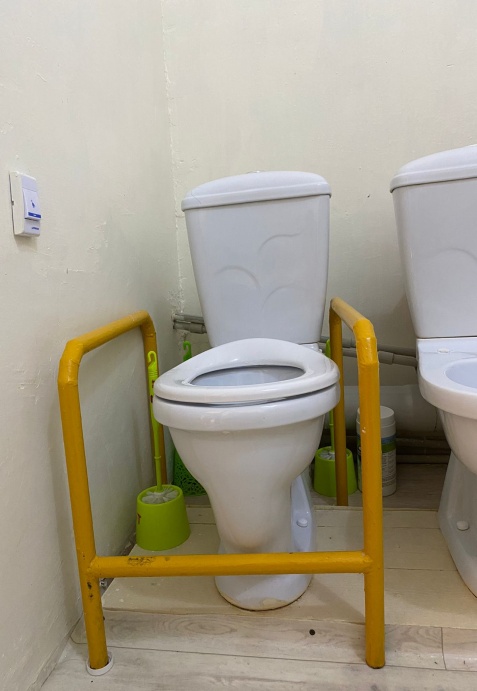 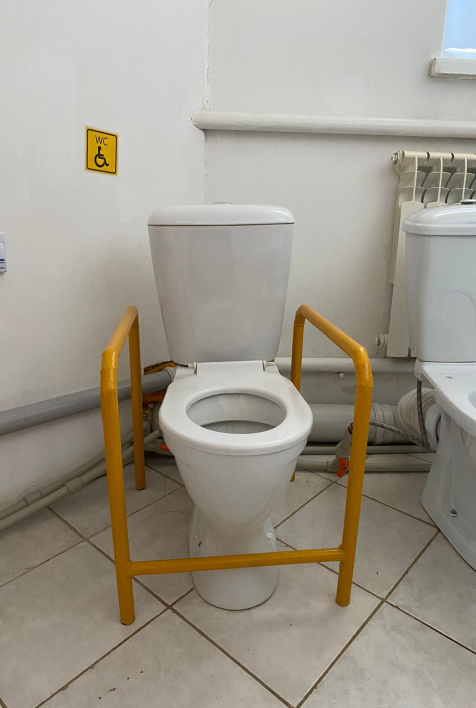 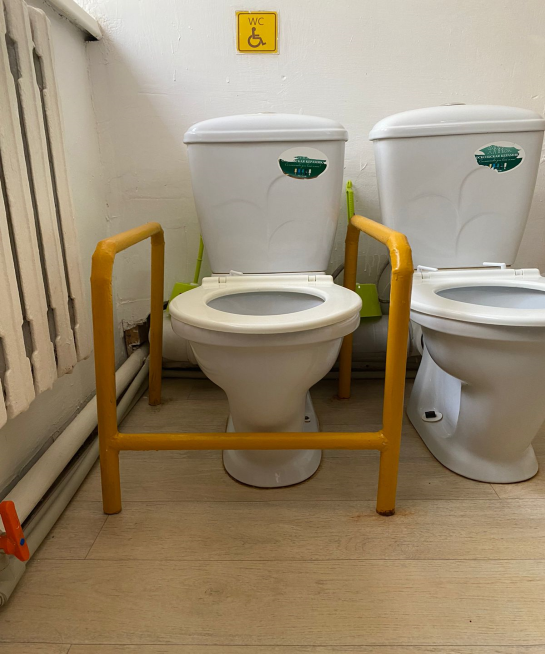 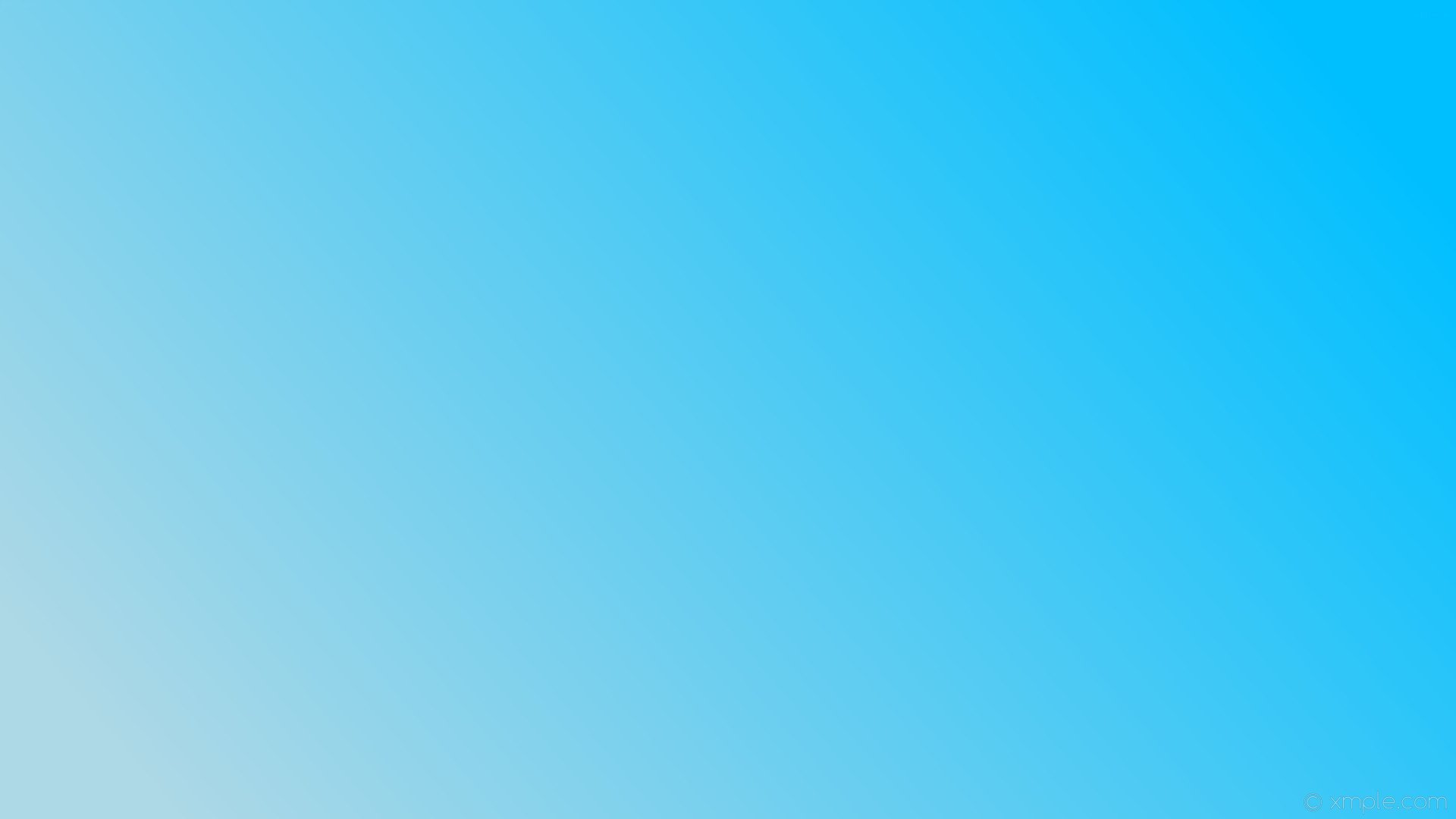 Кіре берісте дыбыстық маяктың болуы
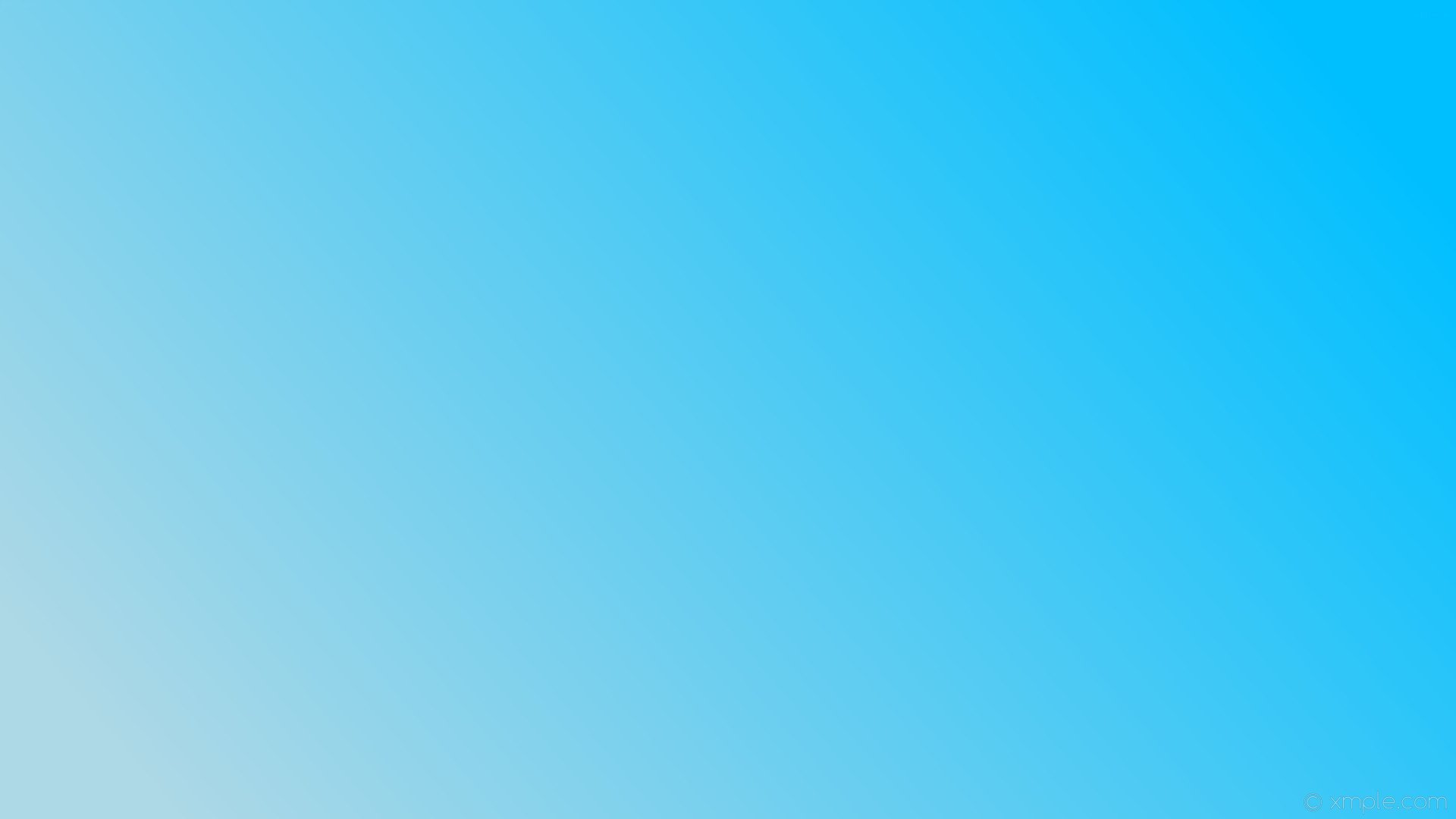 Қажетті  жазулардың болуы
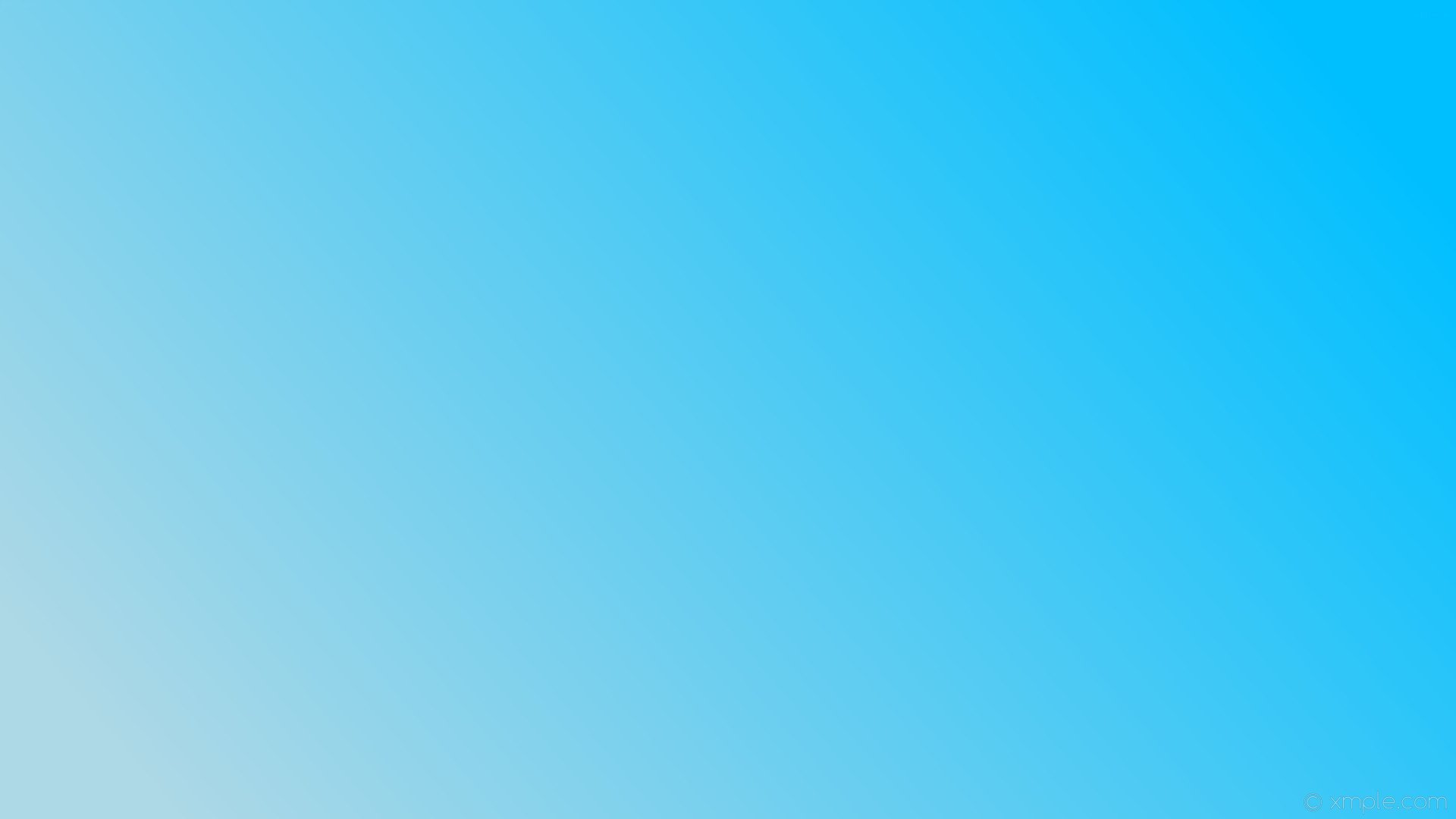 Инклюзивті  кабинет
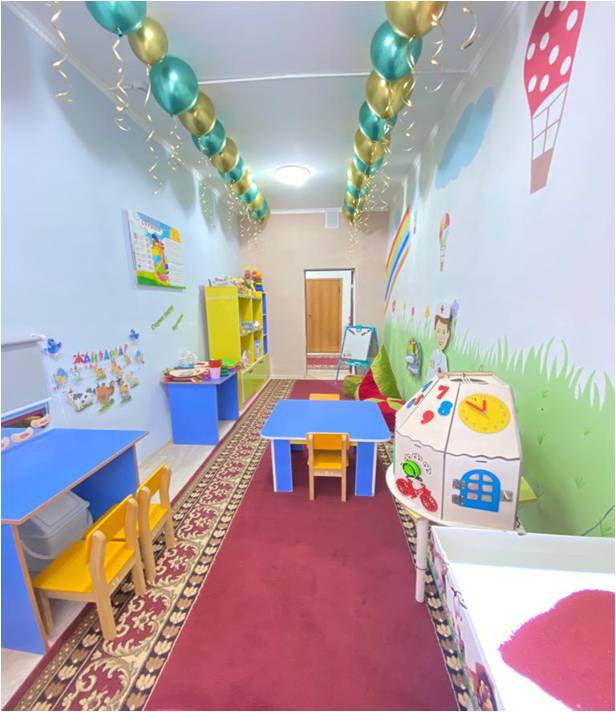 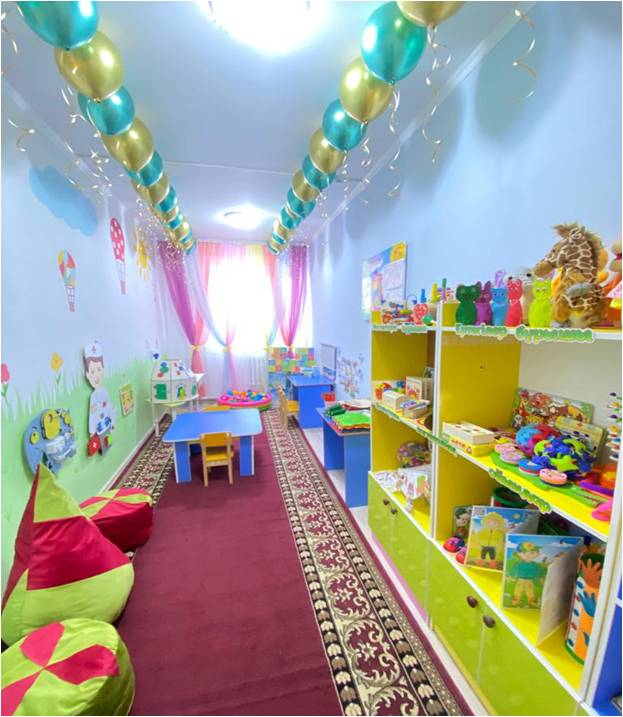 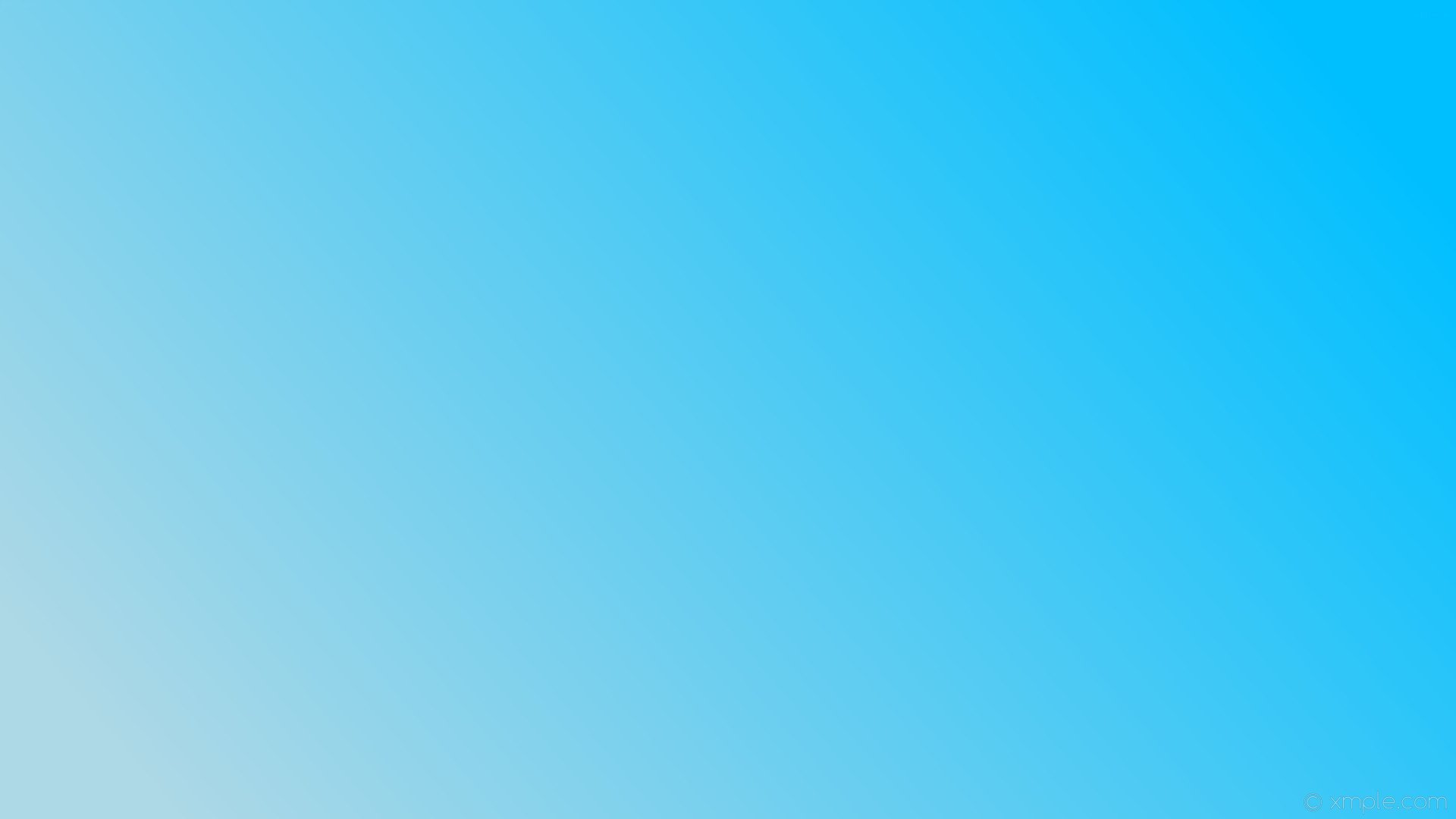 2023-2024 оқу жылының жылдық жұмыс жоспары
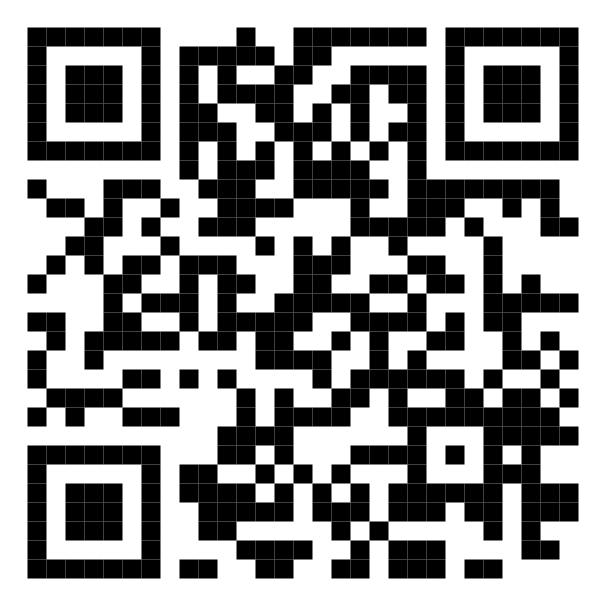 Логопед Ш.Шыхбаева
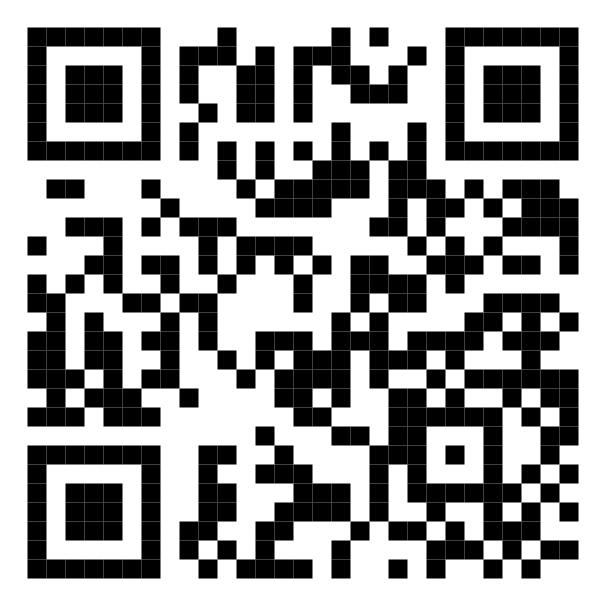 Дефектолог М.Бекболова
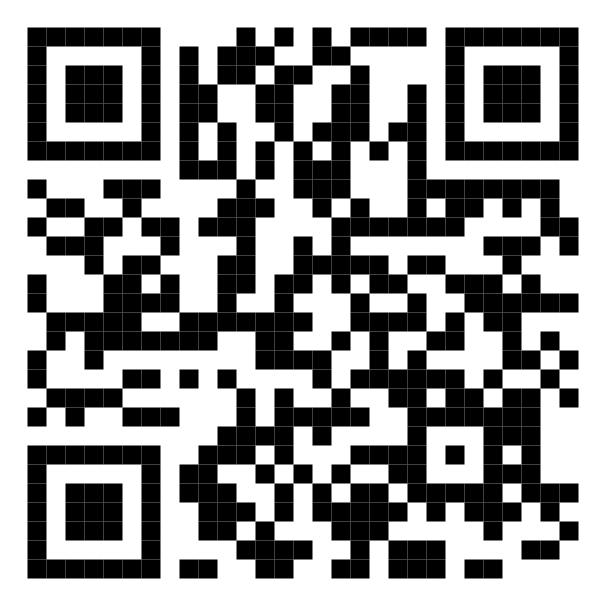 Педагог-психолог С.Караева
Логопед - дефектолог мамандарының 
балалармен жеке жұмыстары
Бекболова.М
Шыхбаева.Ш
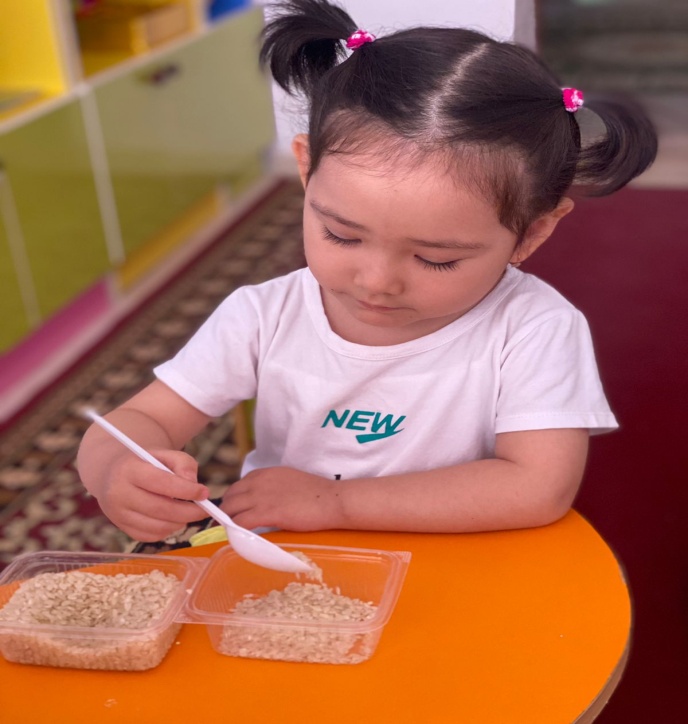 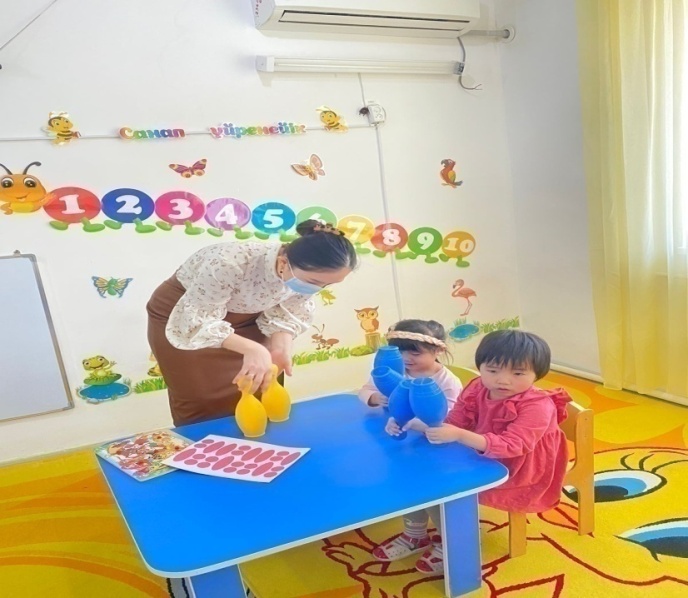 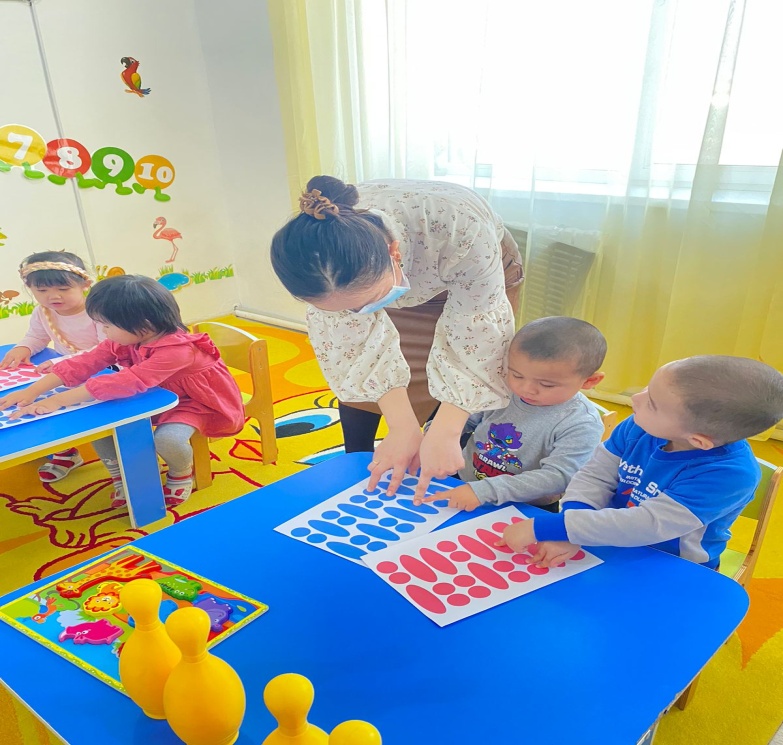 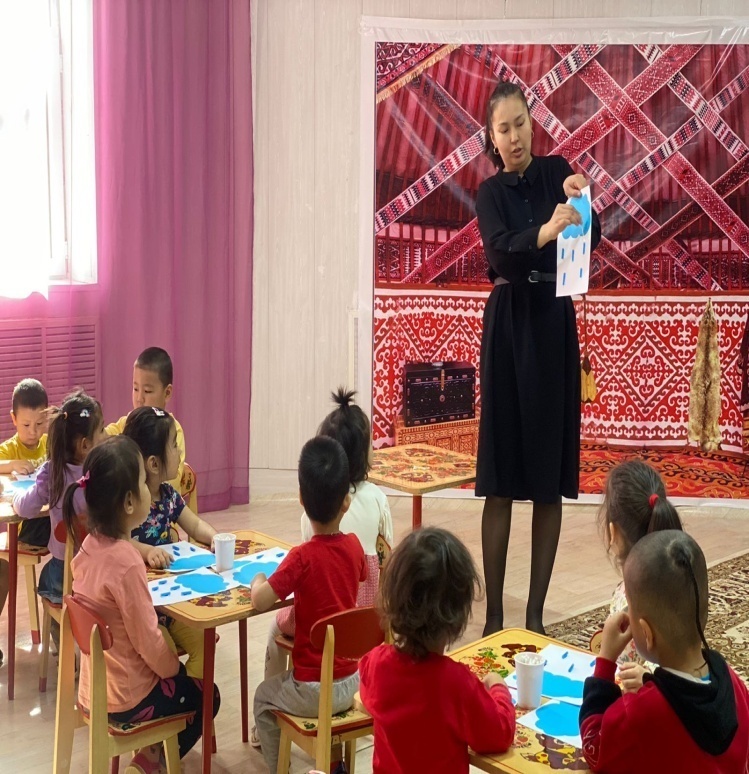 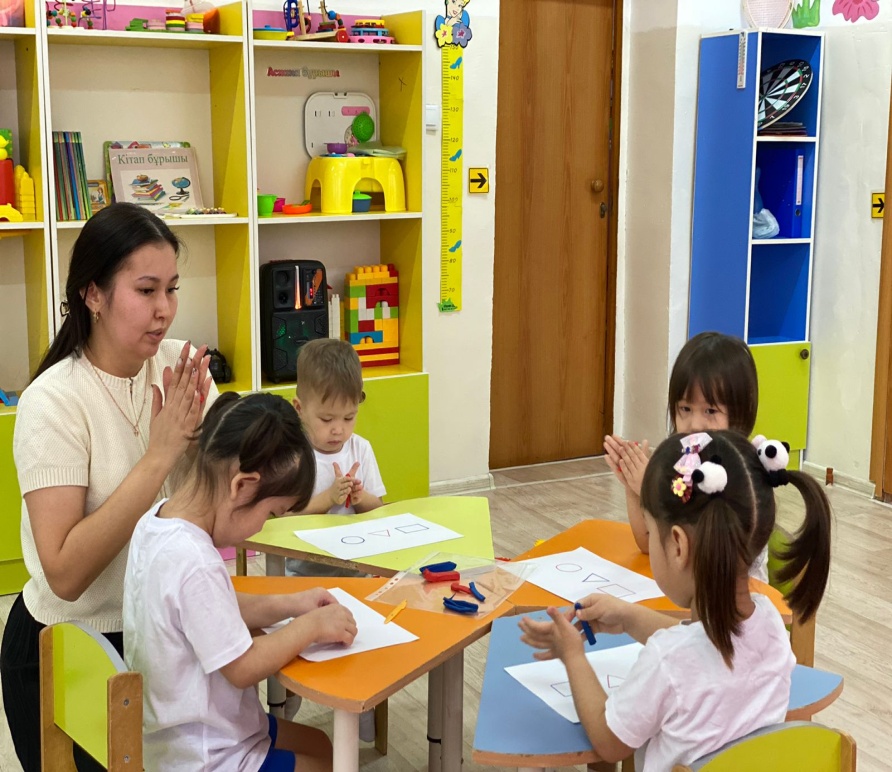 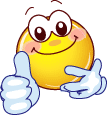 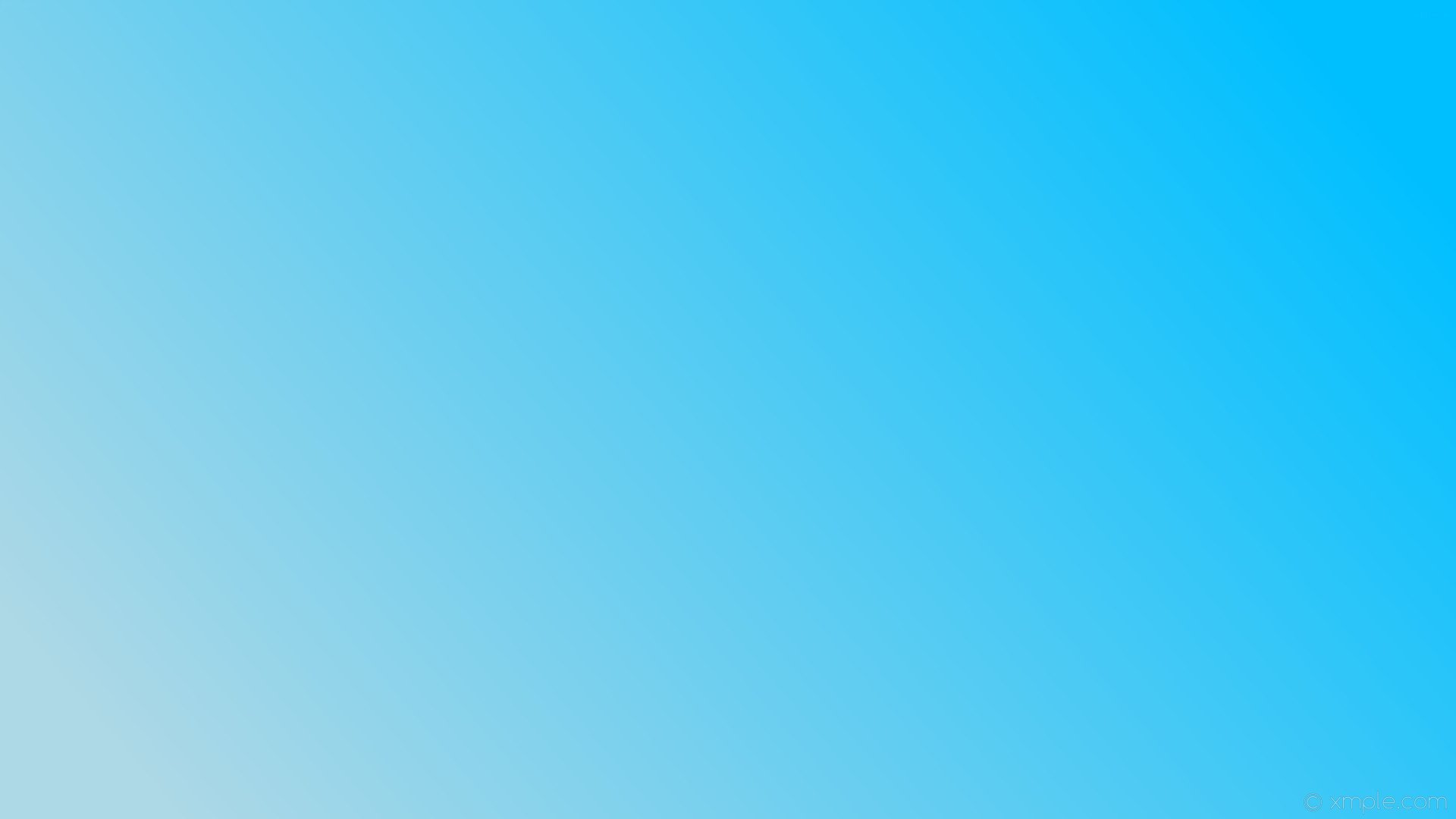 Педагог-психолог маманының балалармен жеке жұмыстары
Караева.С
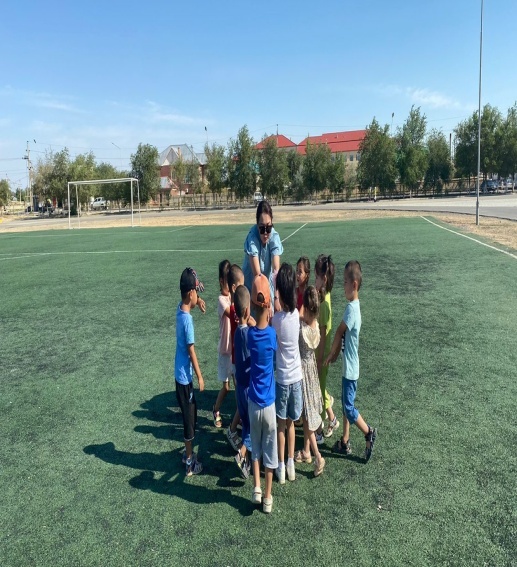 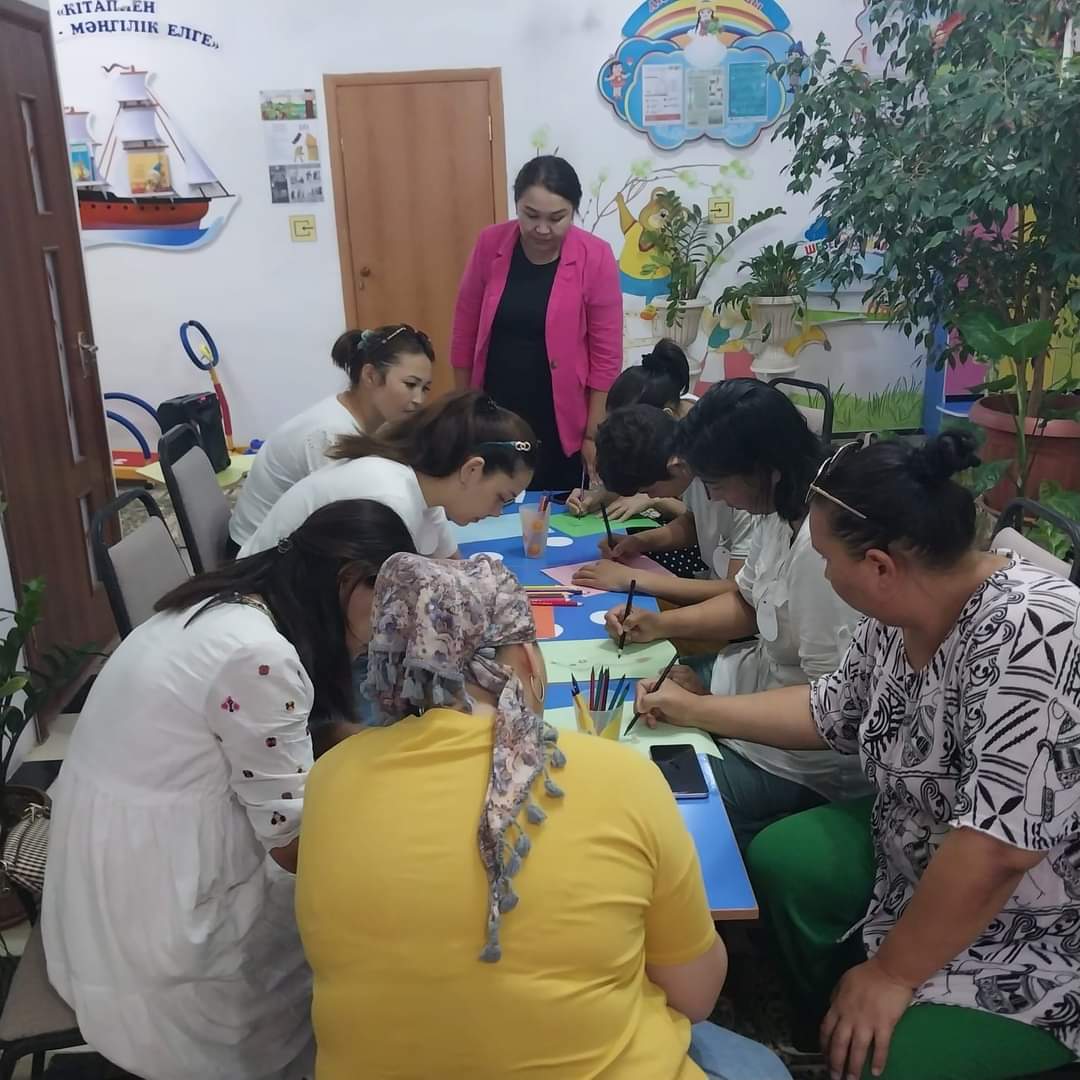 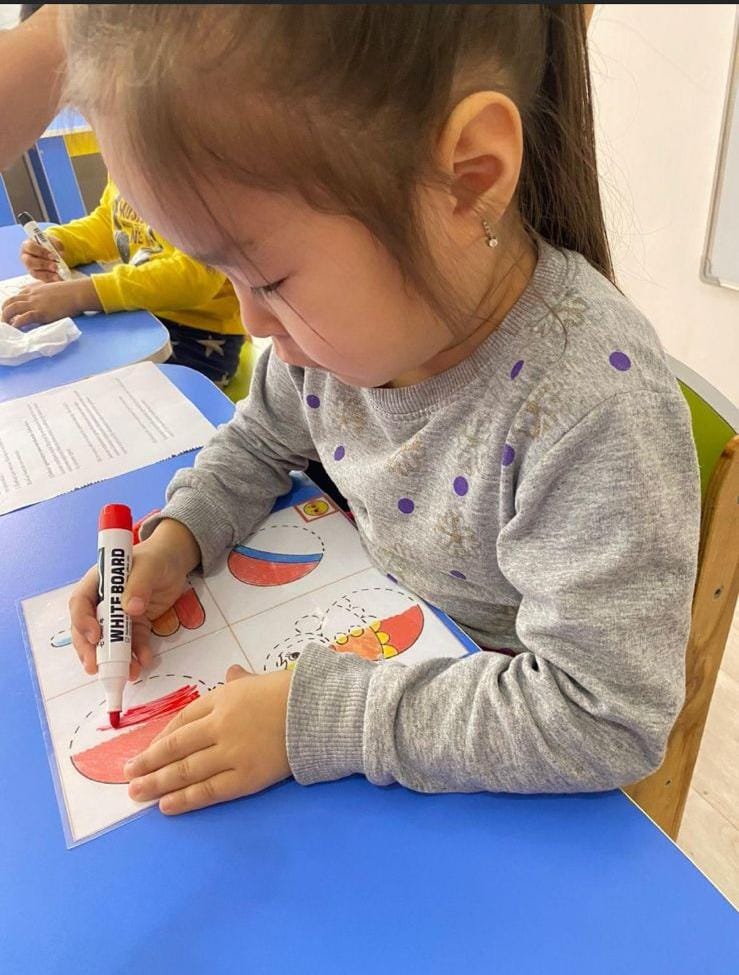 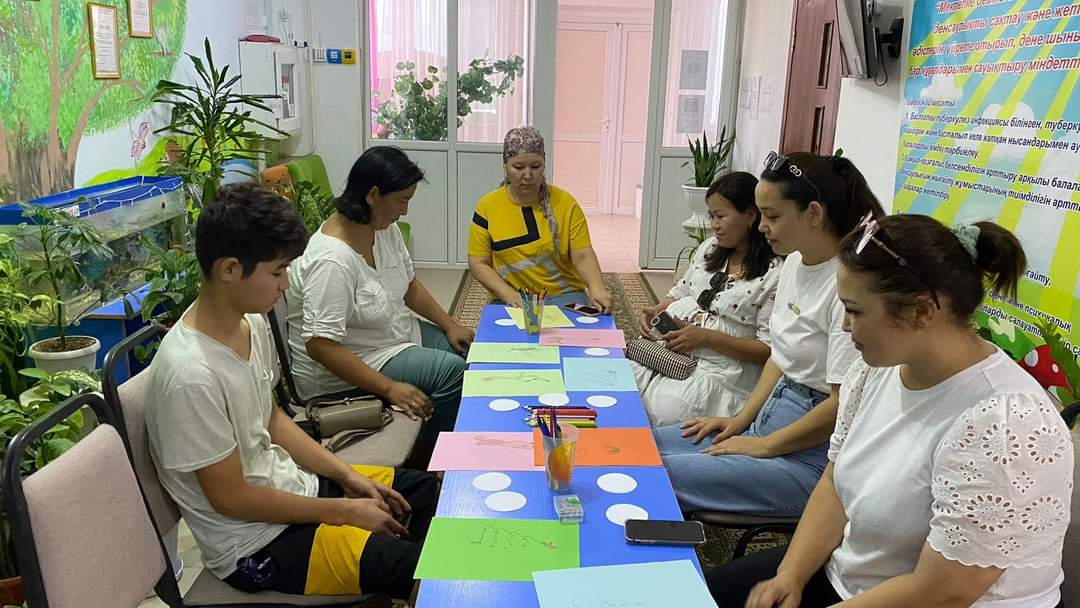 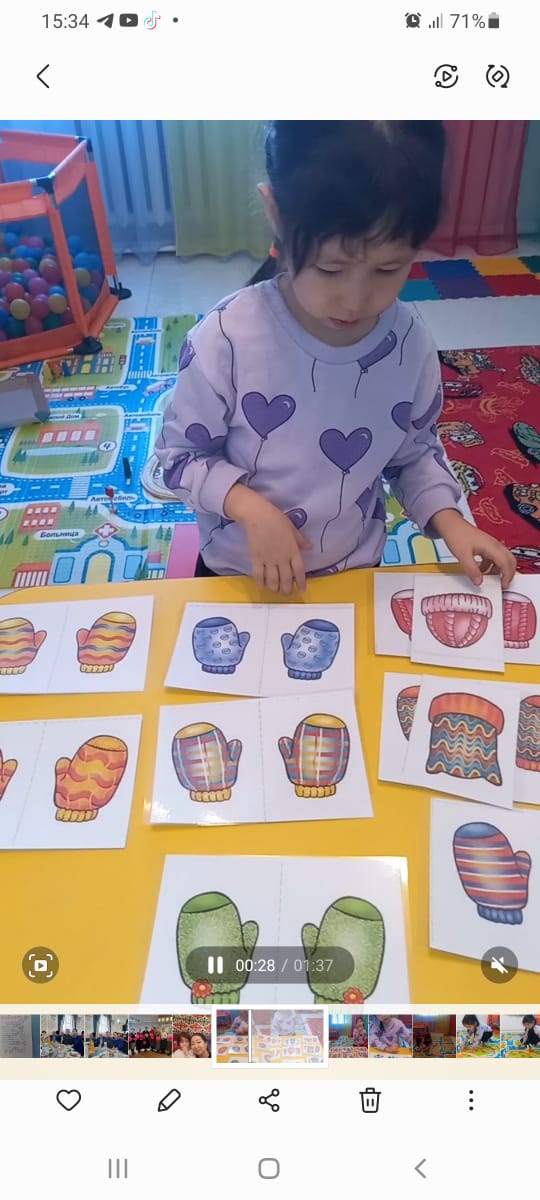 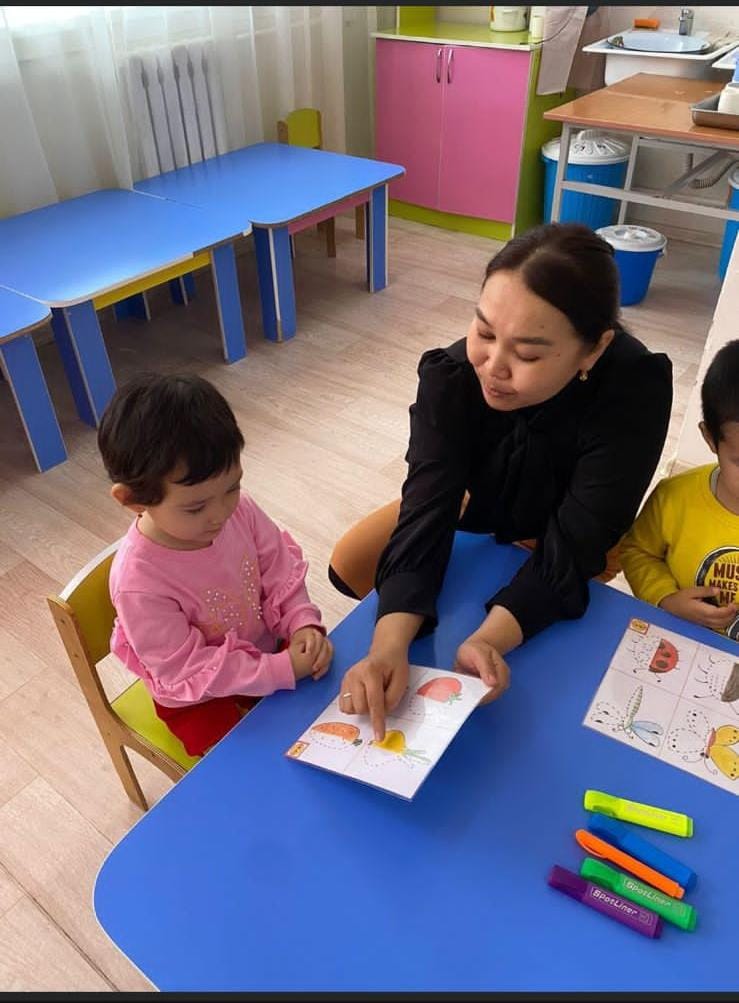 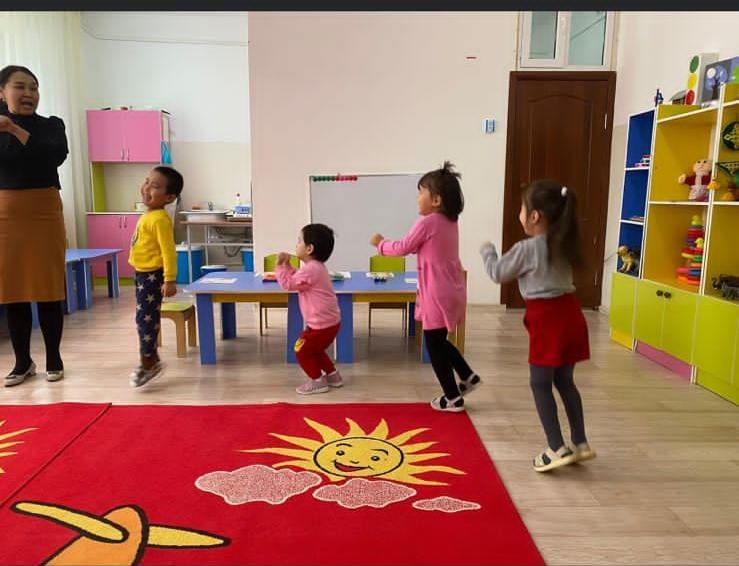 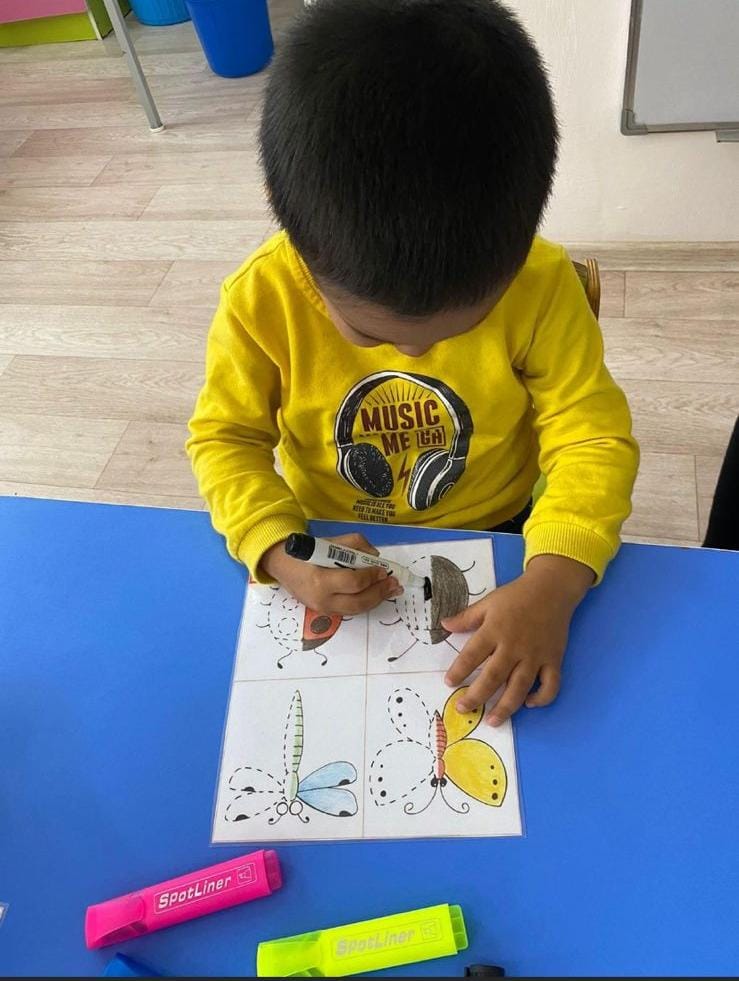 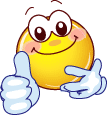 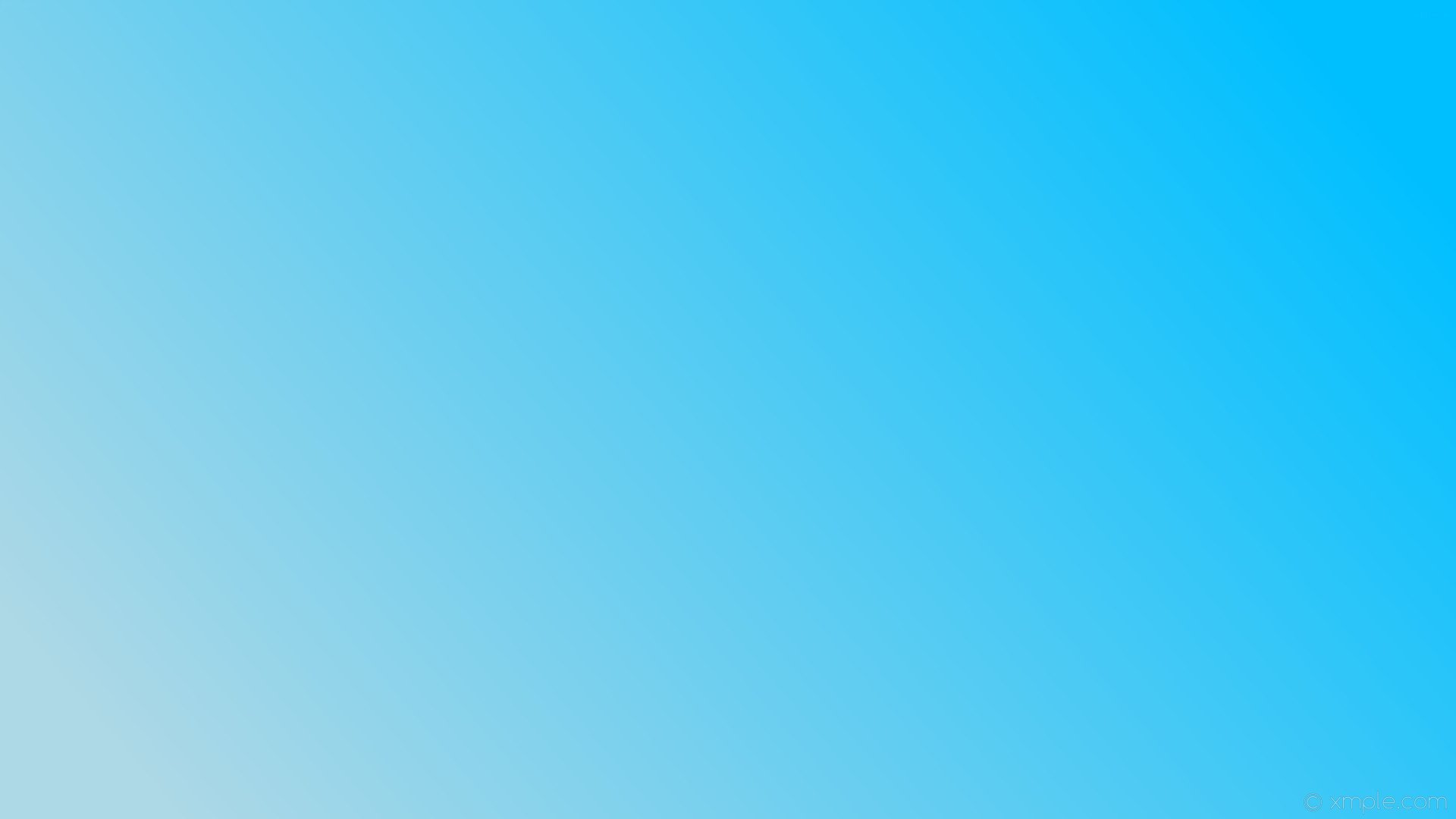 Ерекше білім беруді қажет ететін балаларға жағдай жасау және қолдау бойынша 
баспасөз ақпарат құралдарында,  әлеуметтік желілер мен сайттарда жарияланған мақалалар
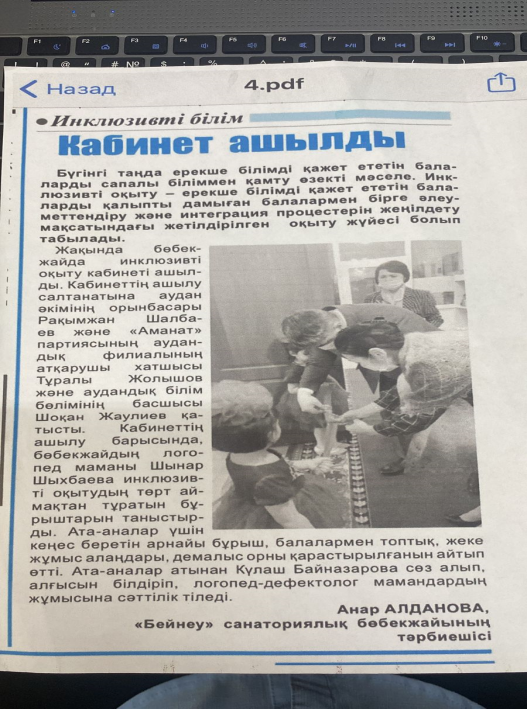 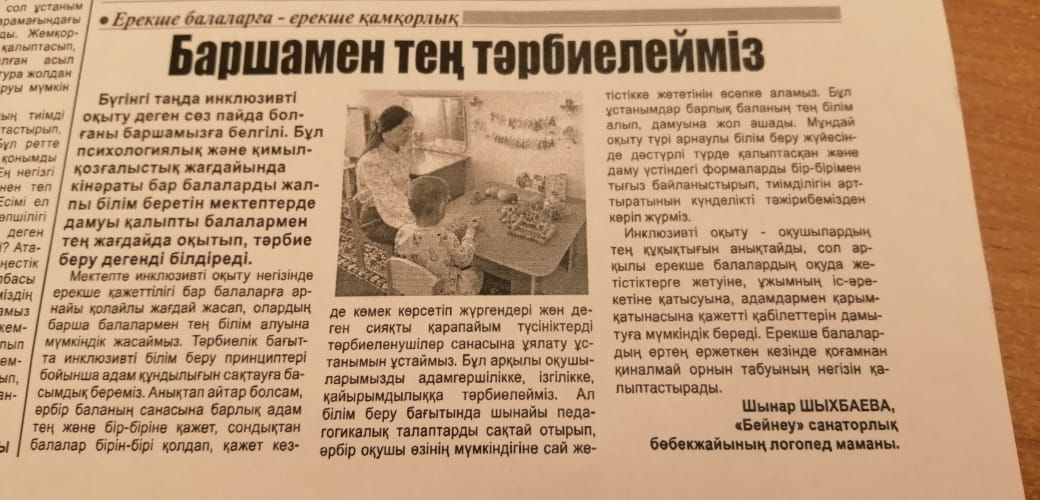 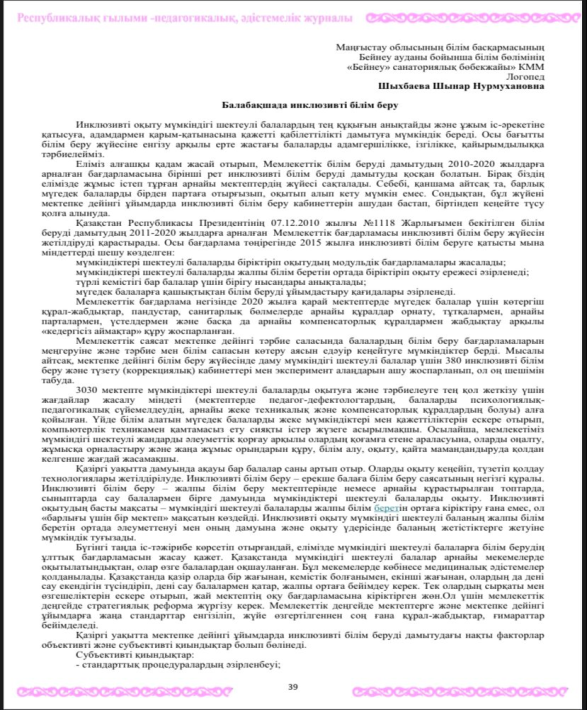 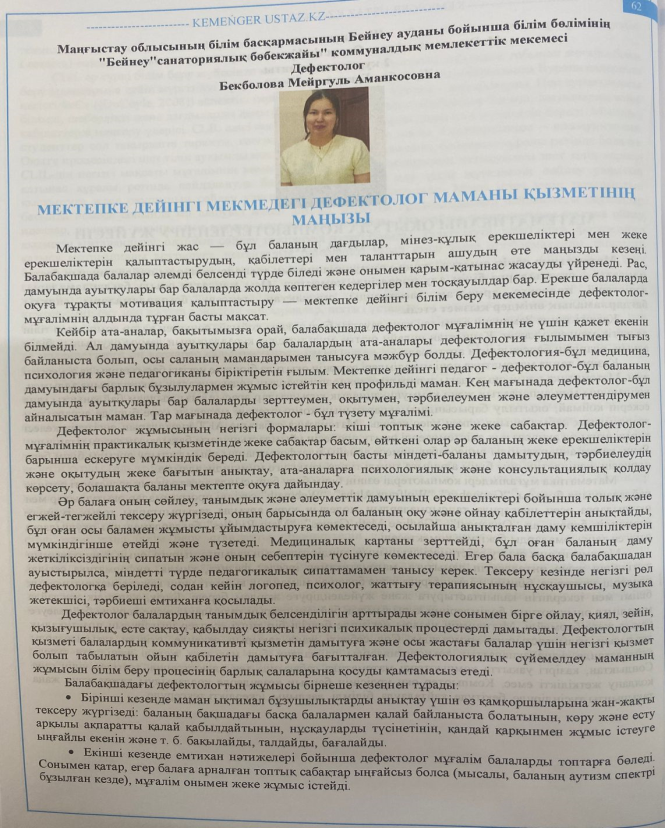 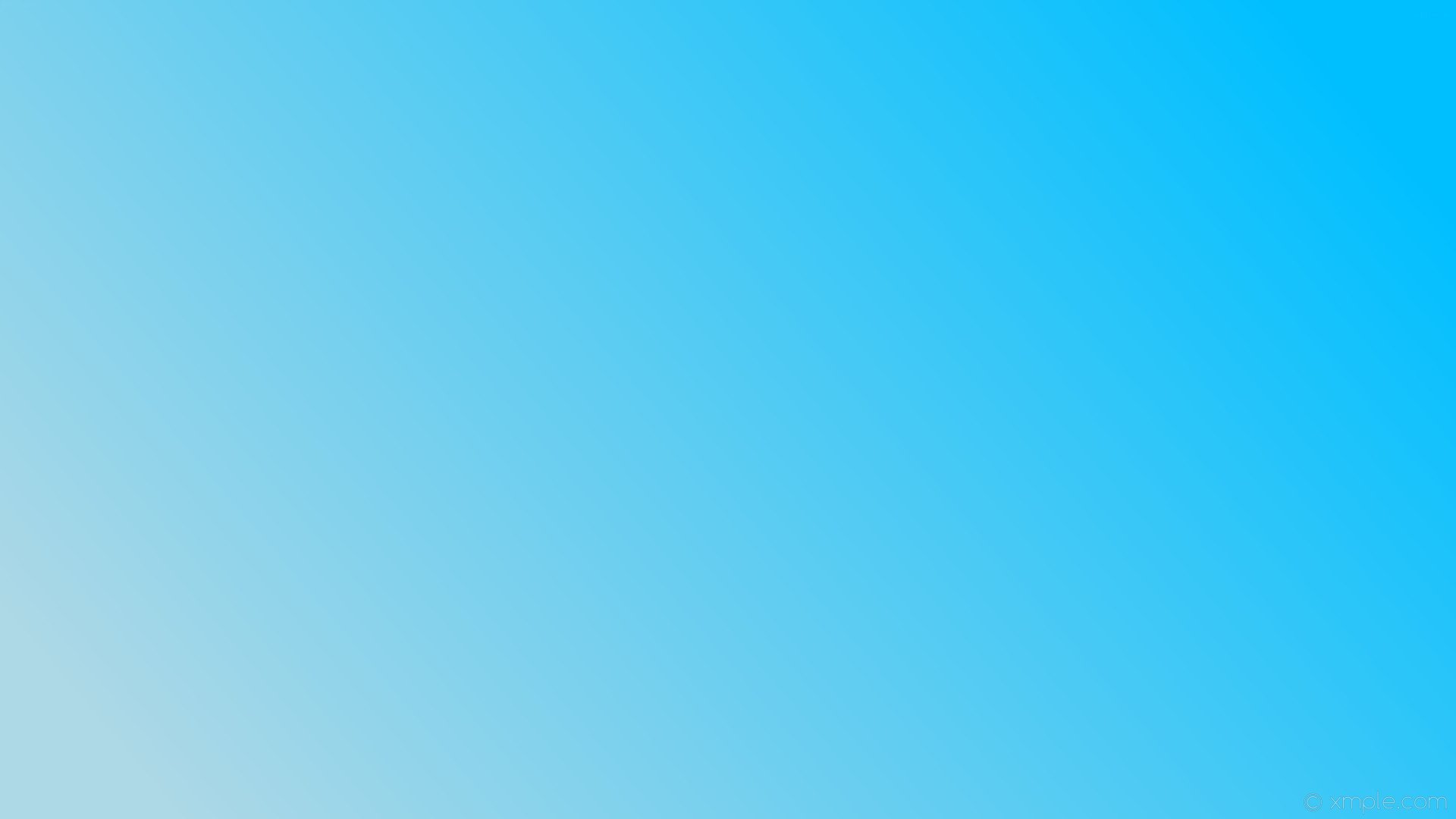 «Үміт», «Жұлдызай»  т.б.  шығармашылық фестивальдарына, 
сайыстарға қатысқан ЕБҚ балалар туралы мәлімет
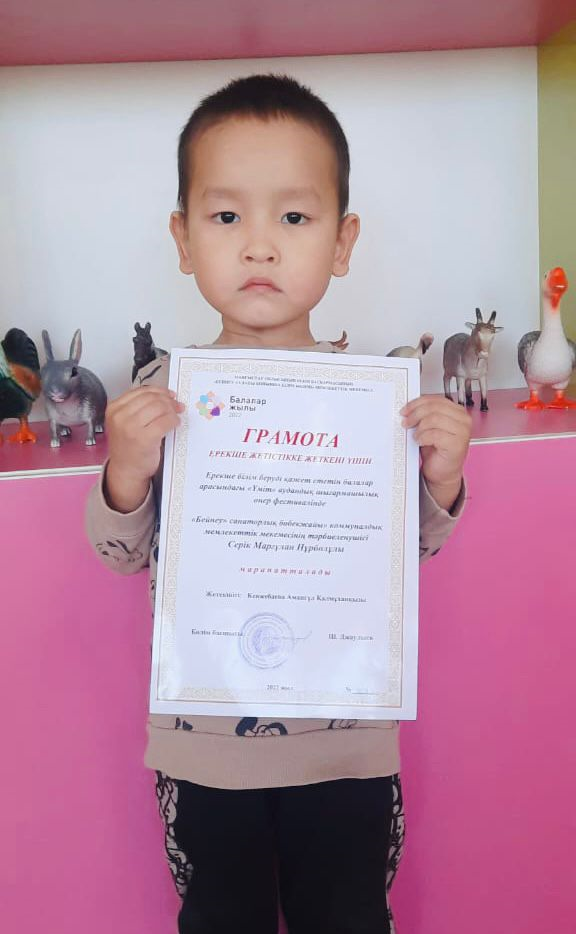 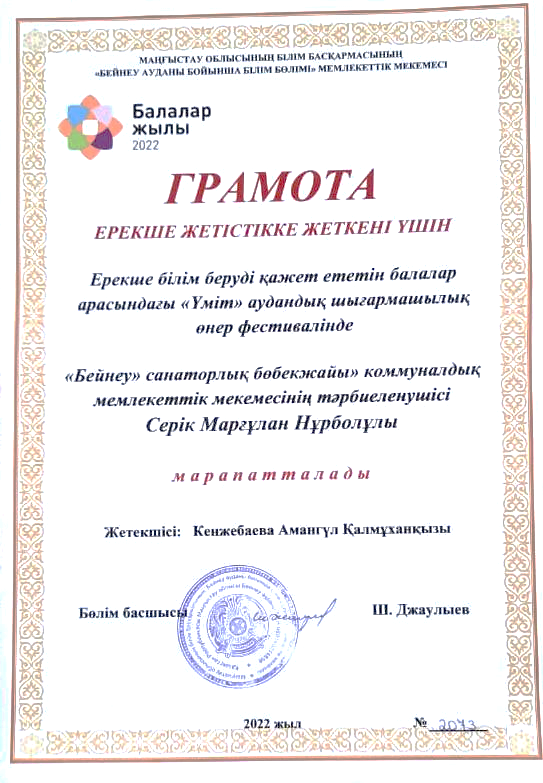 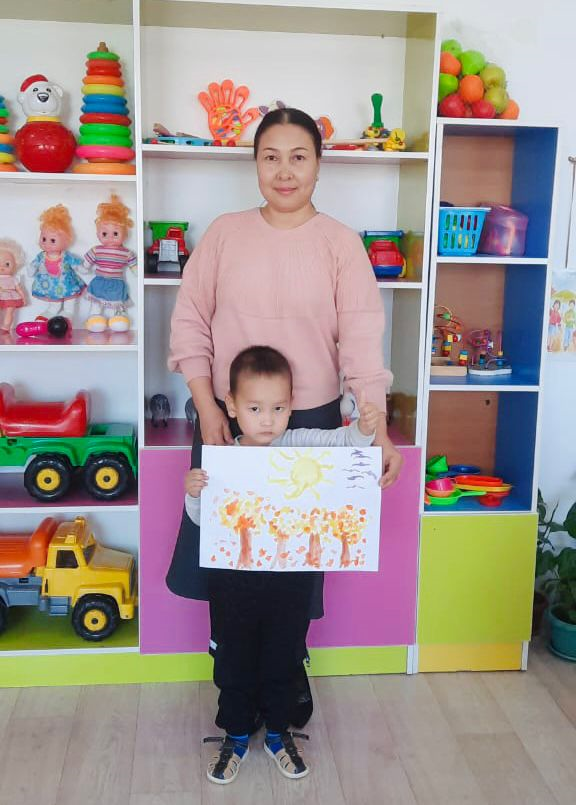 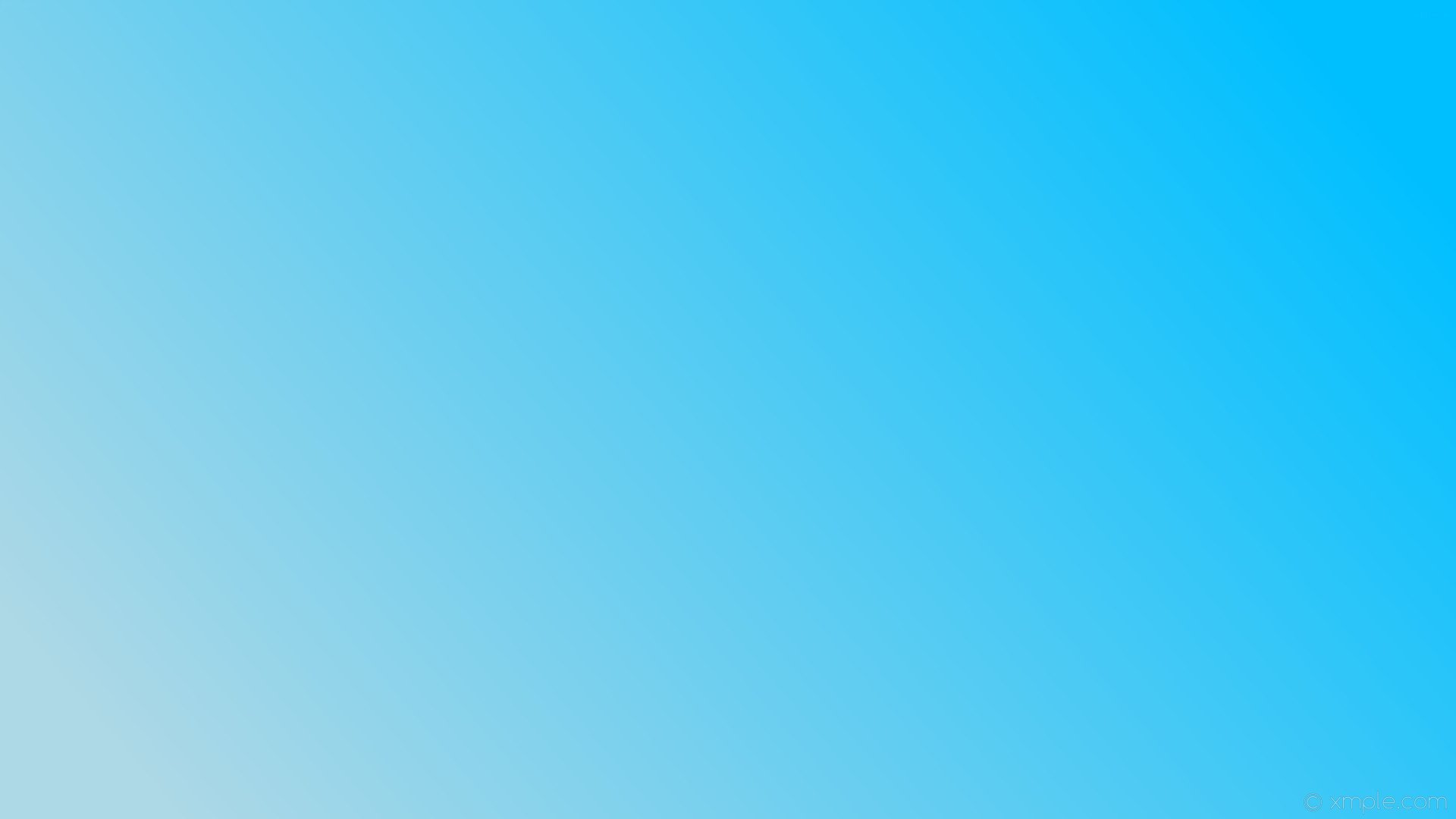 3.Қолайлы жағдайлар мен қауіпсіз орта құру:

бейнебақылаумен қамтамасыз ету;
 жаппай жиналатын орындарда балаларды бақылау және бақылау мүмкіндігі;
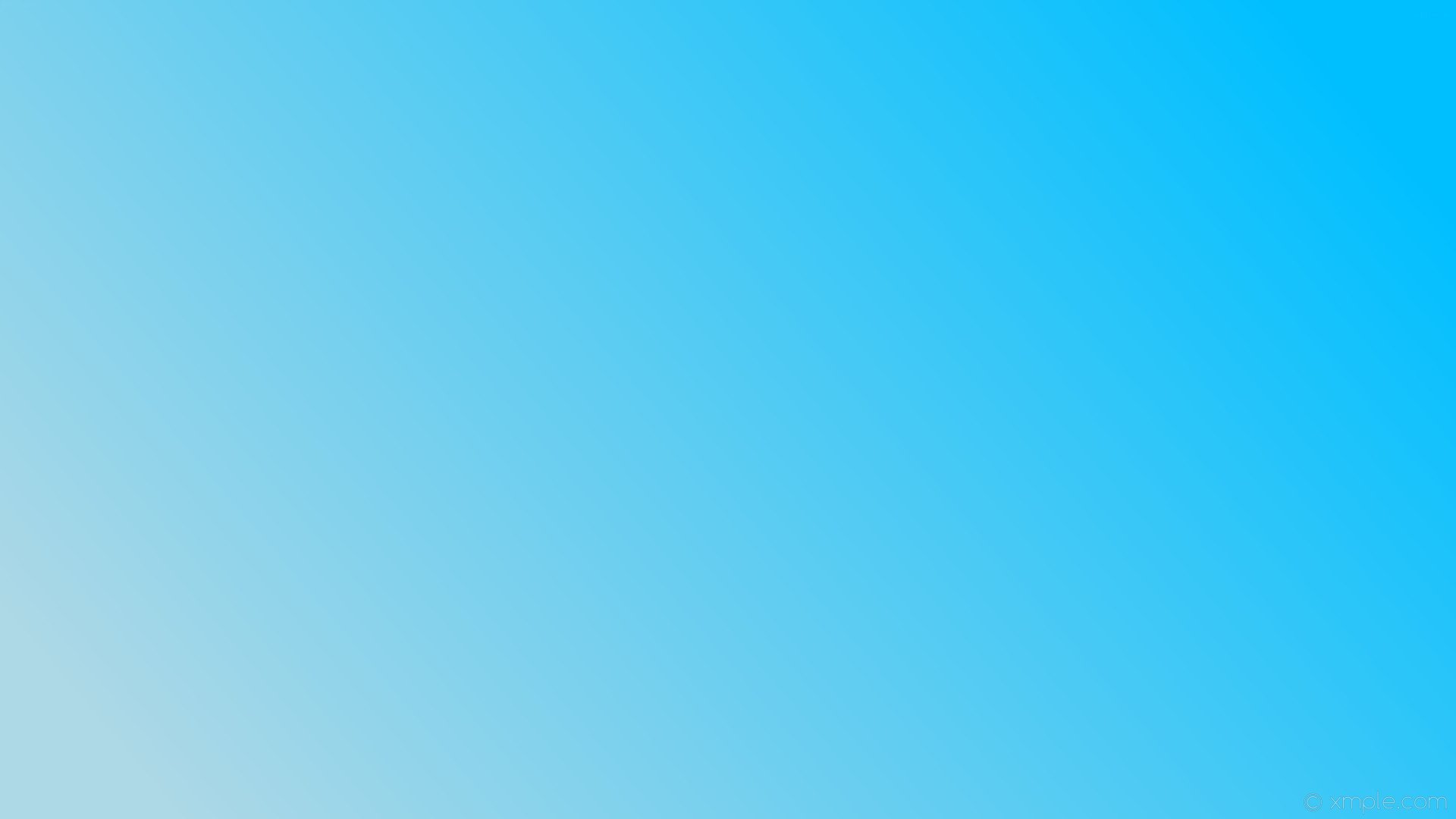 4.Білім беру ұйымының ғимаратына кіруді бақылауды ұйымдастыру:
Кіруді бақылау және басқару жүйесі;
бейнебақылау
ішкі бейнебақылау 20
сыртқы бейне бақылау 10
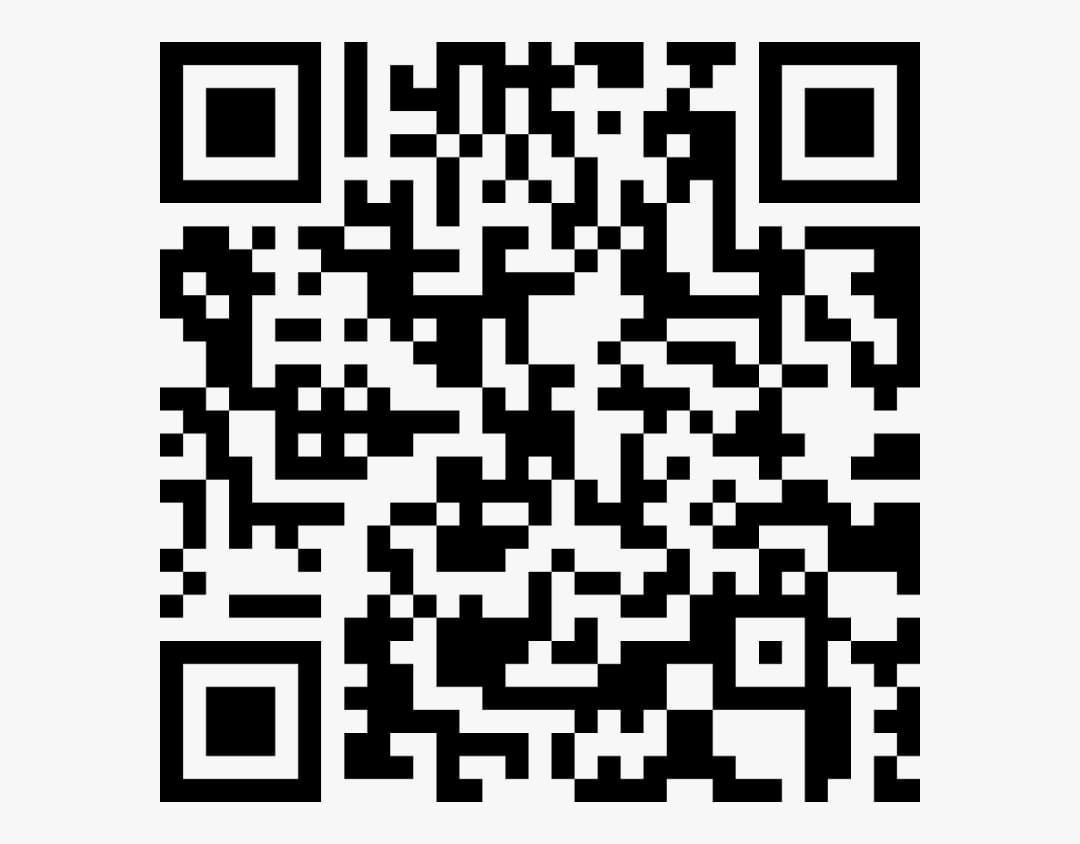 Бейнебақылау келісім шарты
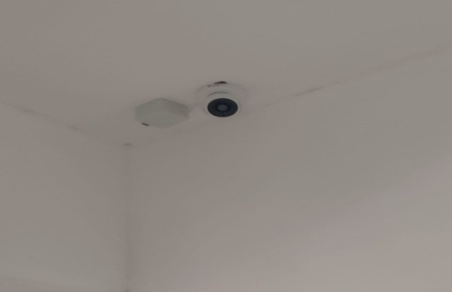 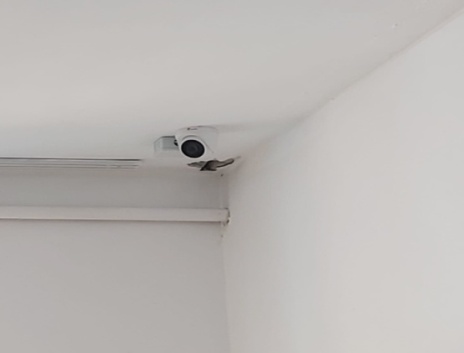 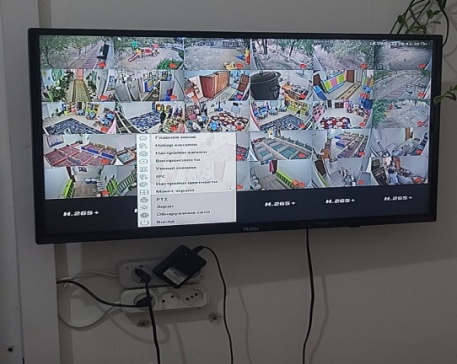 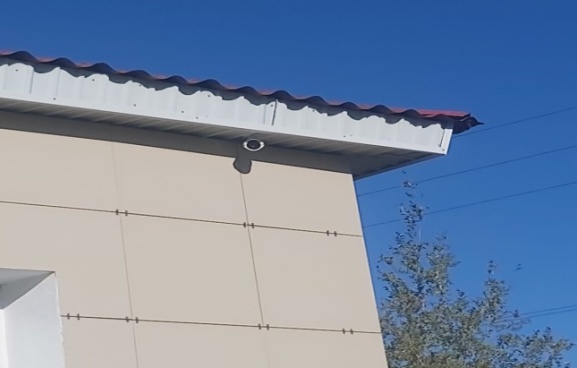 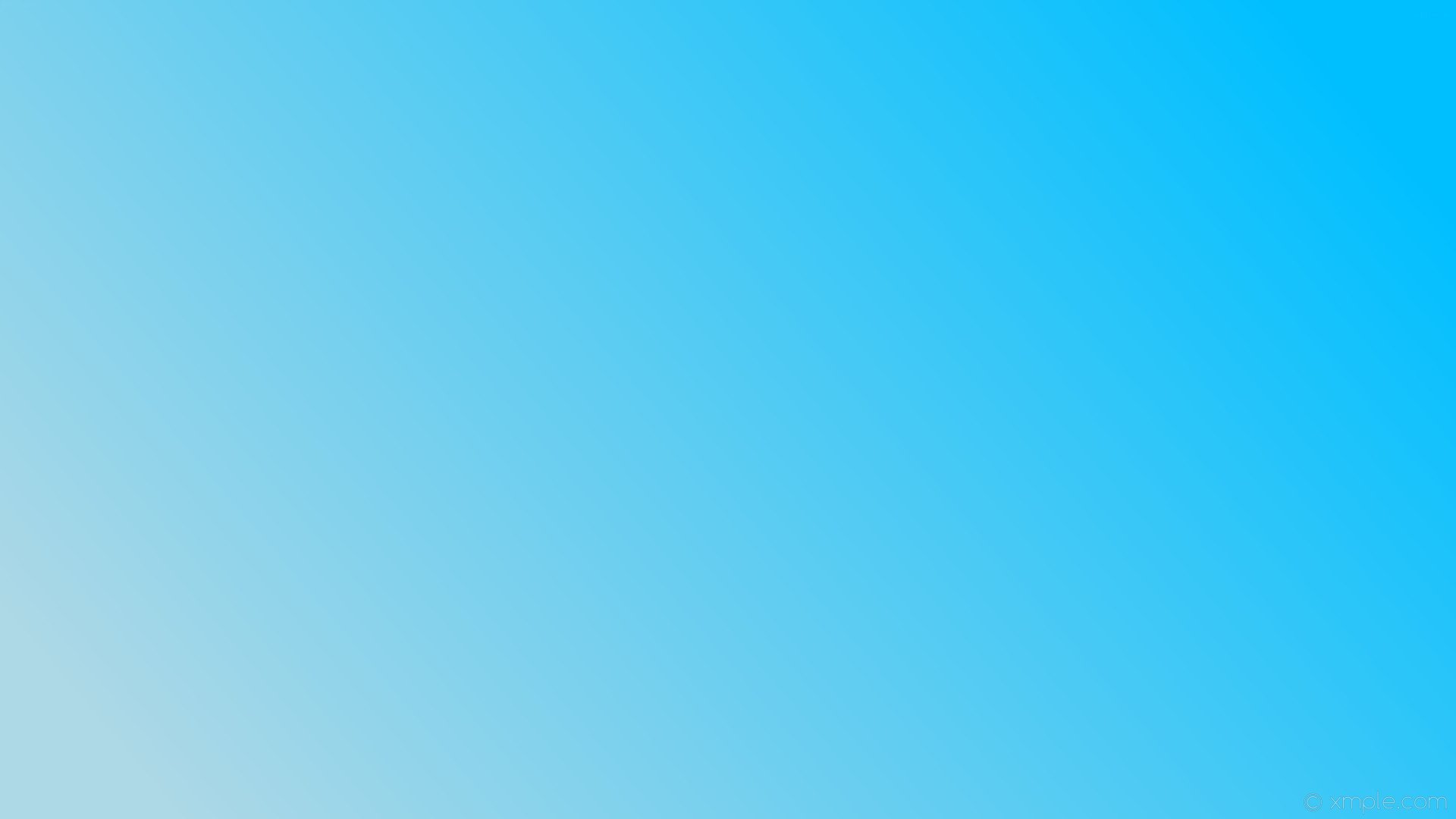 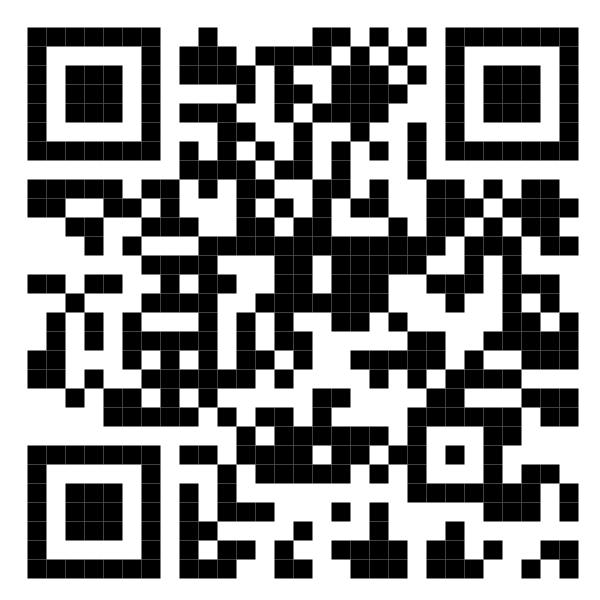 Террористік тұрғыдан осал объектілердің 
терроризмге қарсы қорғауларының паспорты
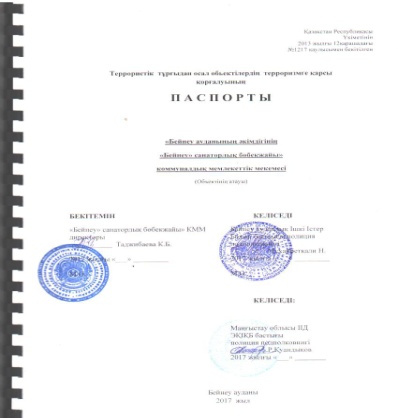 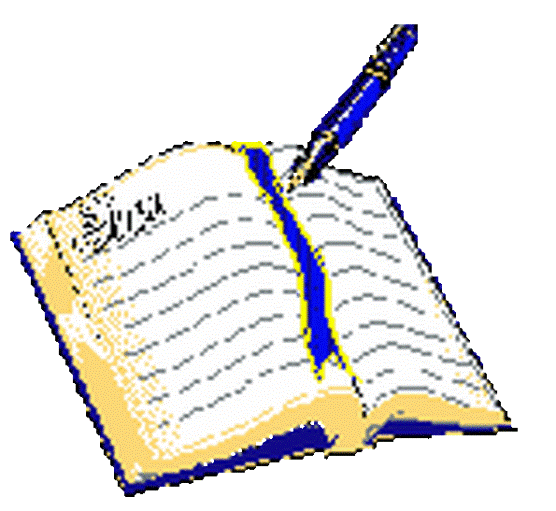 ескерту жүйесінің болуы (дабыл түймесі);
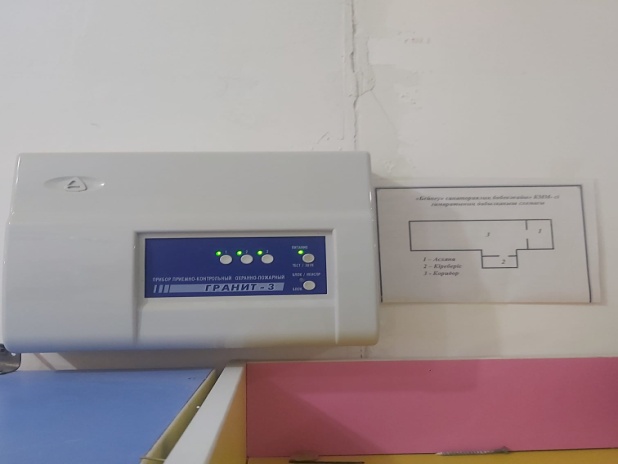 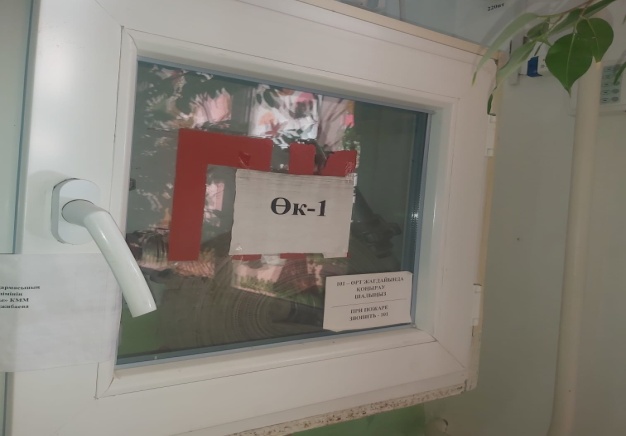 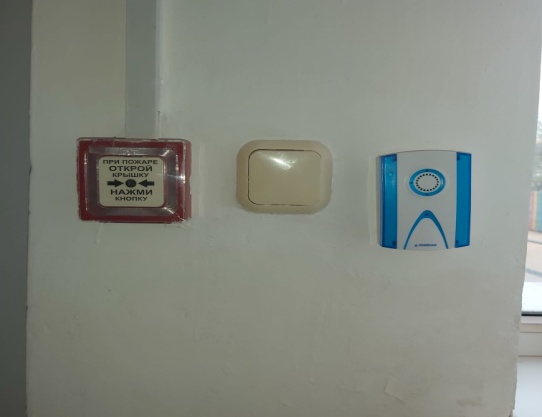 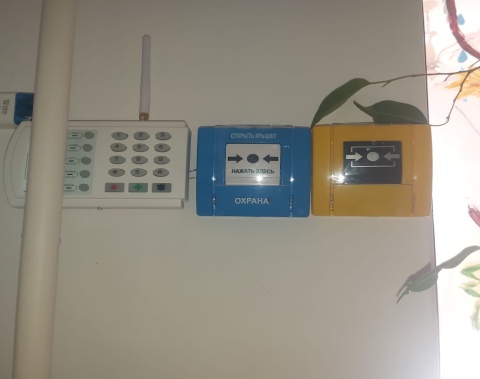 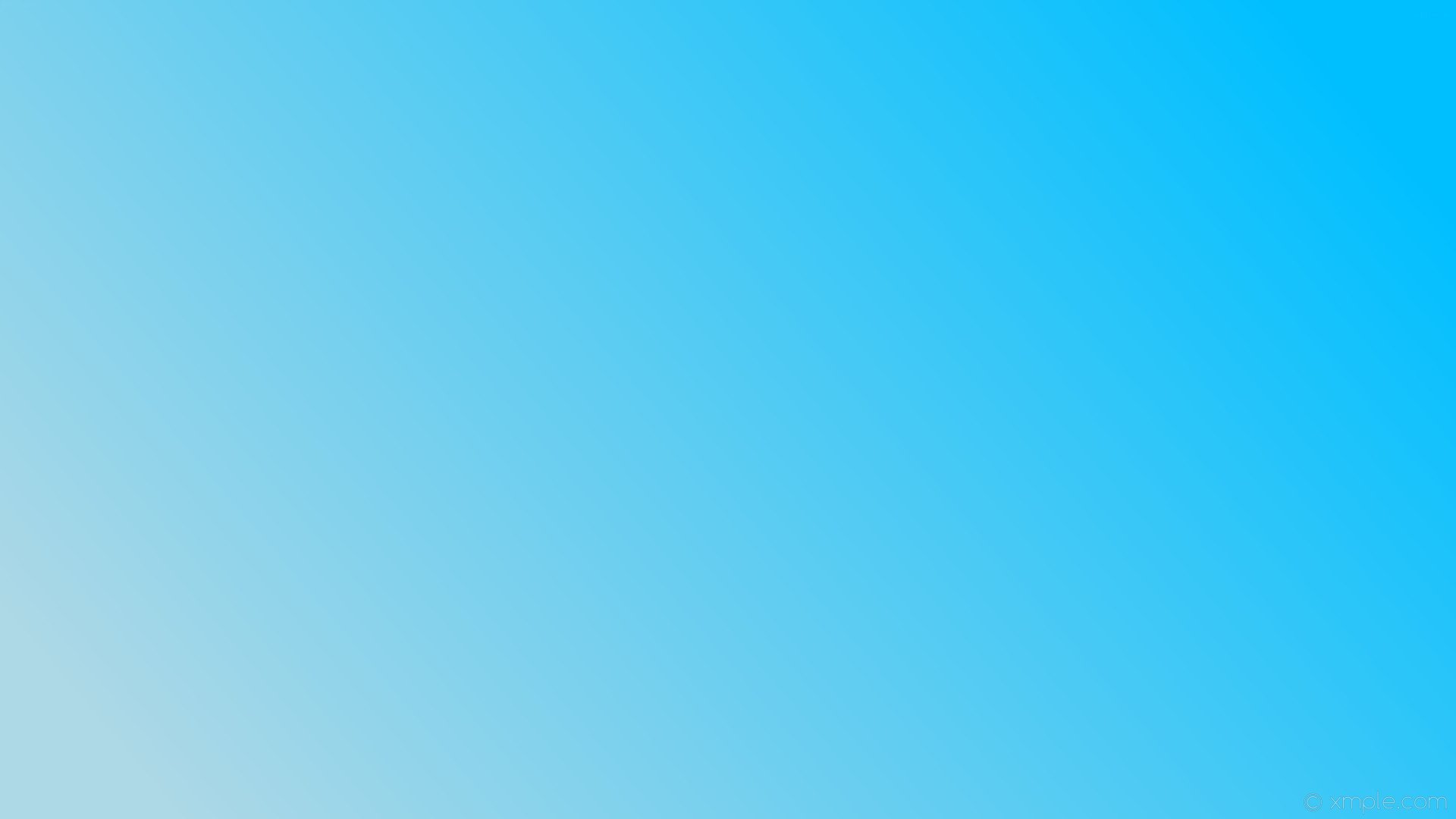 Күзет қызметі субьектілерінің болуы: күзетшілер , вахтерлер
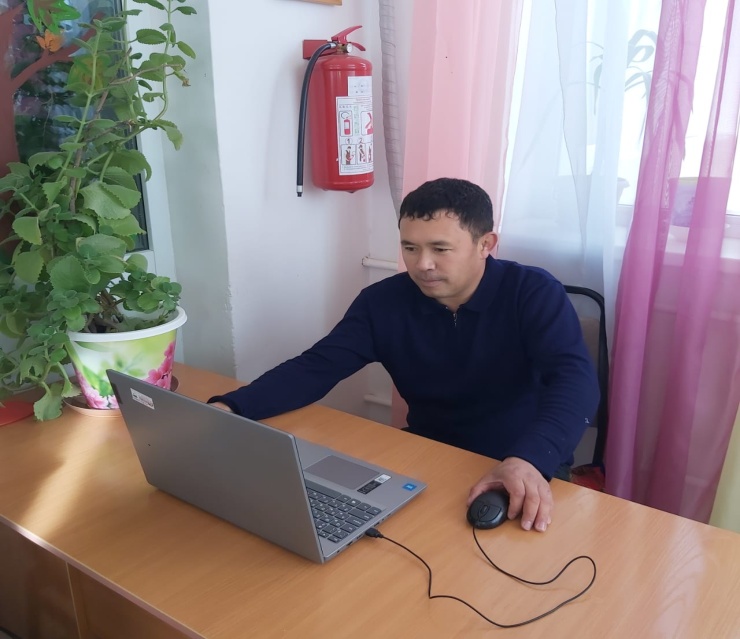 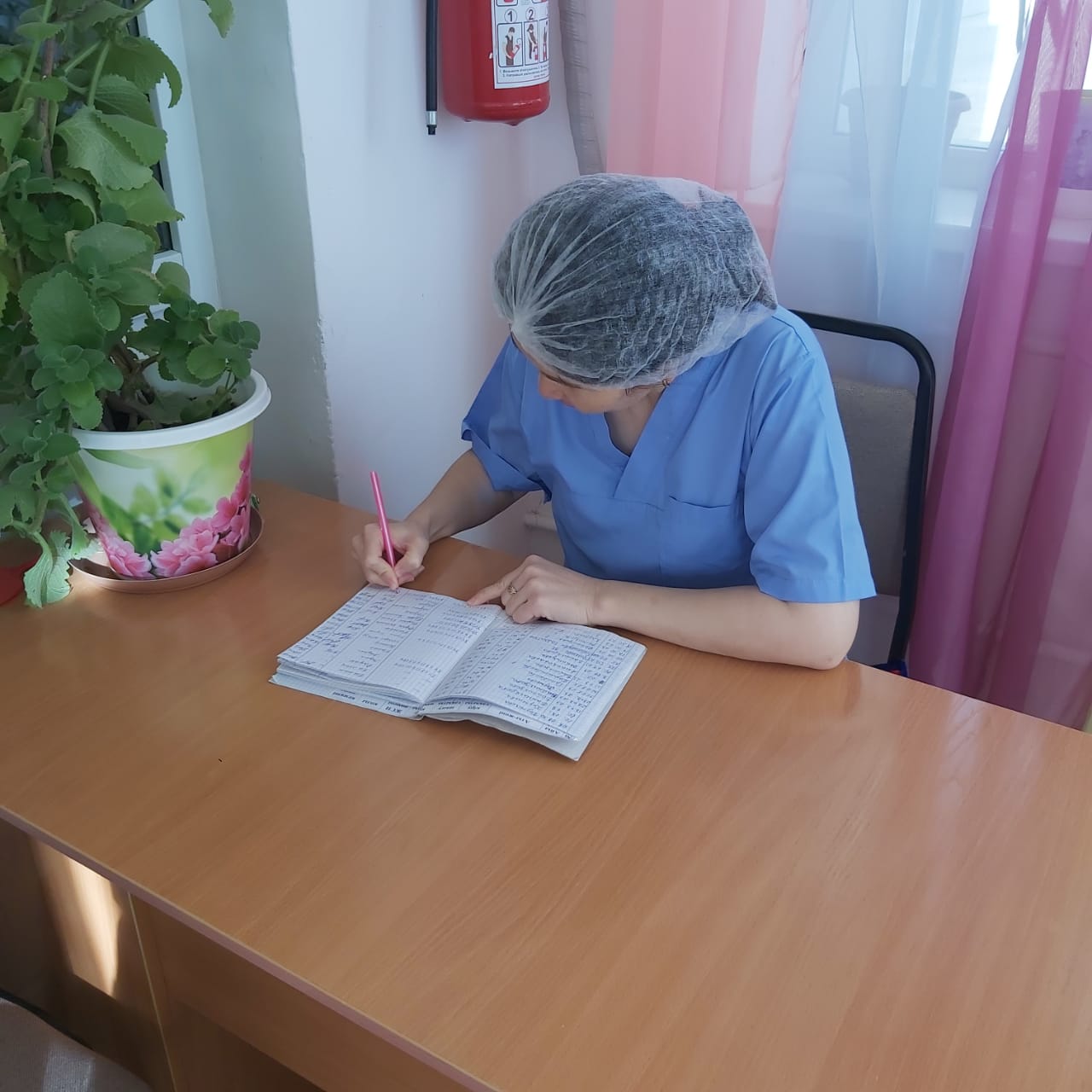 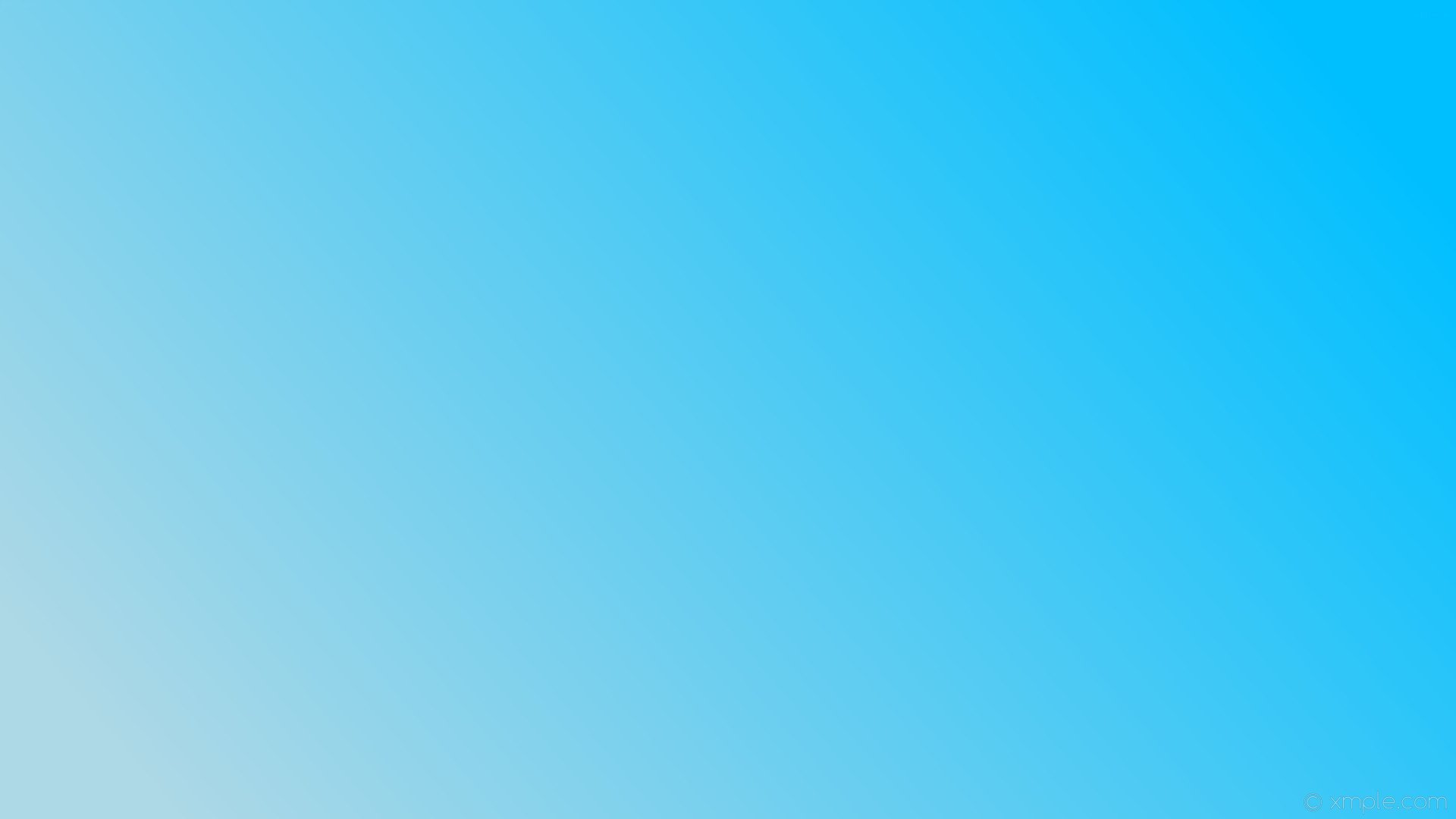 5.Қосымша біліммен қамтылған білім алушылар мен тәрбиеленушілердің ұлғаю динамикасы
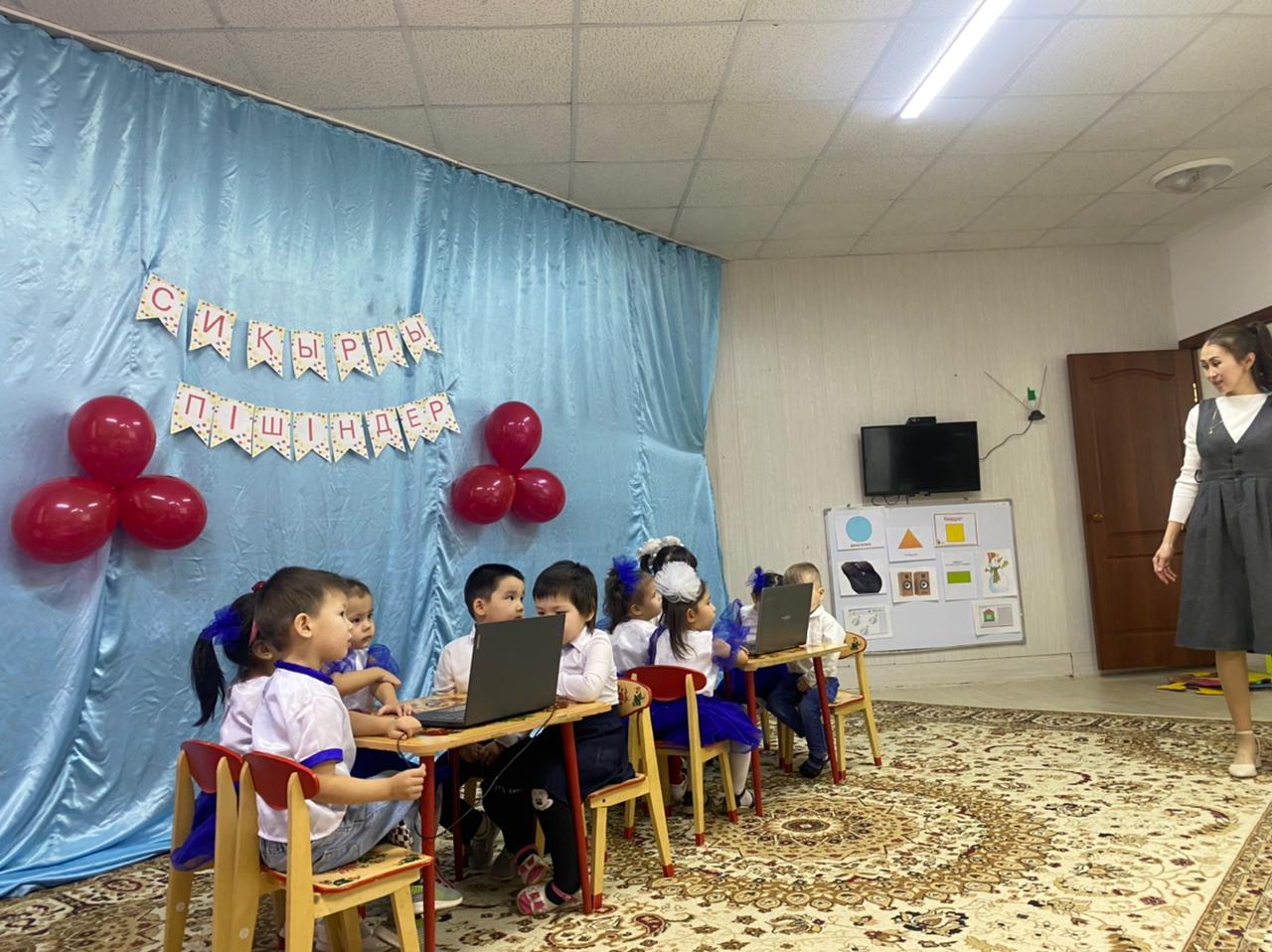 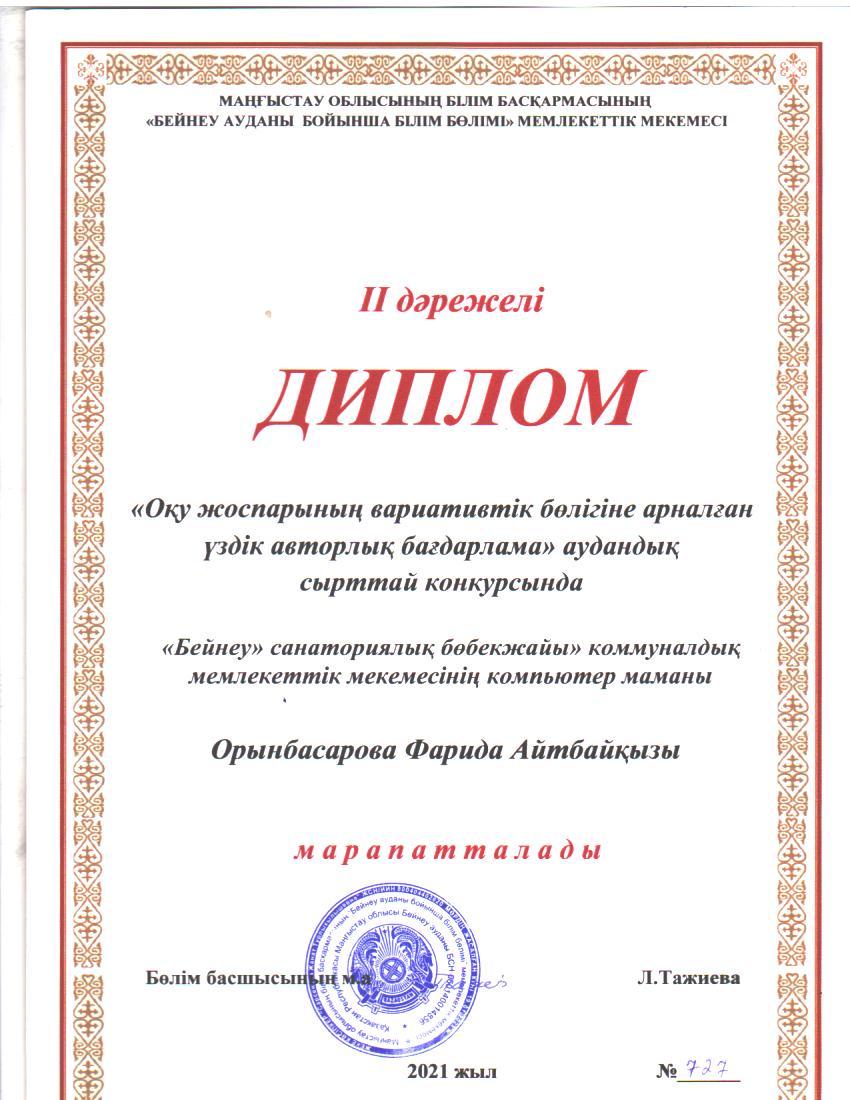 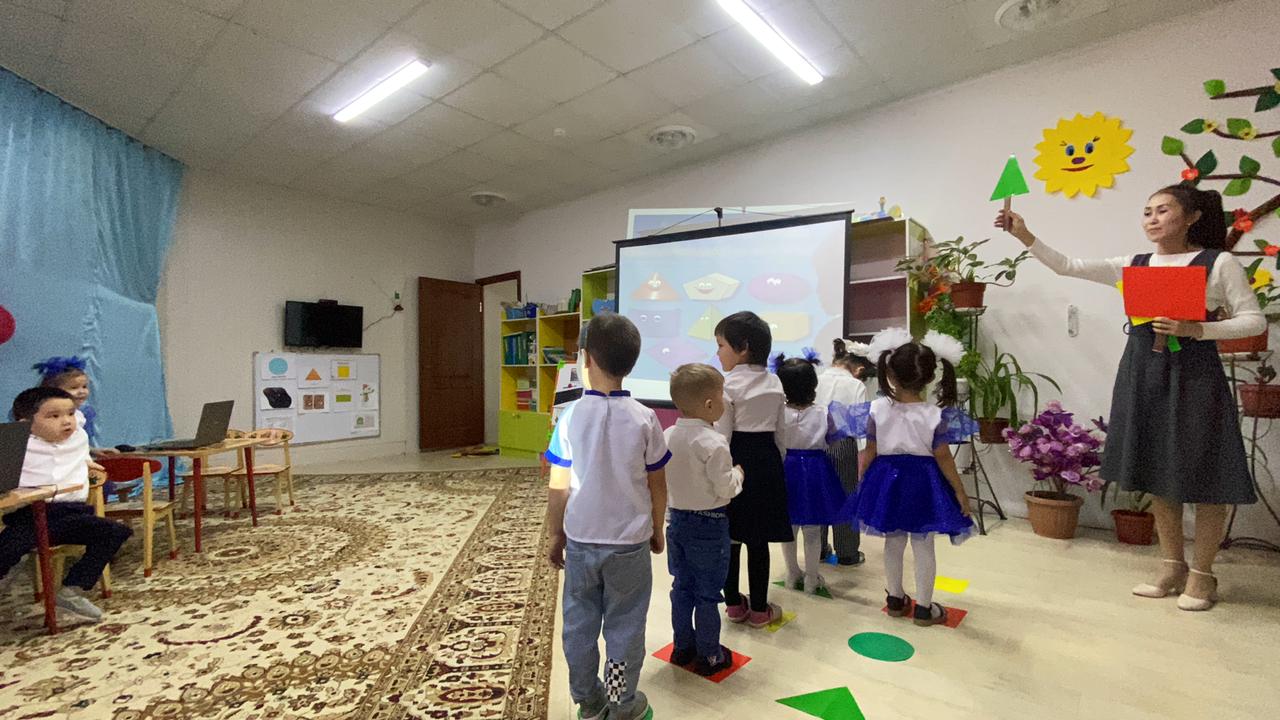 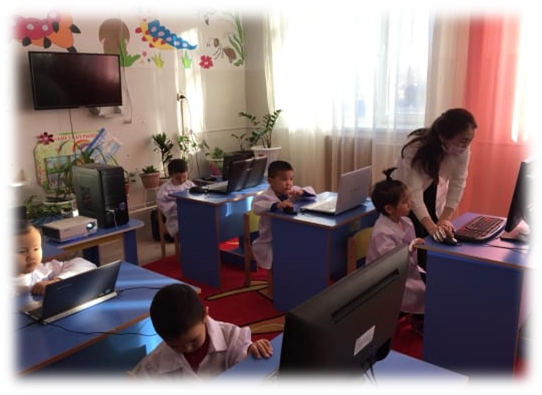 Компьютер маманы: Орынбасарова Ф
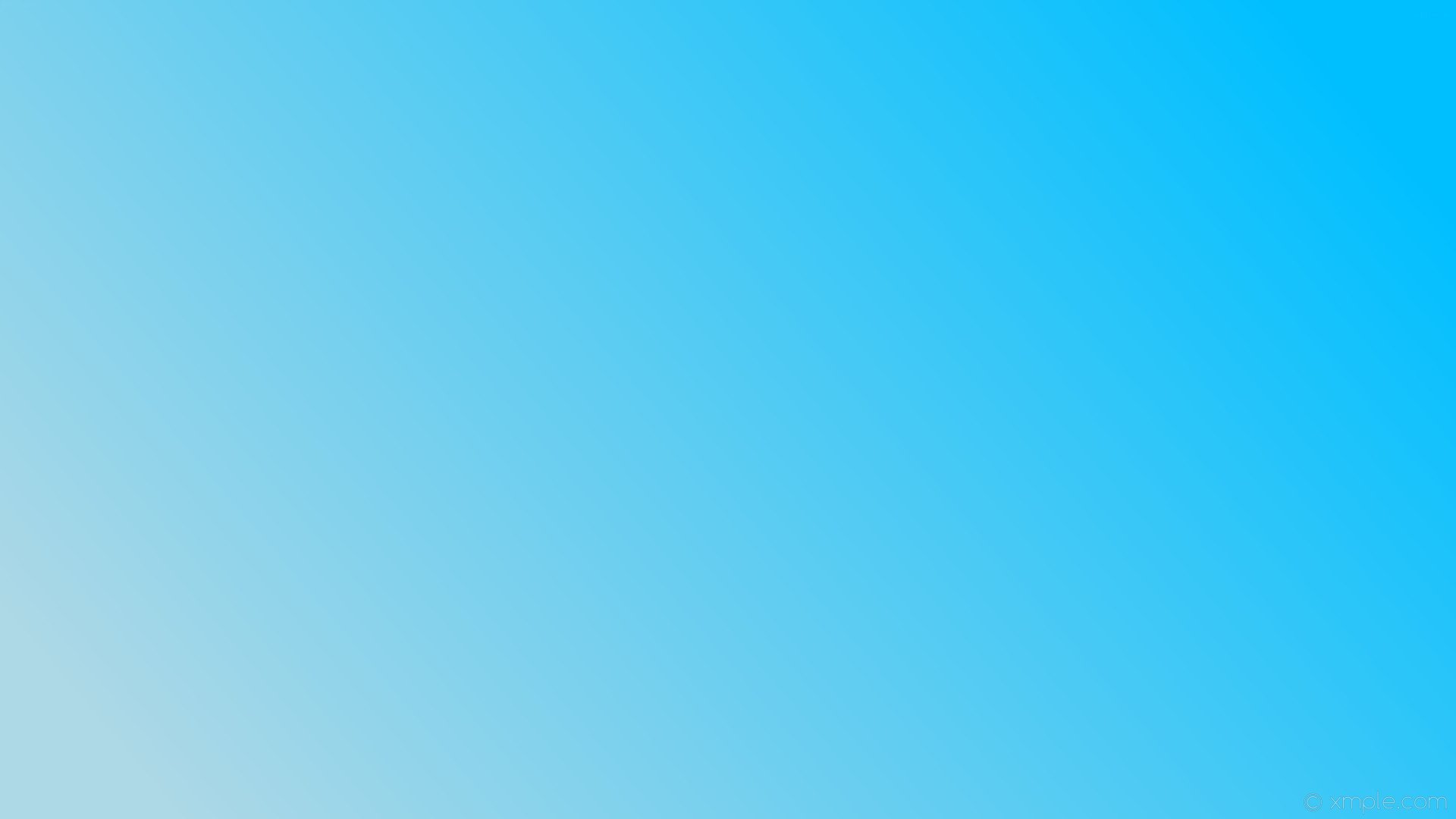 Қосымша біліммен қамтылған білім алушылар мен тәрбиеленушілердің ұлғаю динамикасы компьютер маманы
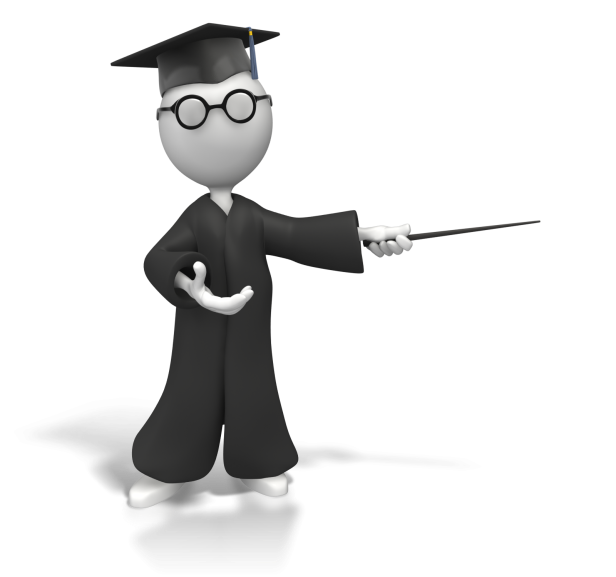 Хореограф маманы: Нұрғалиева Г
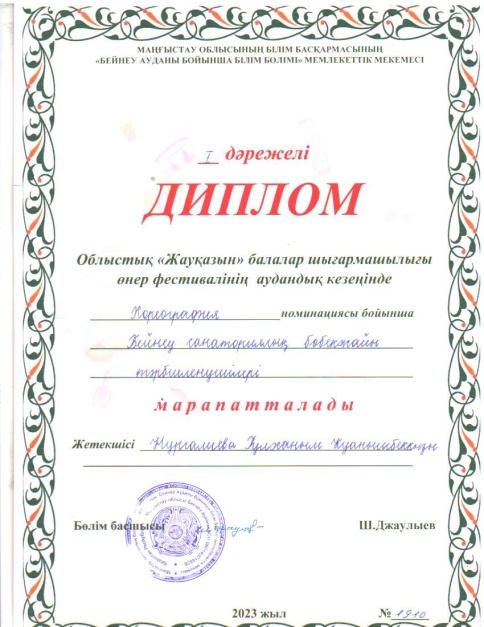 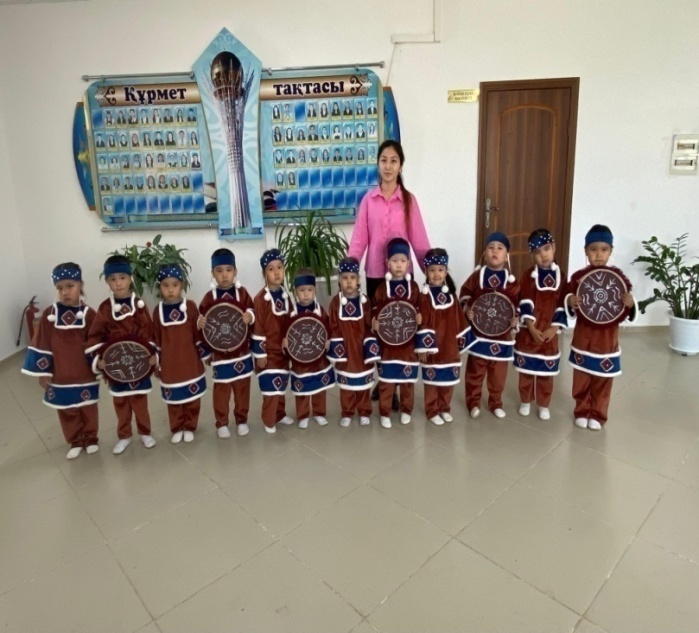 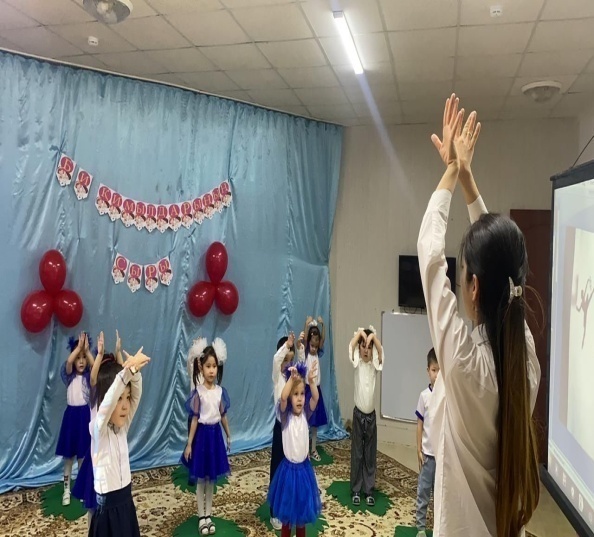 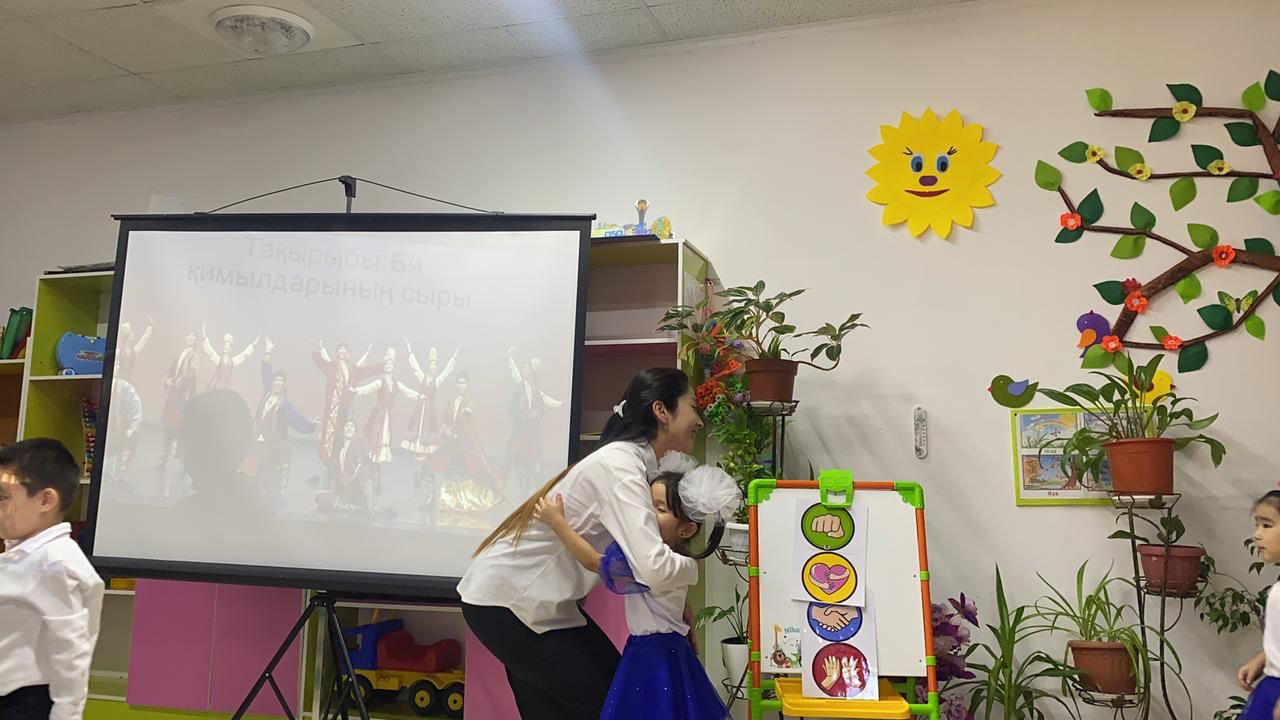 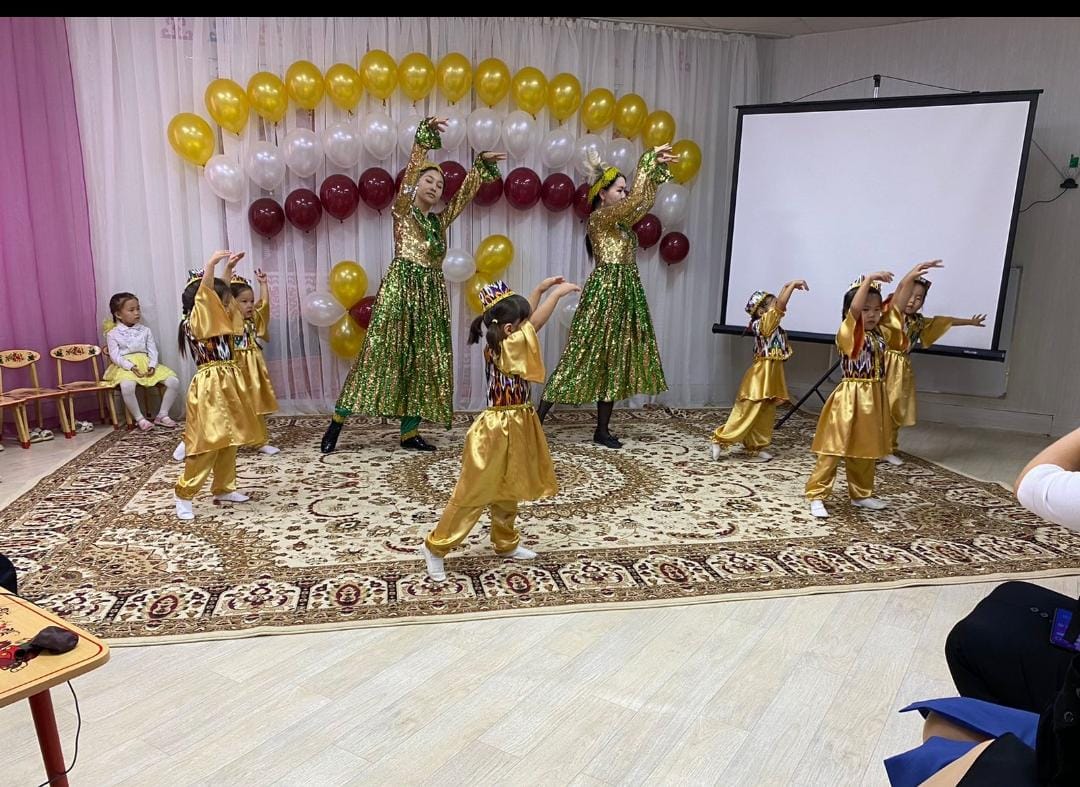 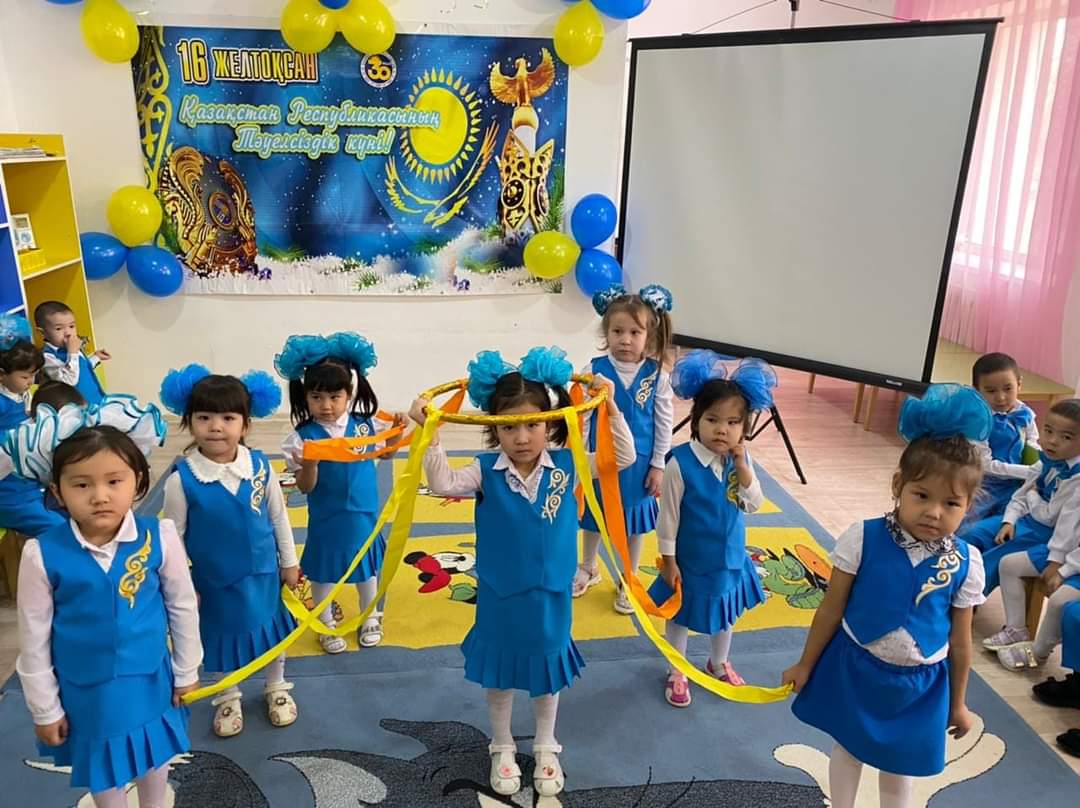 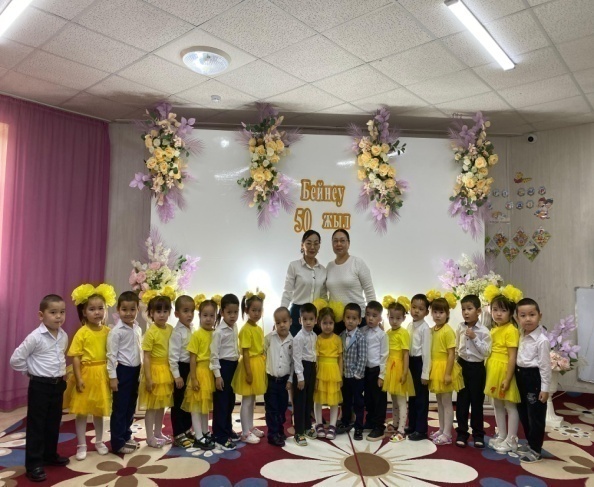 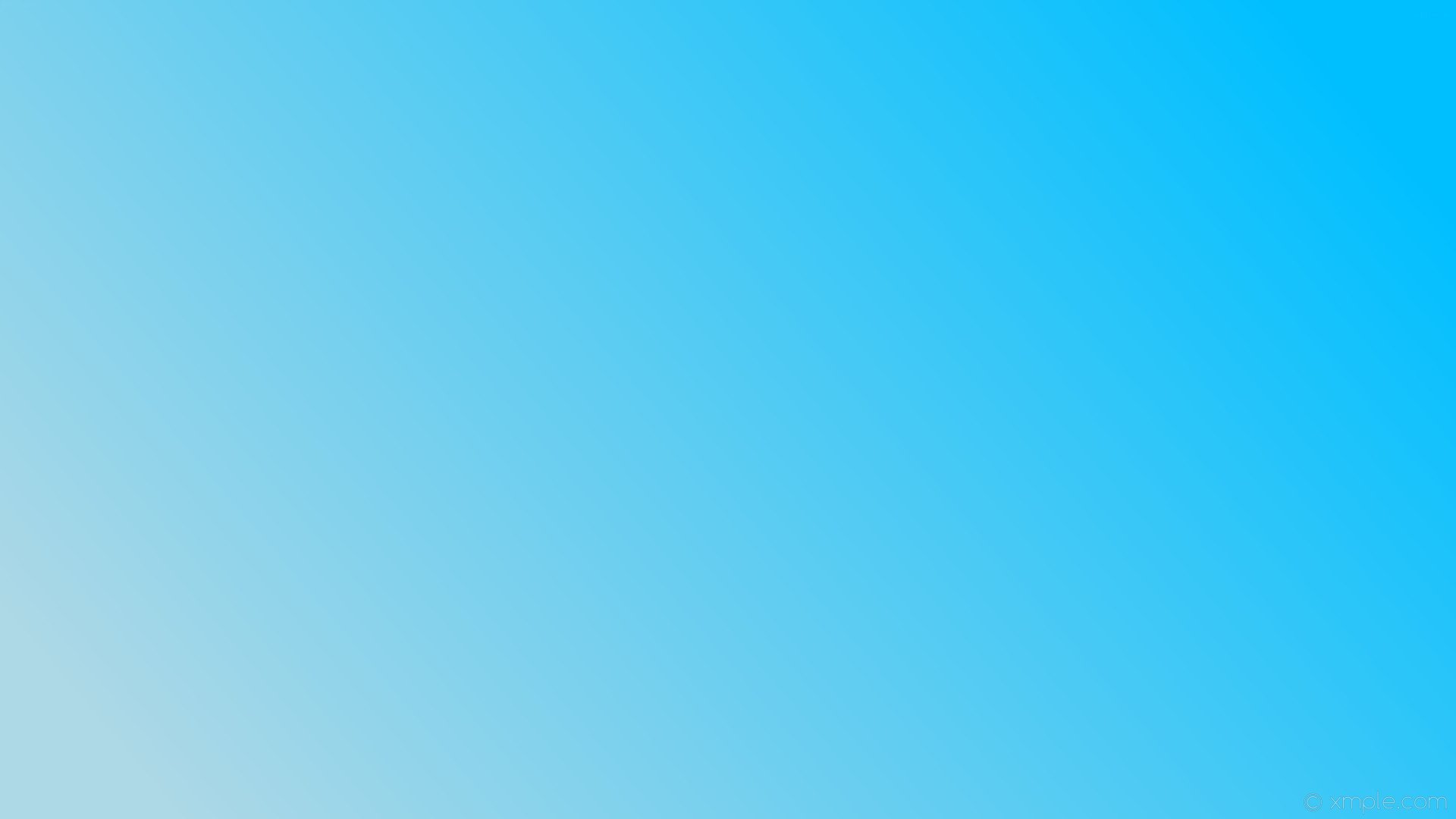 Қосымша біліммен қамтылған білім алушылар мен тәрбиеленушілердің ұлғаю динамикасы хорегроф маманы
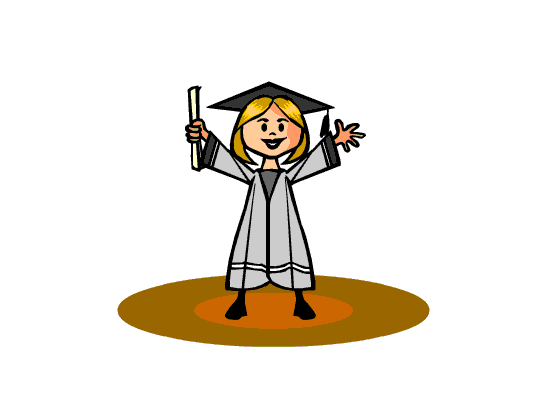 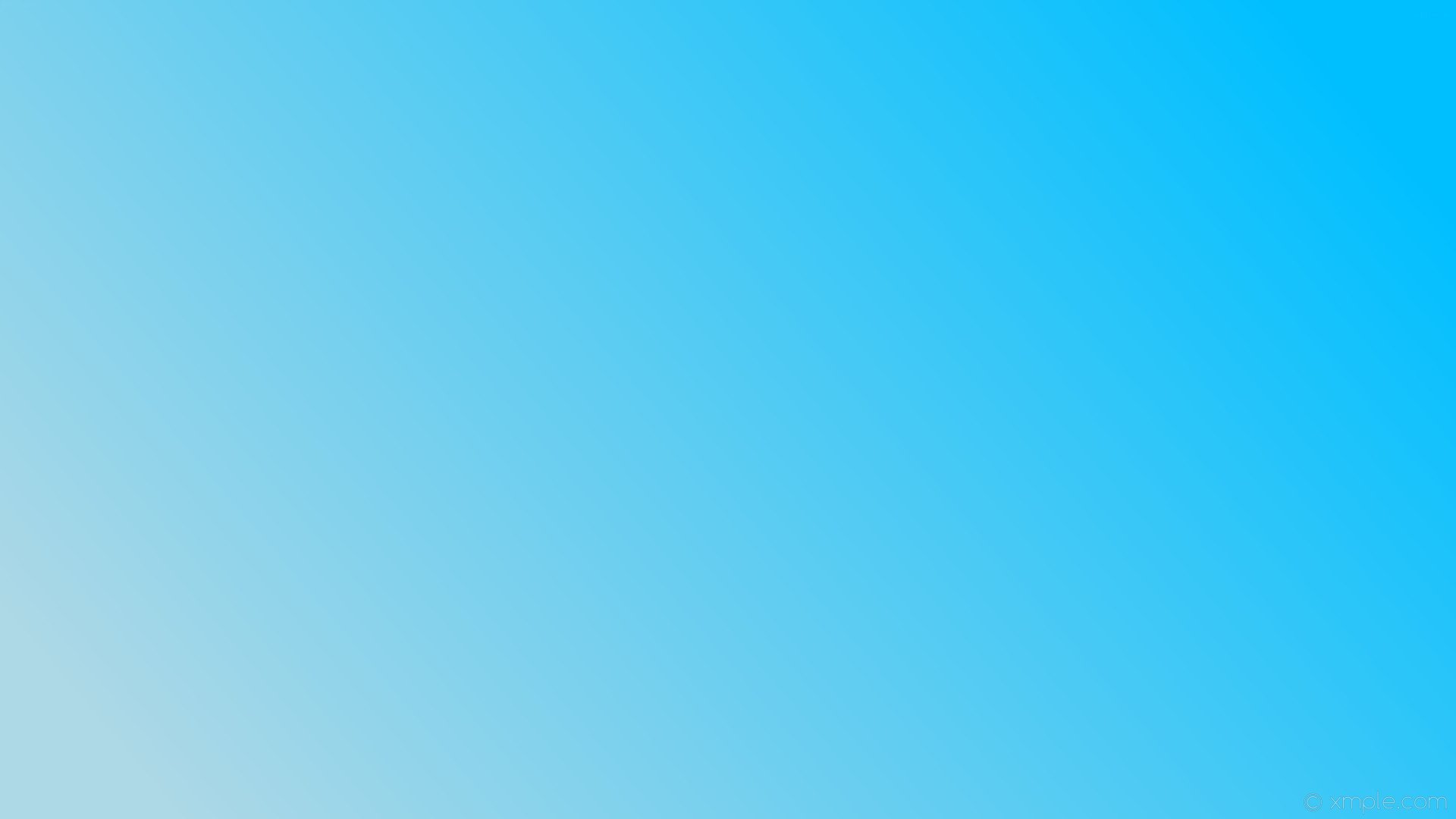 6.Педагогтердың инклюзивті білім беру бойынша 
біліктілікті арттыруы
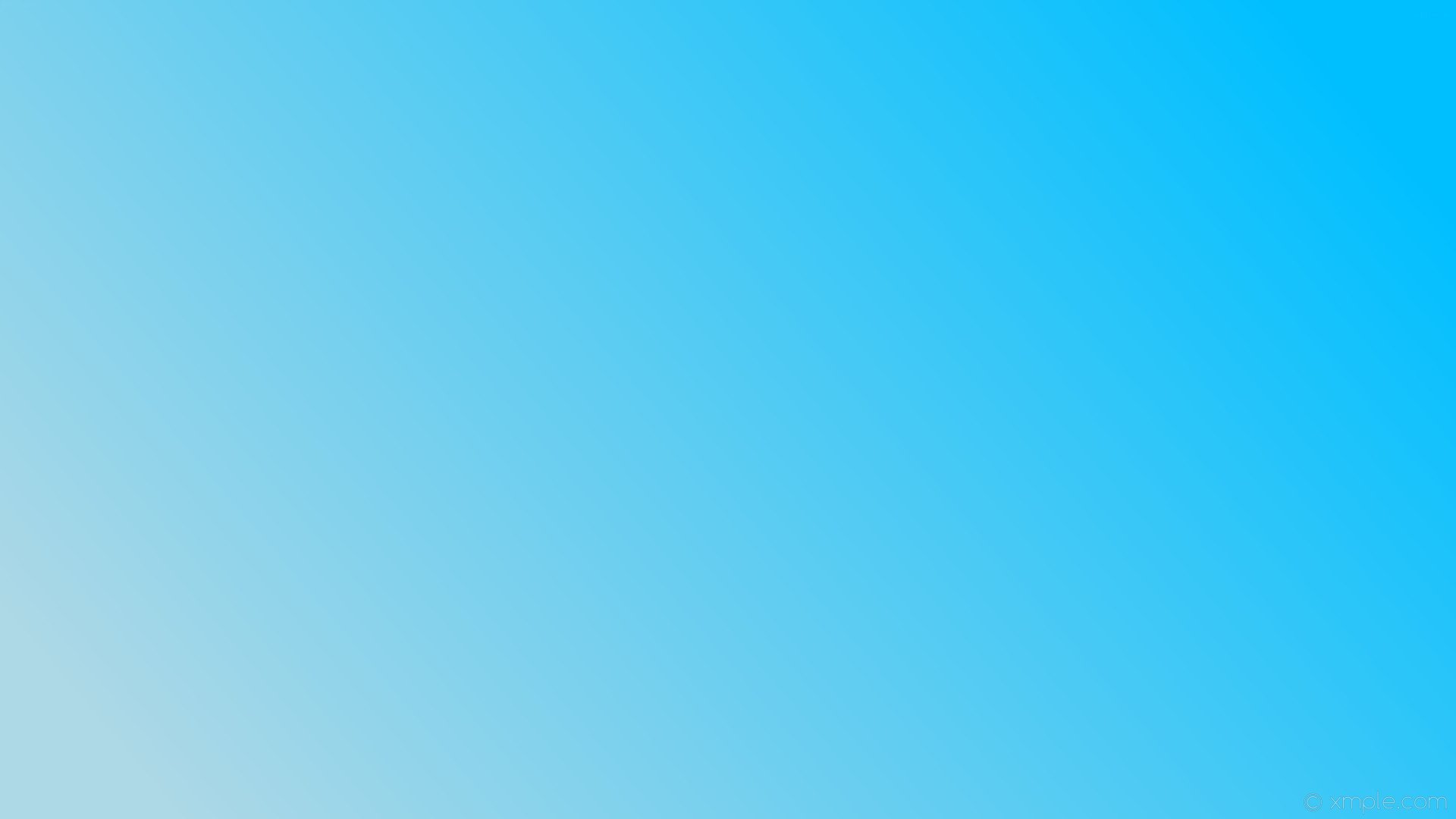 7.Мектепке дейінгі тәрбие мен оқытуды ұйымдастыру үшін дағдылар мен дағдылардың қалыптасу деңгейінің динамикасы
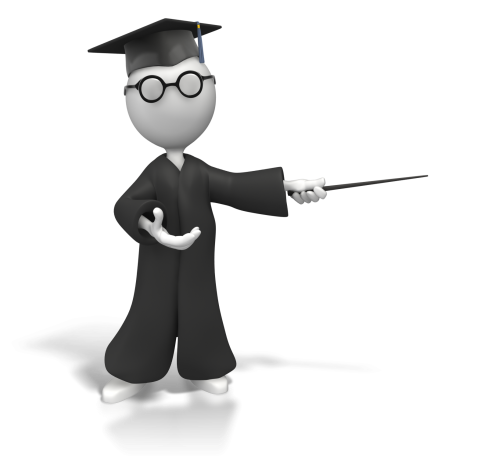 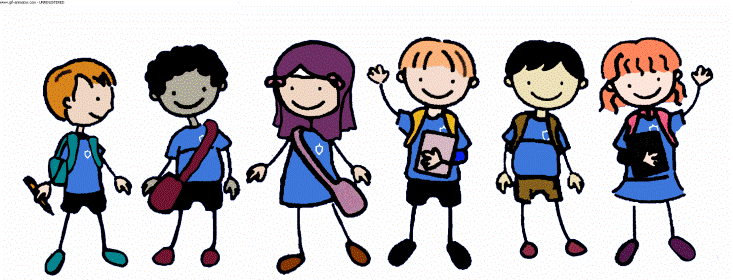 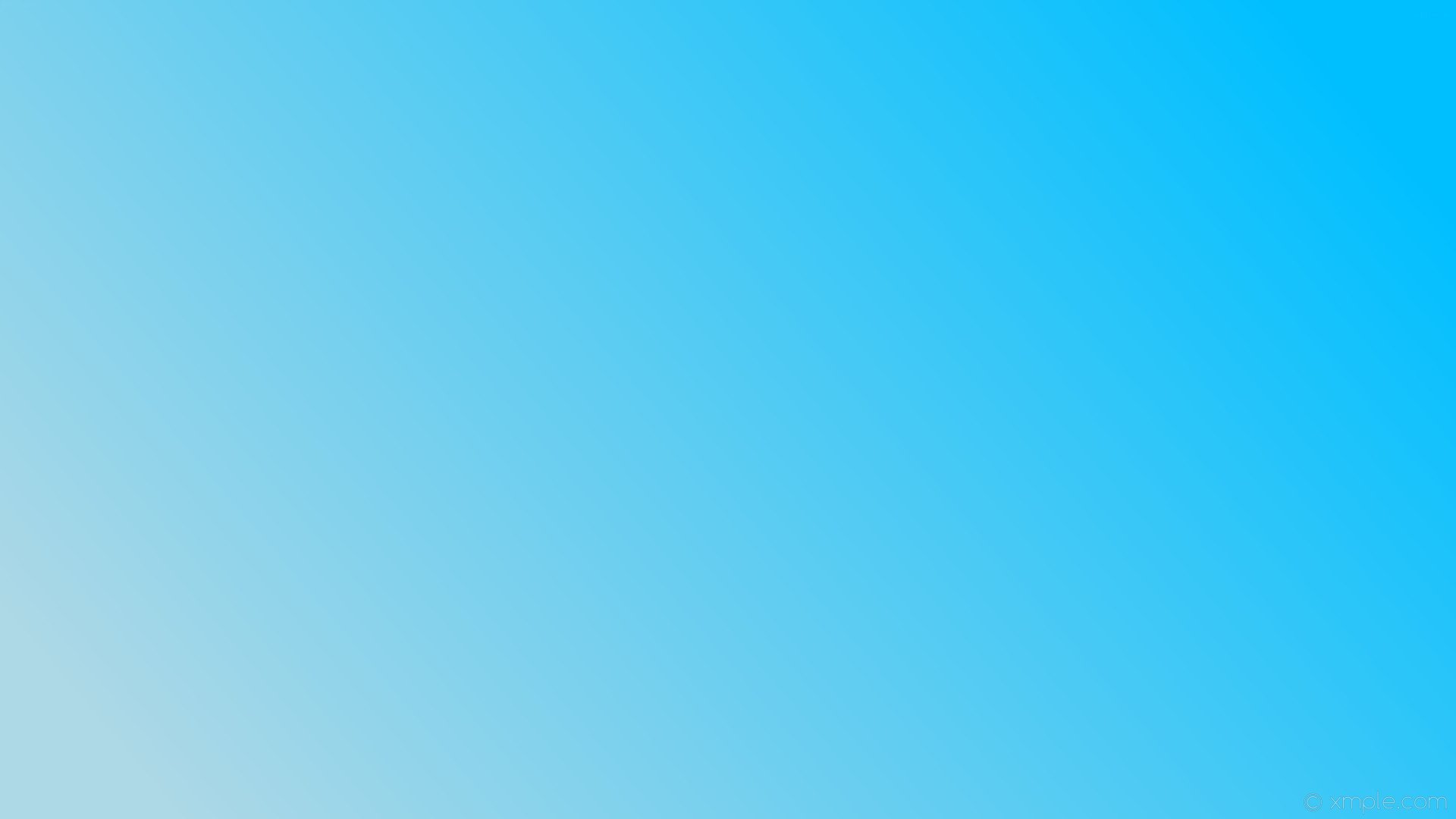 Дағдылар мен дағдылардың қалыптасу деңгейінің динамикасы
“Бейнеу” санаториялық бөбекжайы” КММ  тәрбиеленушілерінің  жылдық   
     қорытынды  деңгейі 2021-2022 оқу жылы бойынша
Дағдылар мен дағдылардың қалыптасу деңгейінің динамикасы
“Бейнеу” санаториялық бөбекжайы” КММ  тәрбиеленушілерінің  жылдық   
     қорытынды  деңгейі 2022-2023 оқу жылы
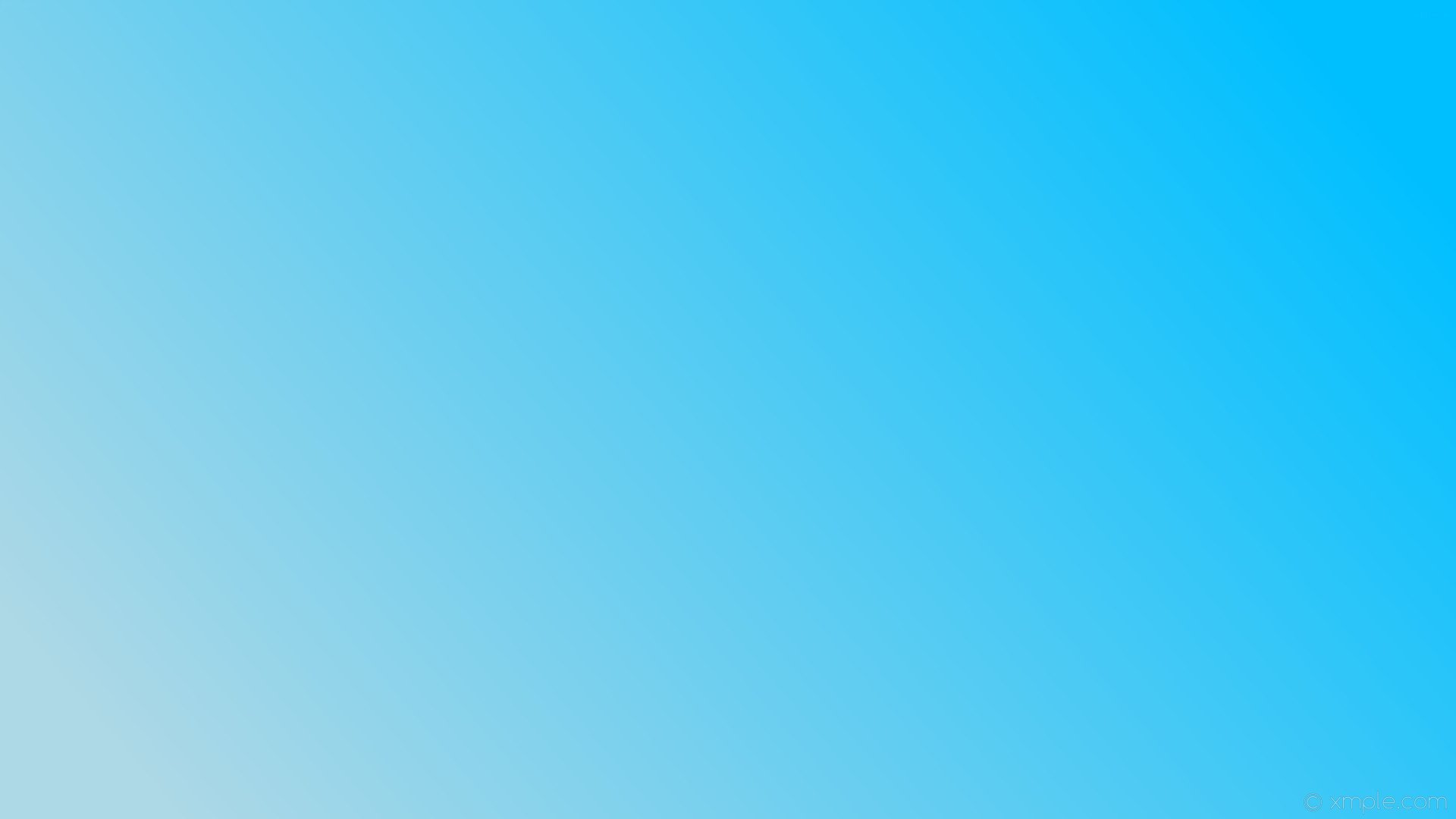 “Бейнеу” санаториялық бөбекжайы” КММ-нің  білім сапасы
2023-2024 оқу жылы бойынша  бастапқы деңгейі
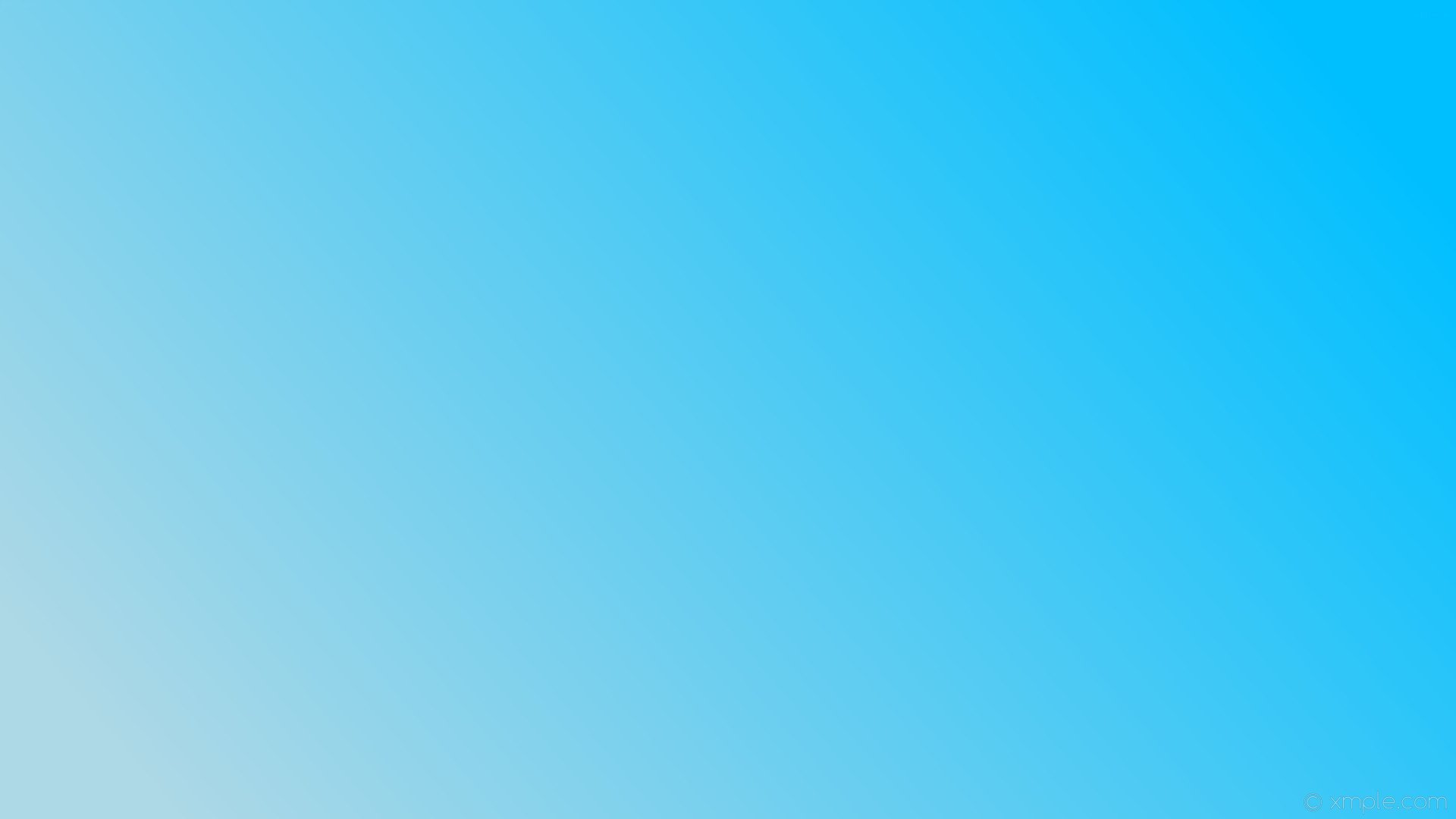 11.Облыстық, республикалық, халықаралық конкурстардың, жарыстарының жеңіпаздар саны
Республикалық-3
Облыстық-5
Аудандық-15
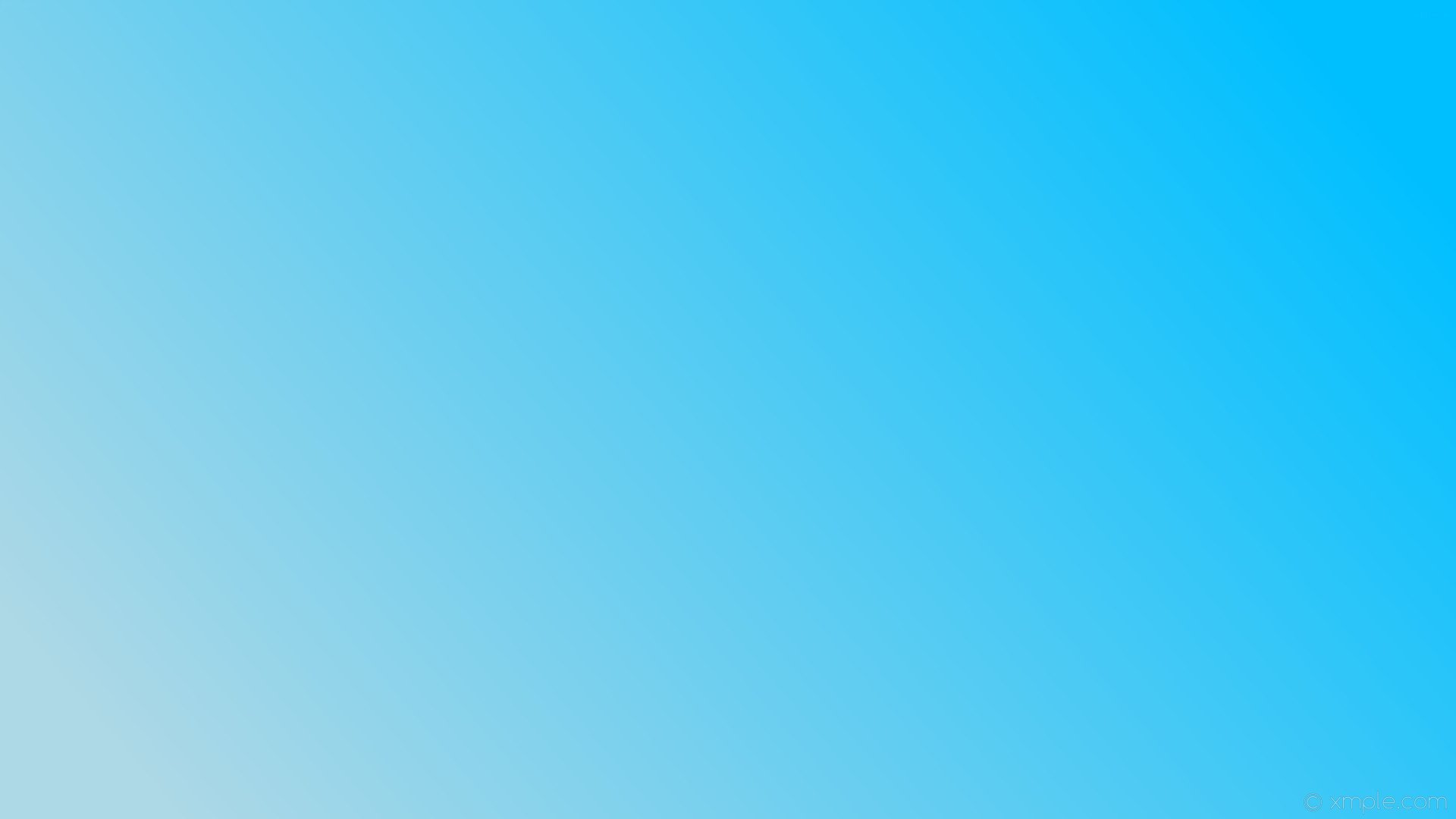 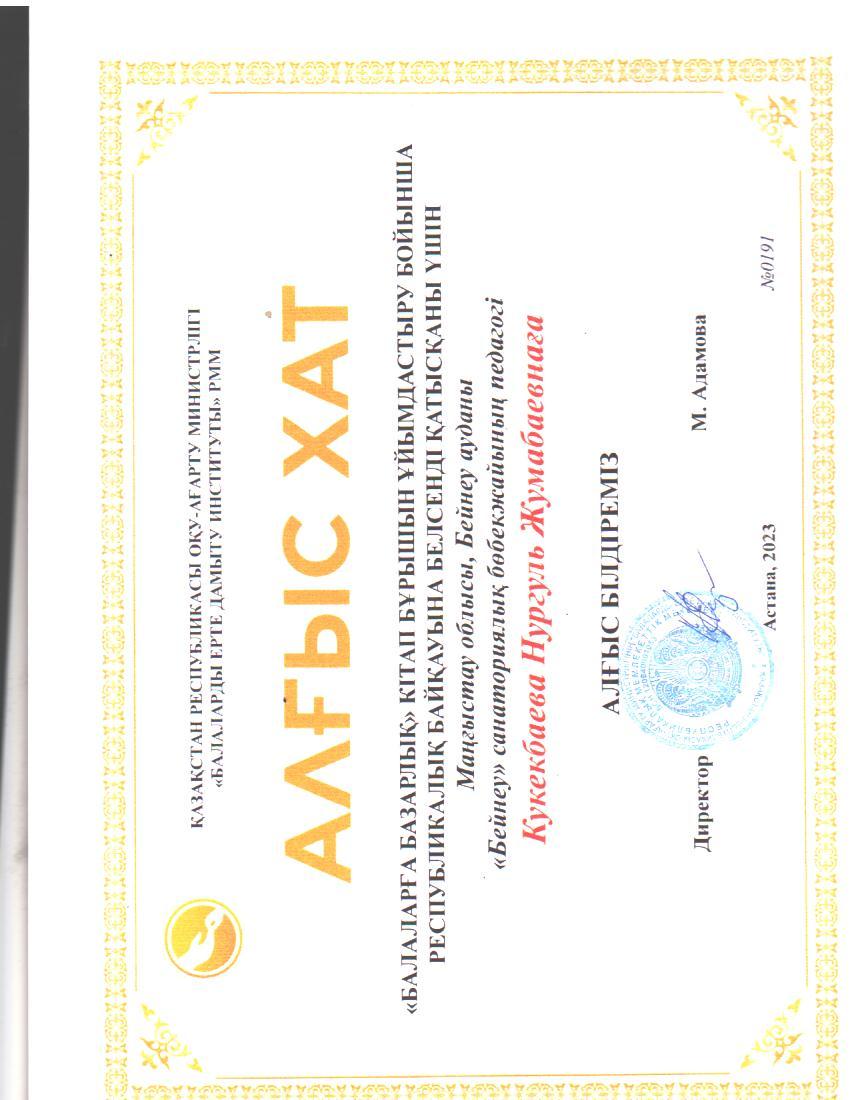 Республикалық -3
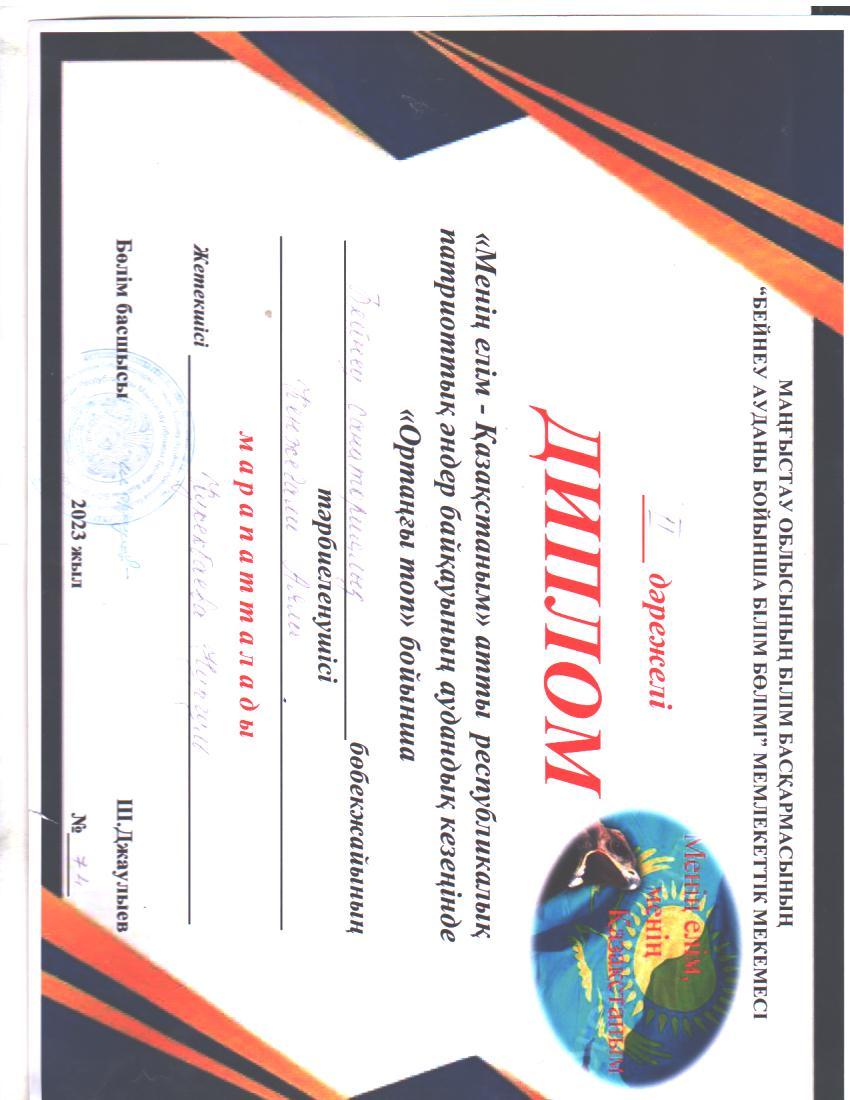 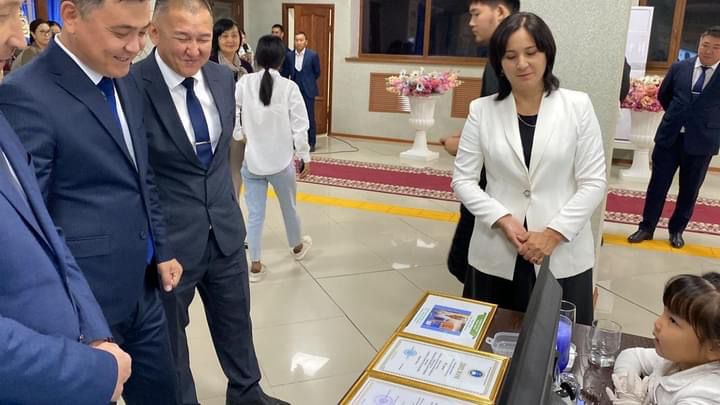 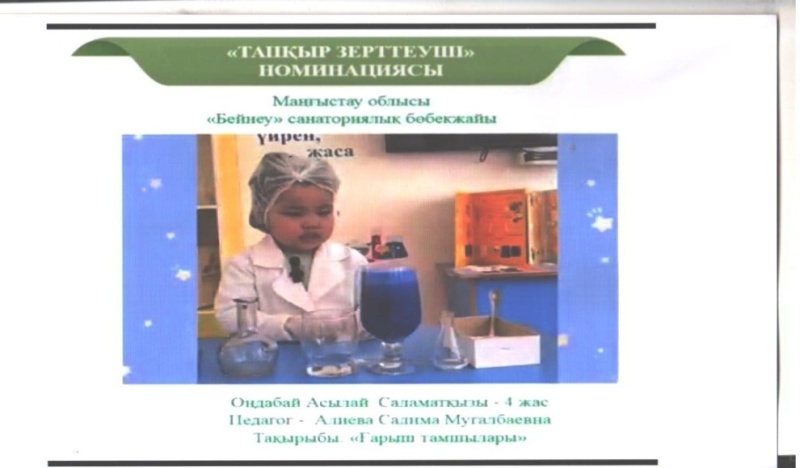 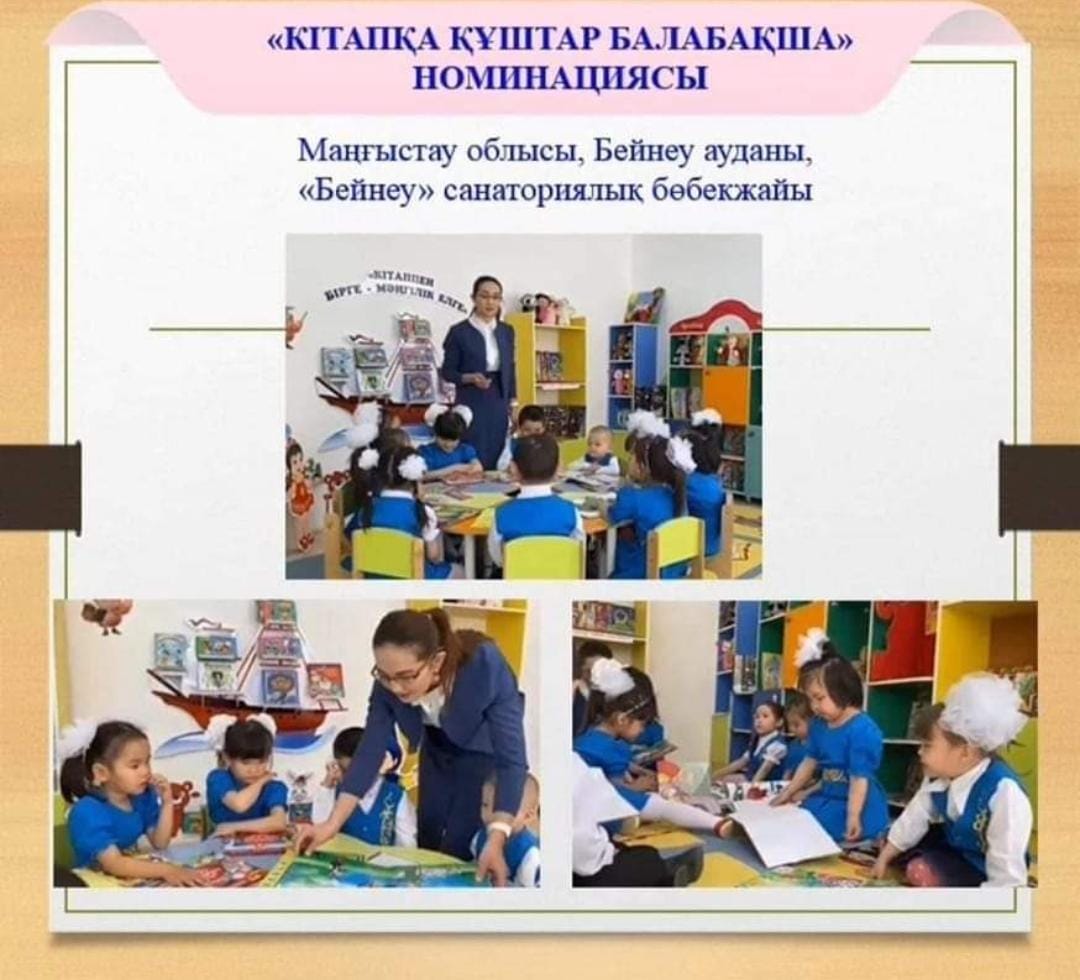 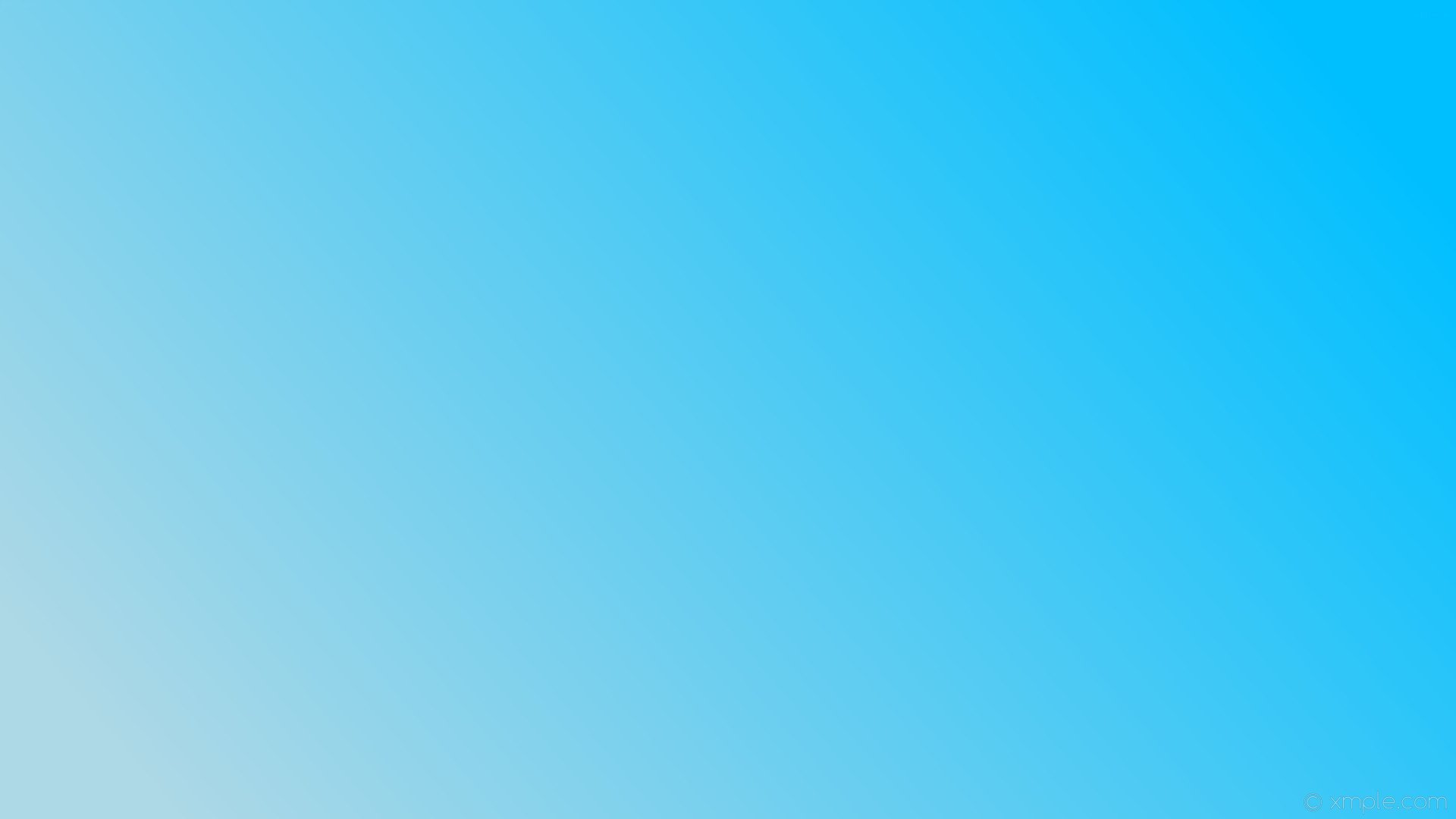 Облыстық-7
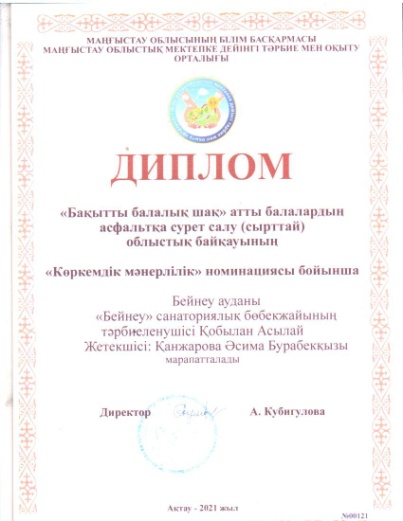 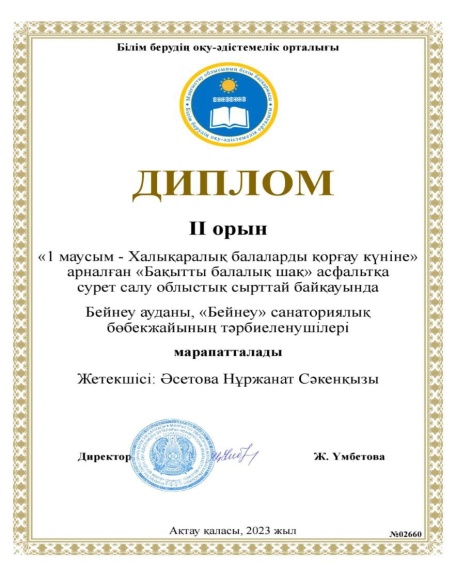 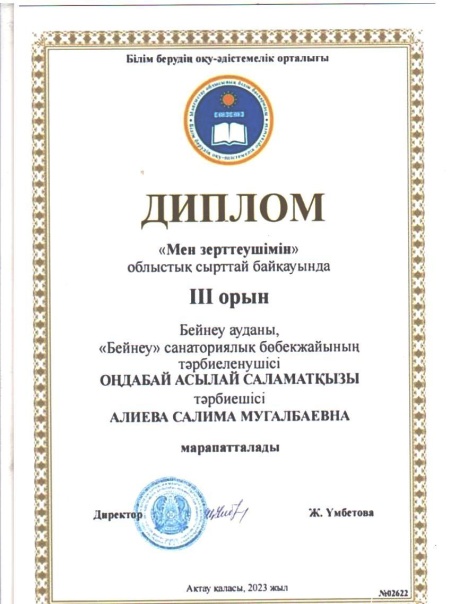 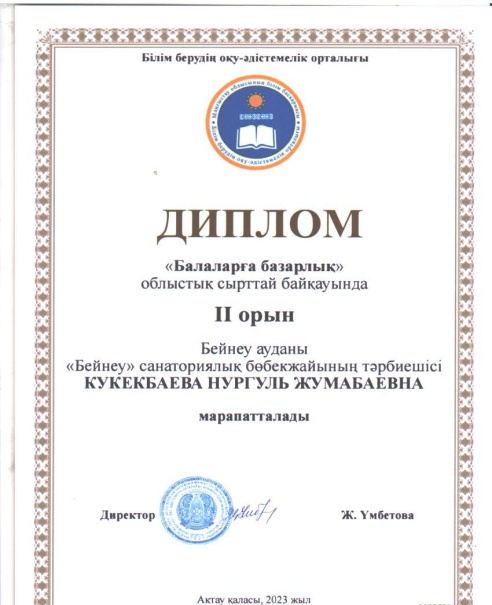 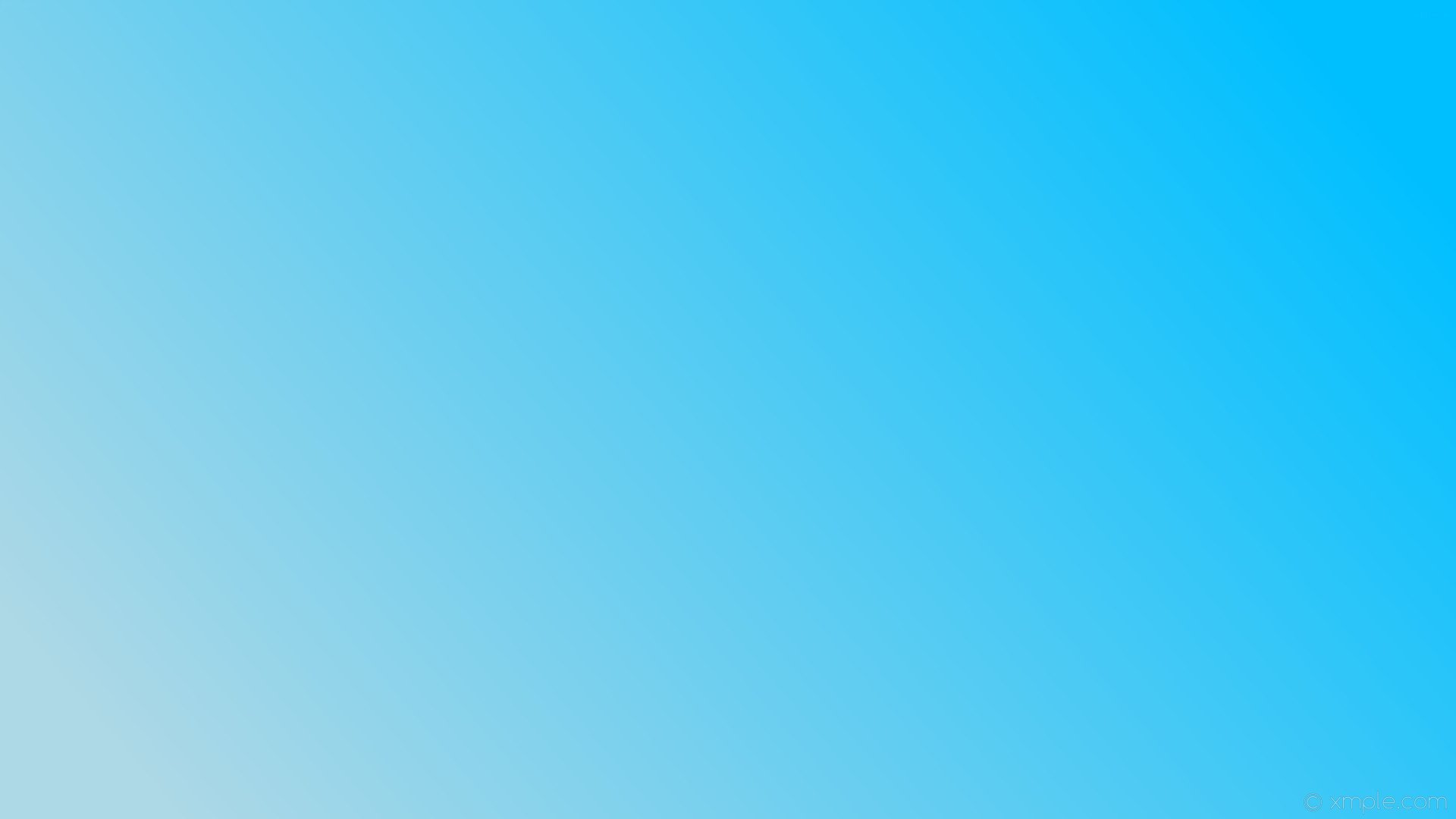 Облыстық-7
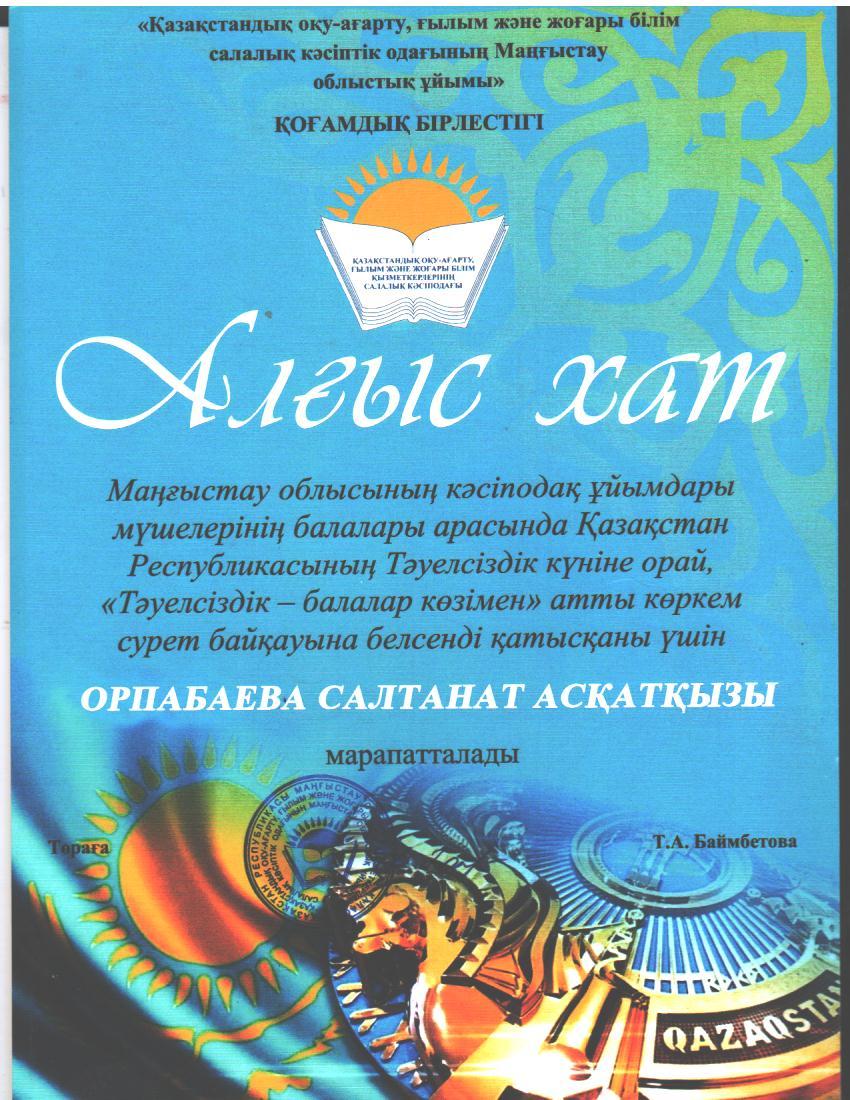 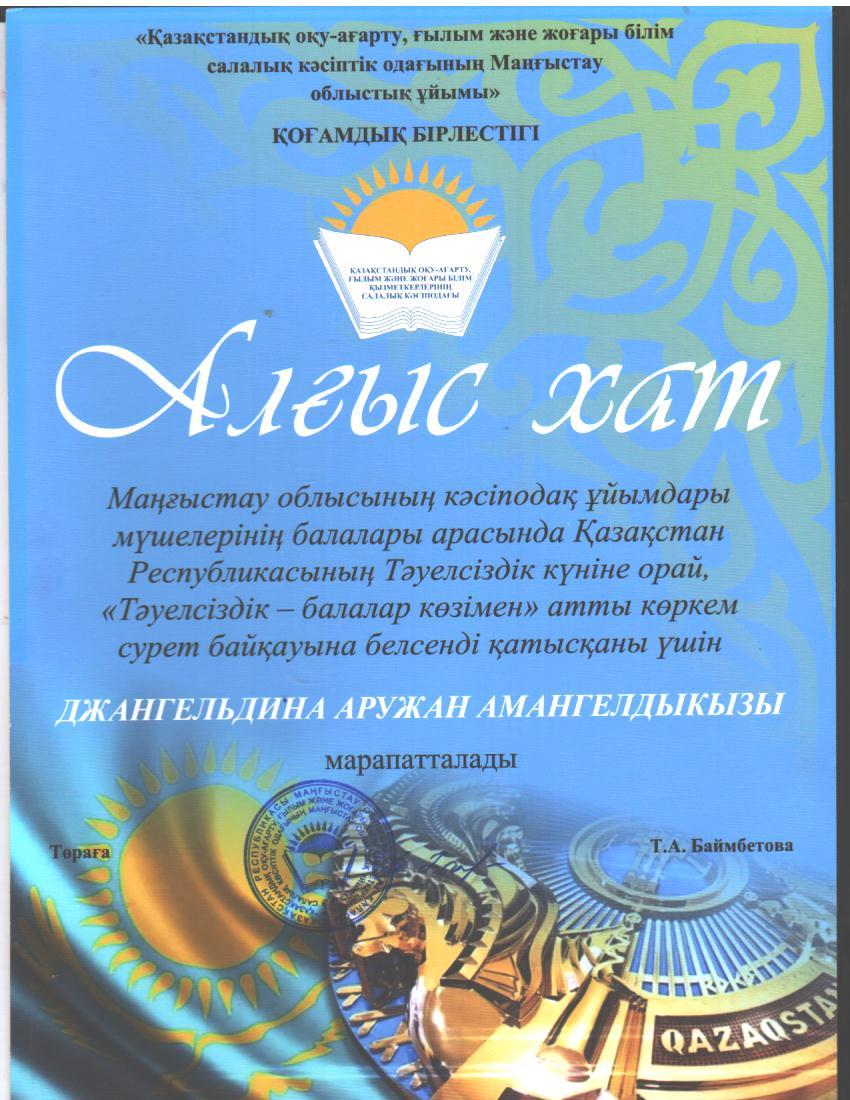 Аудандық-20
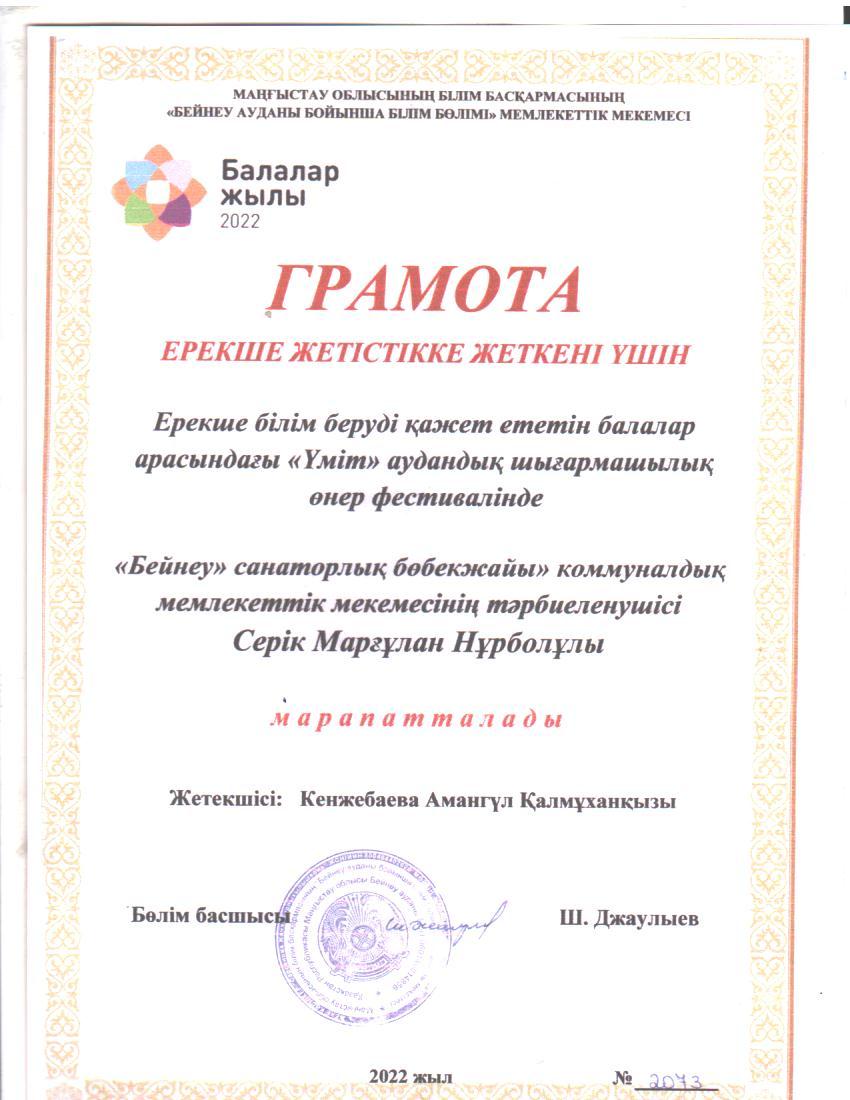 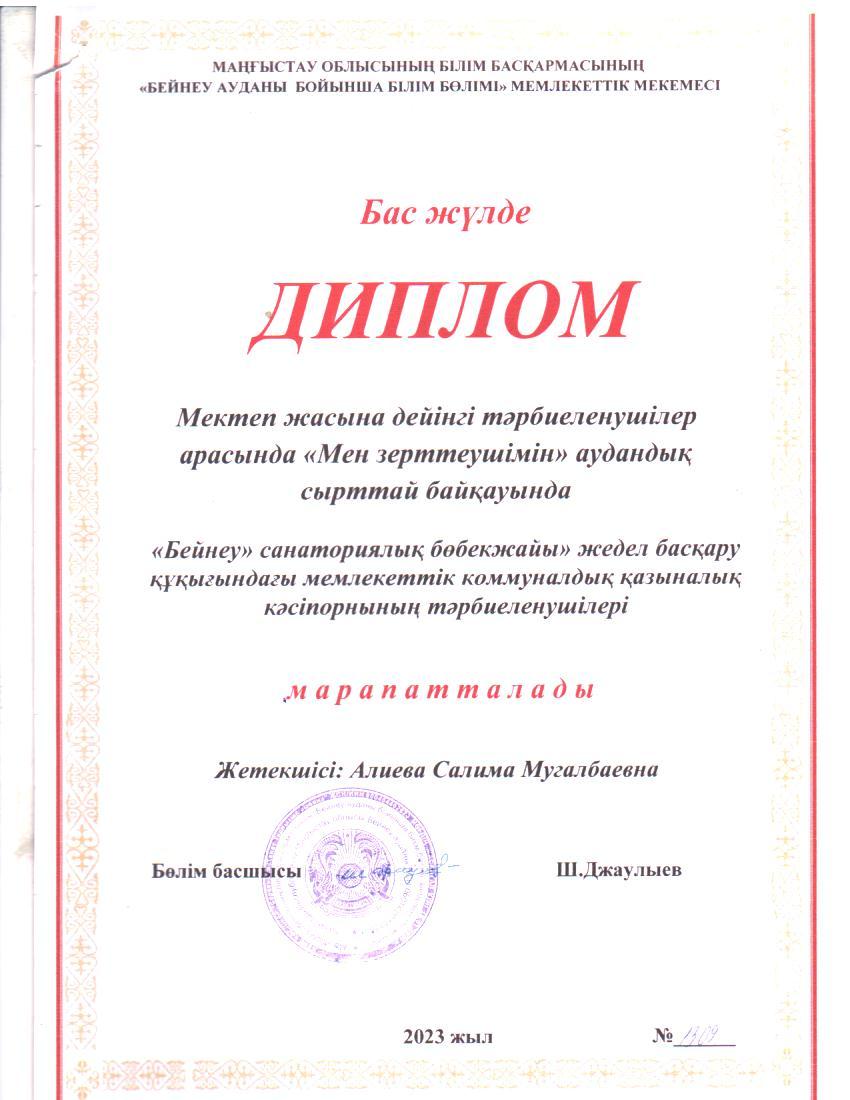 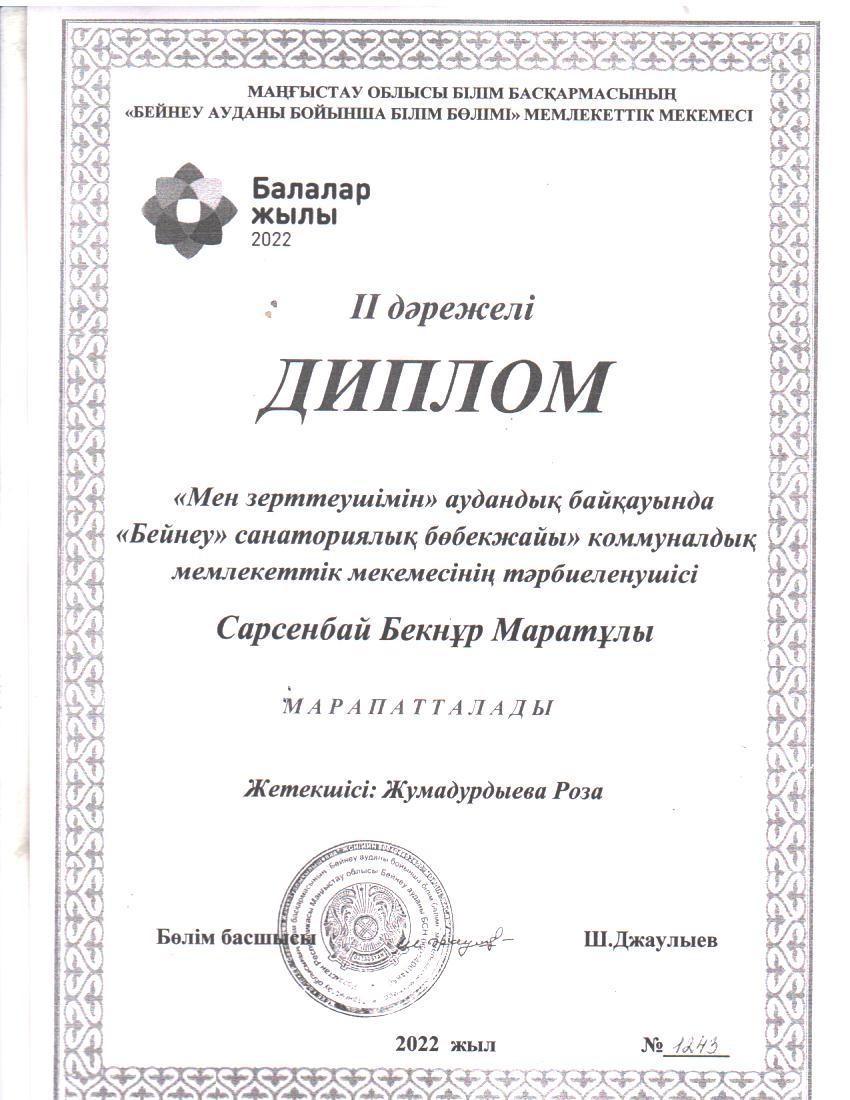 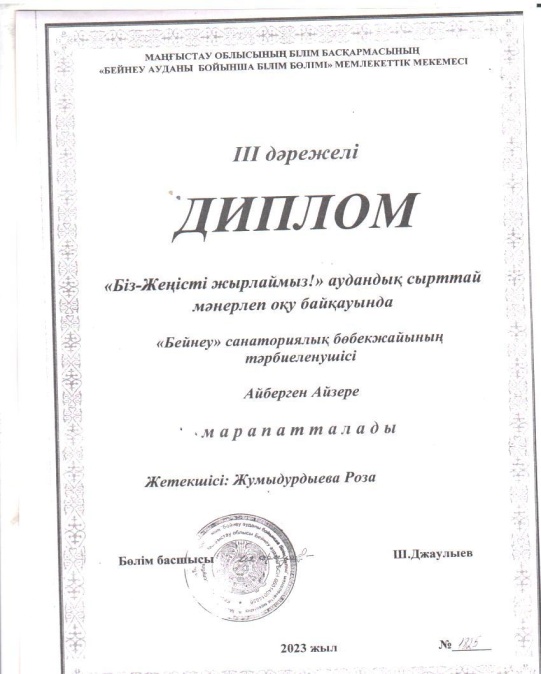 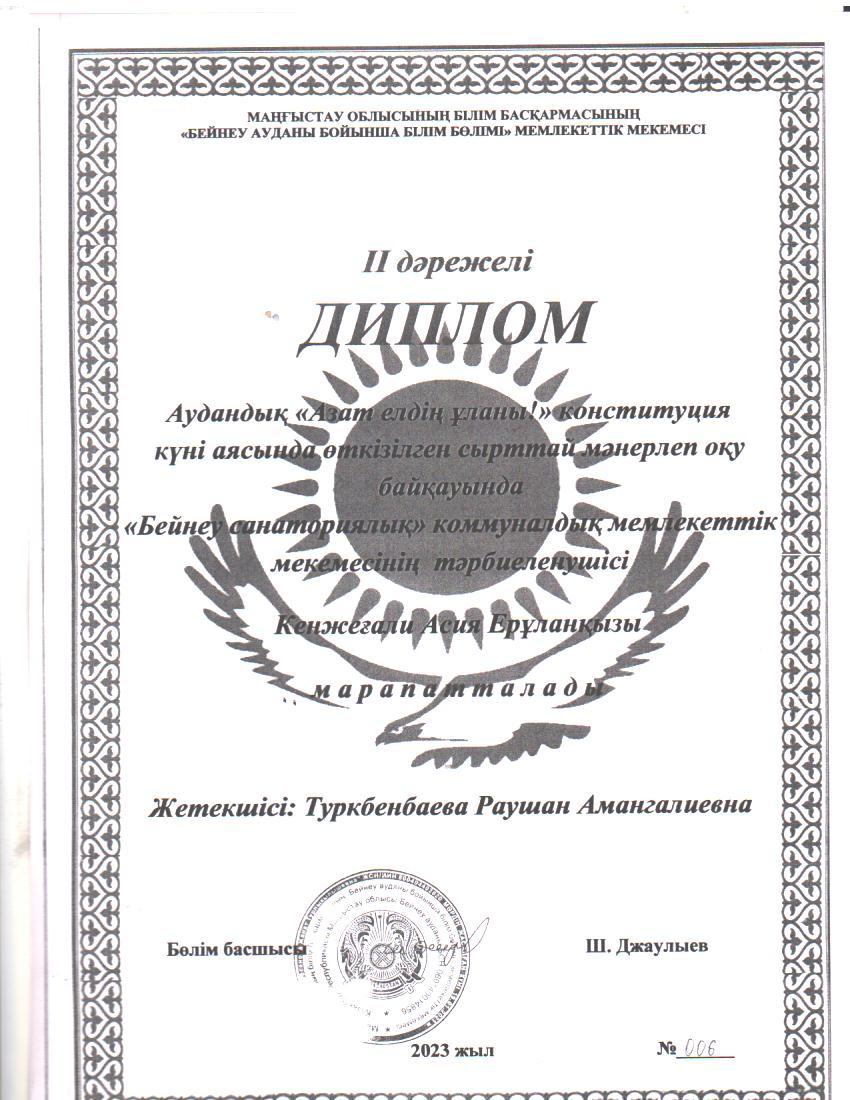 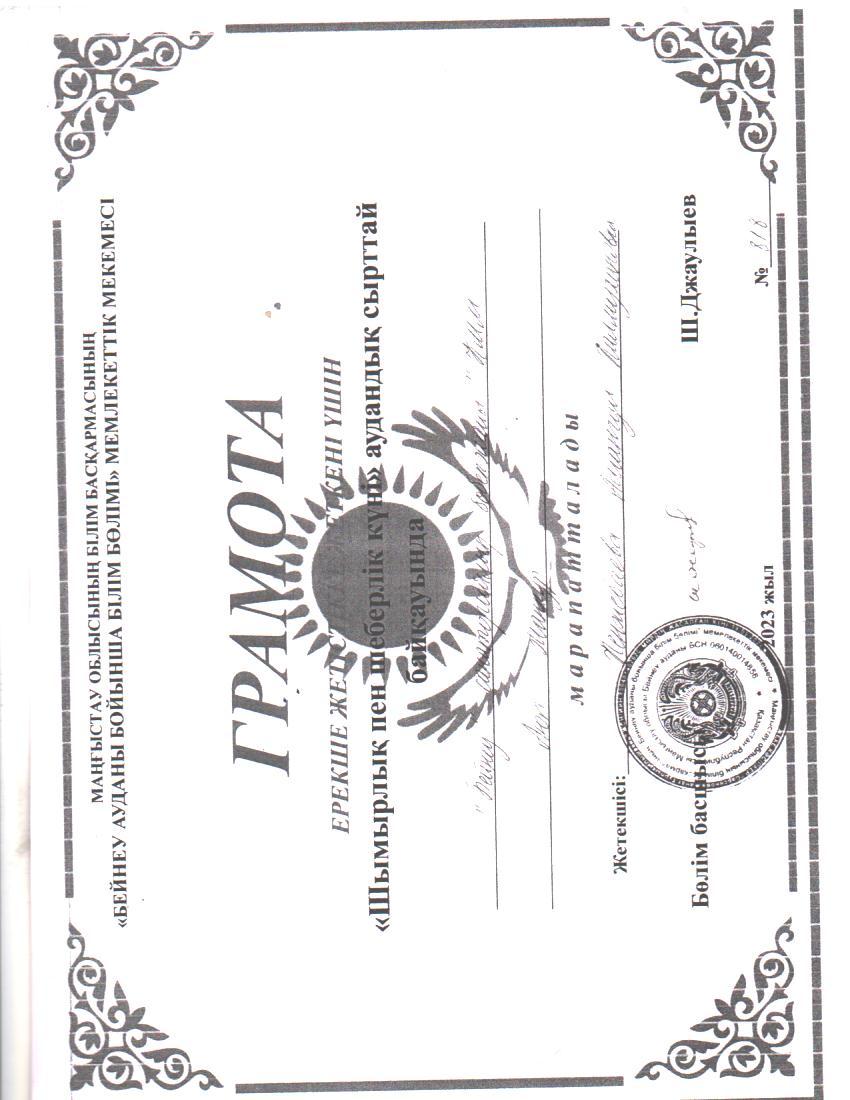 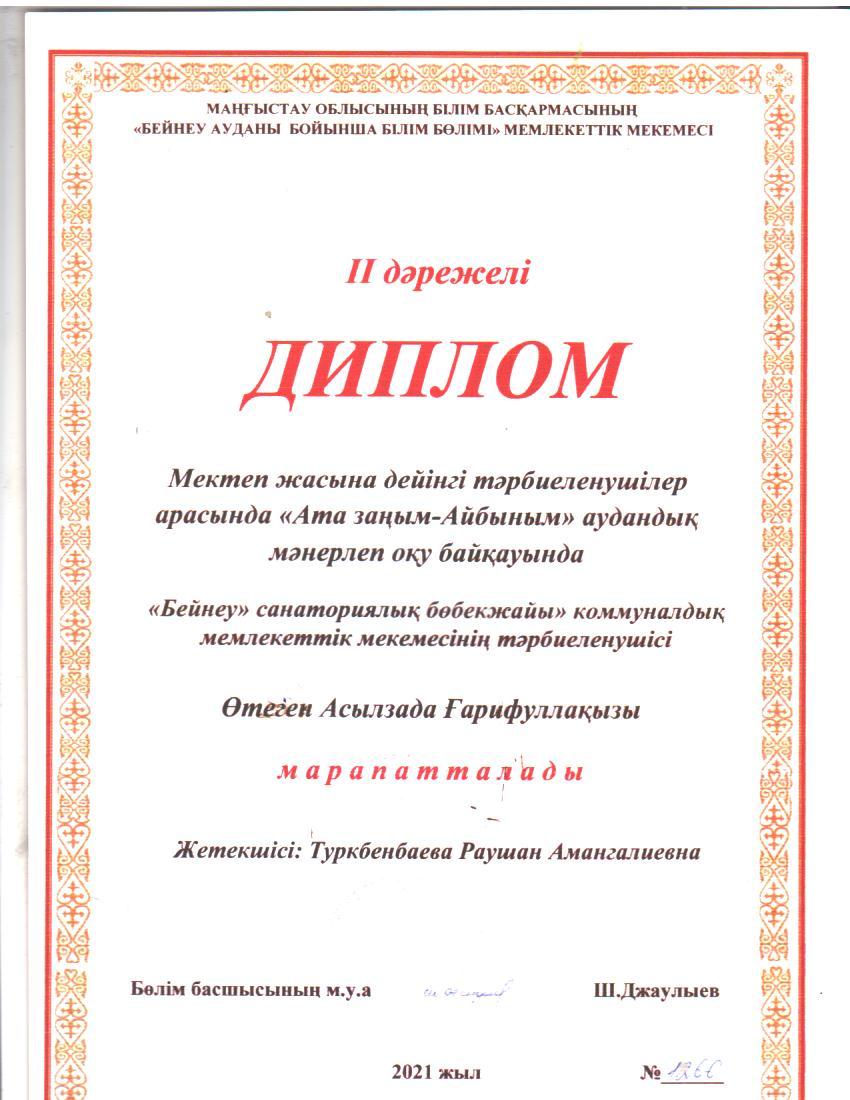 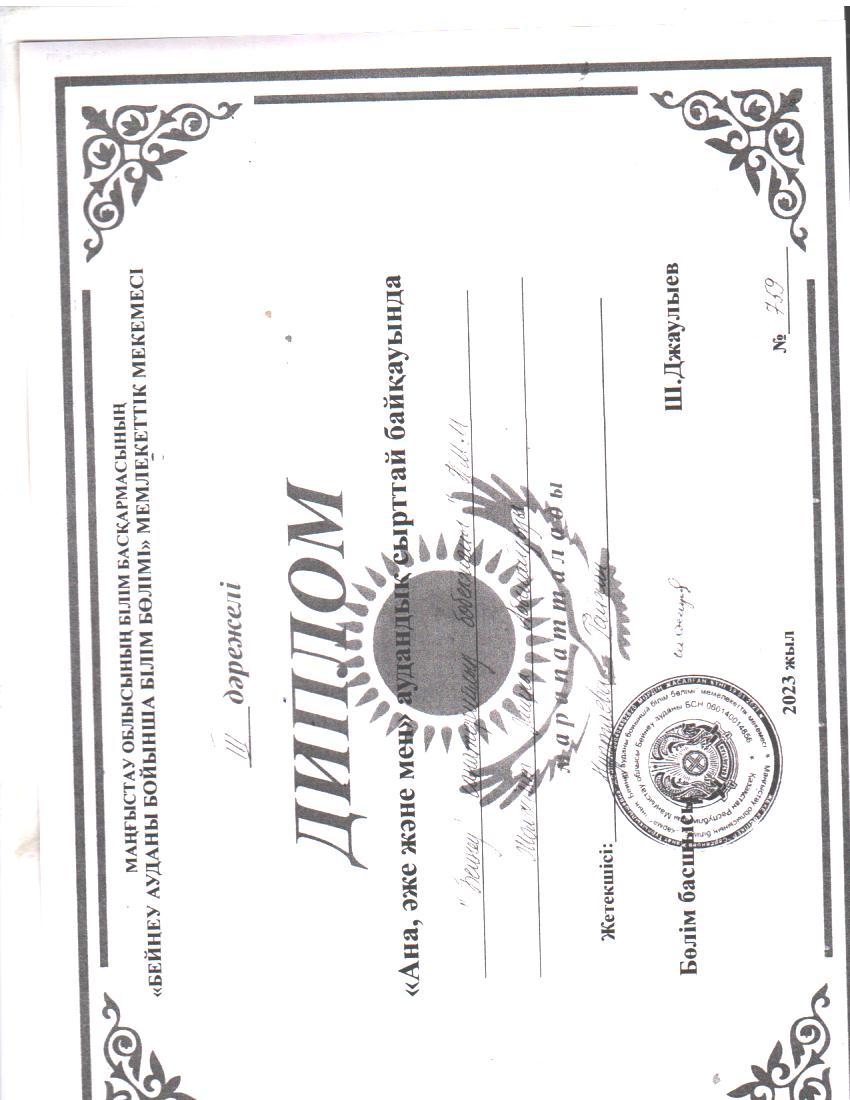 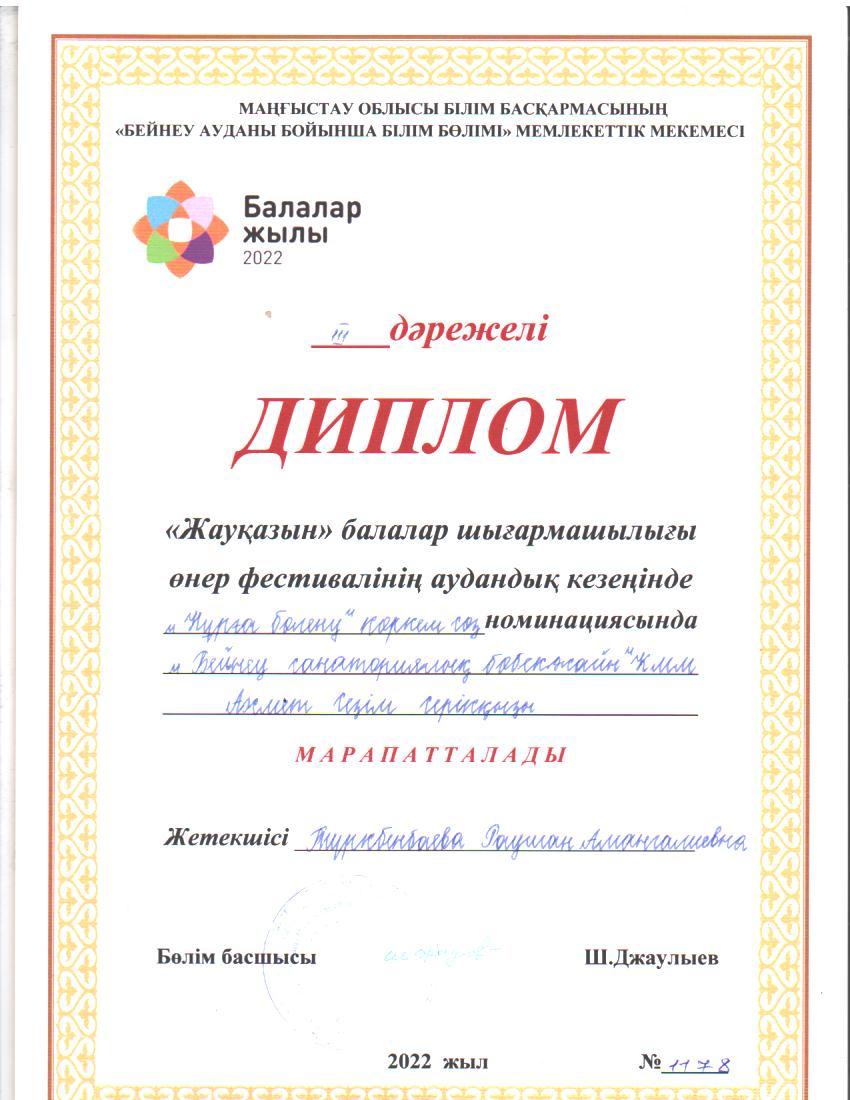 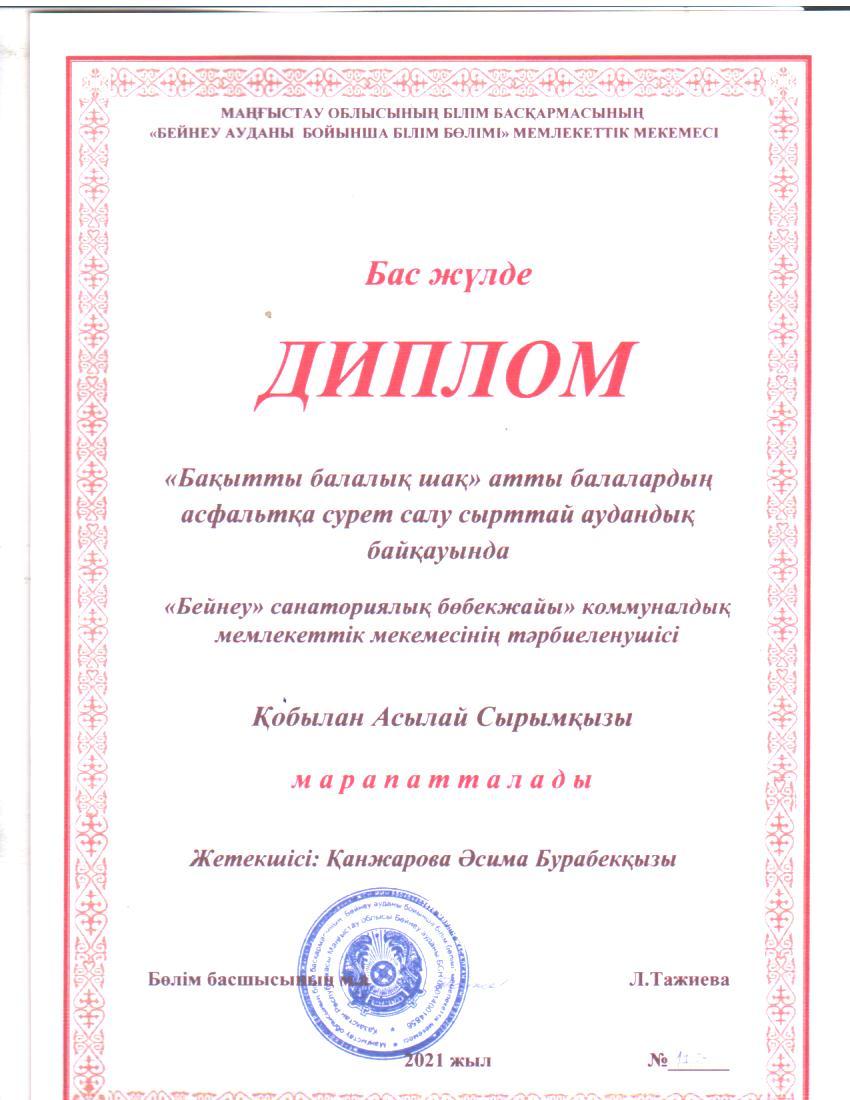 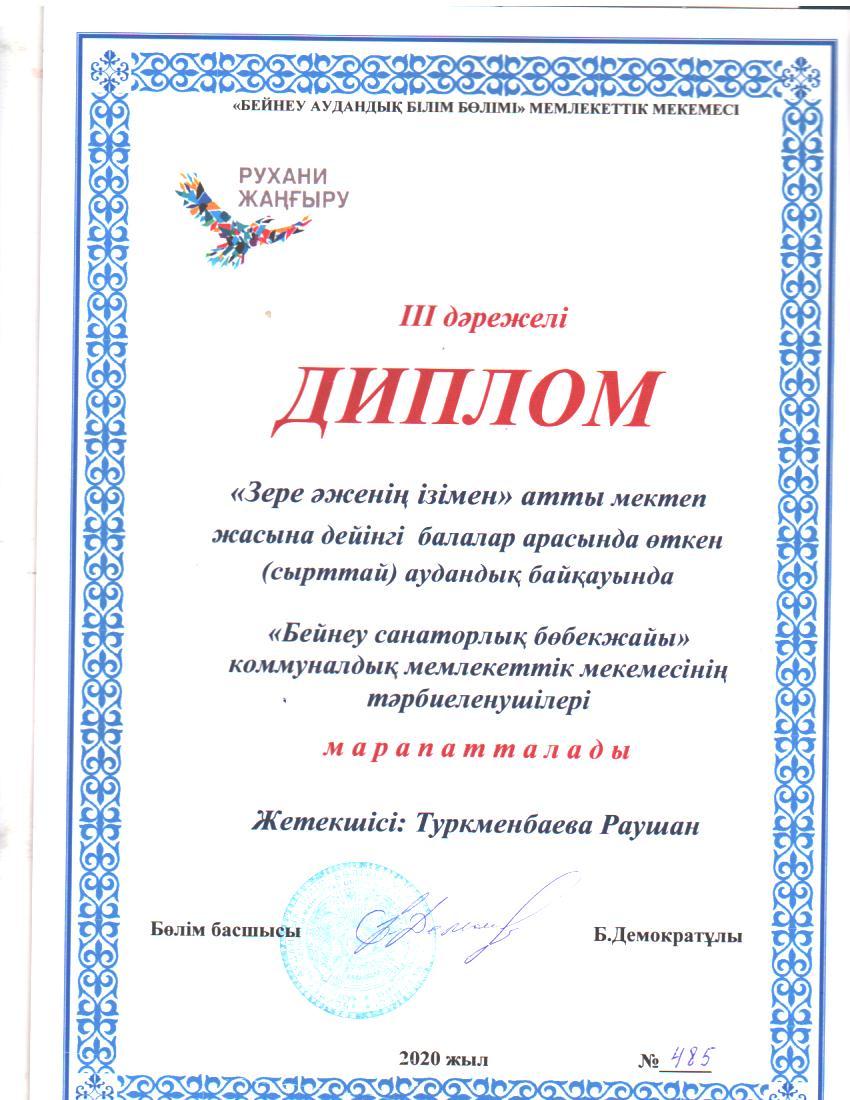 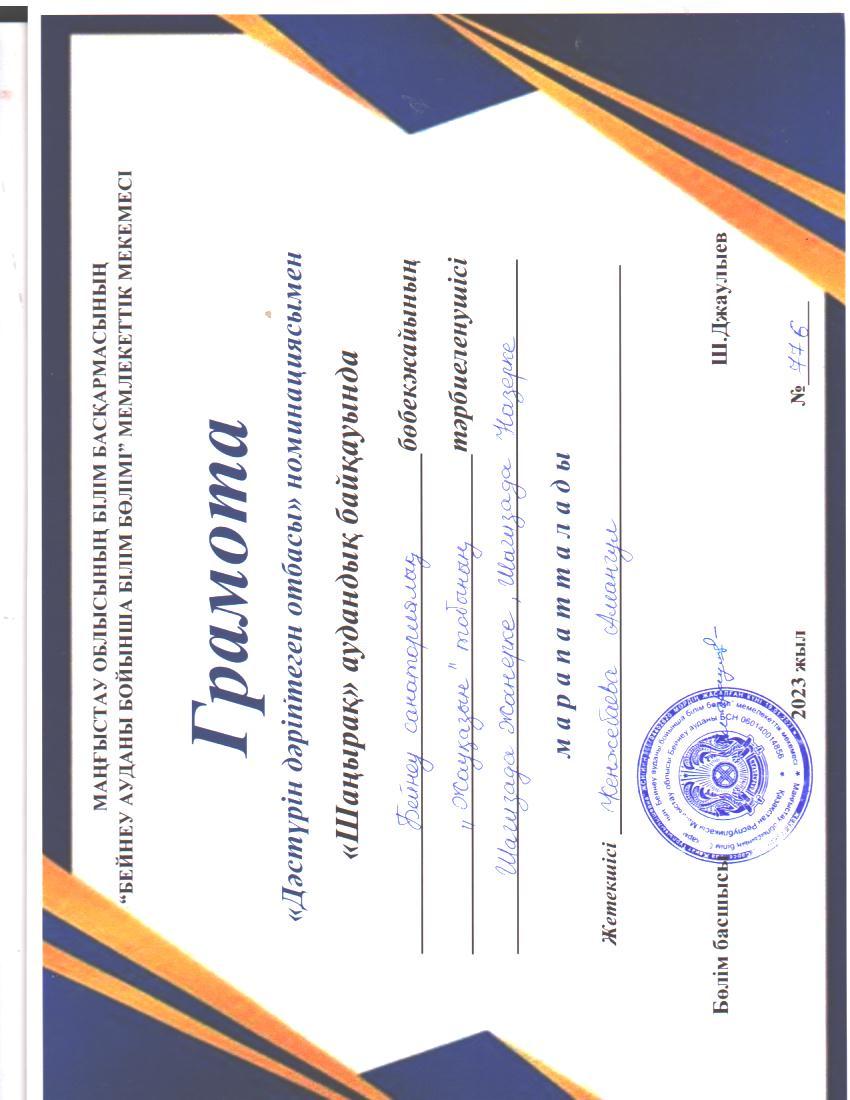 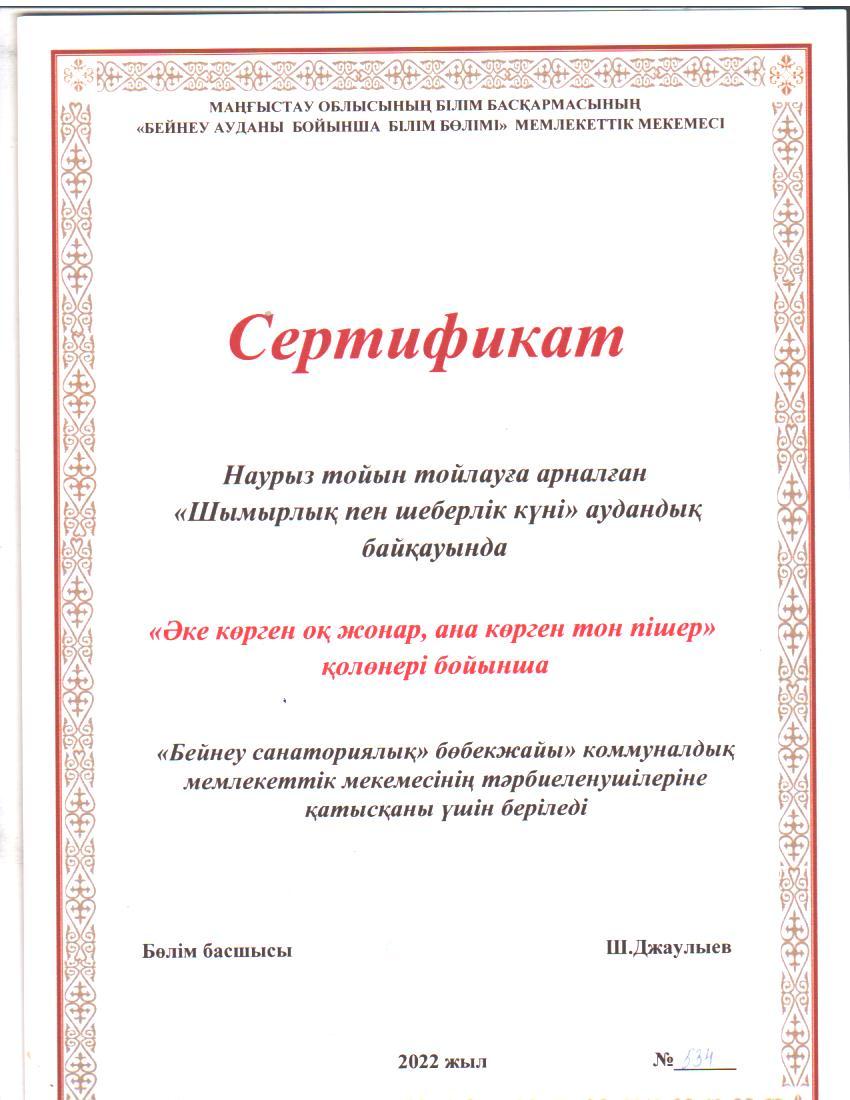 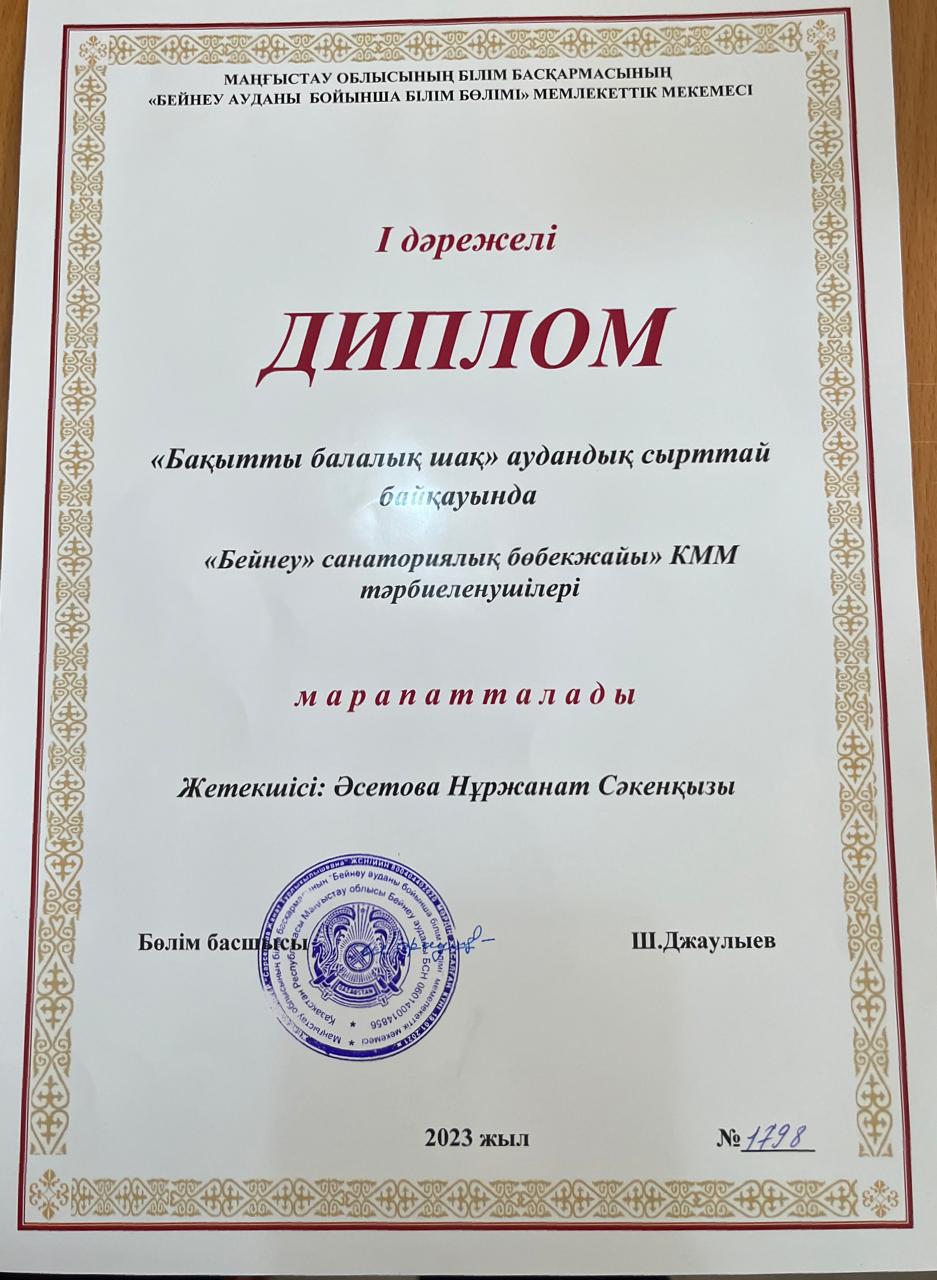 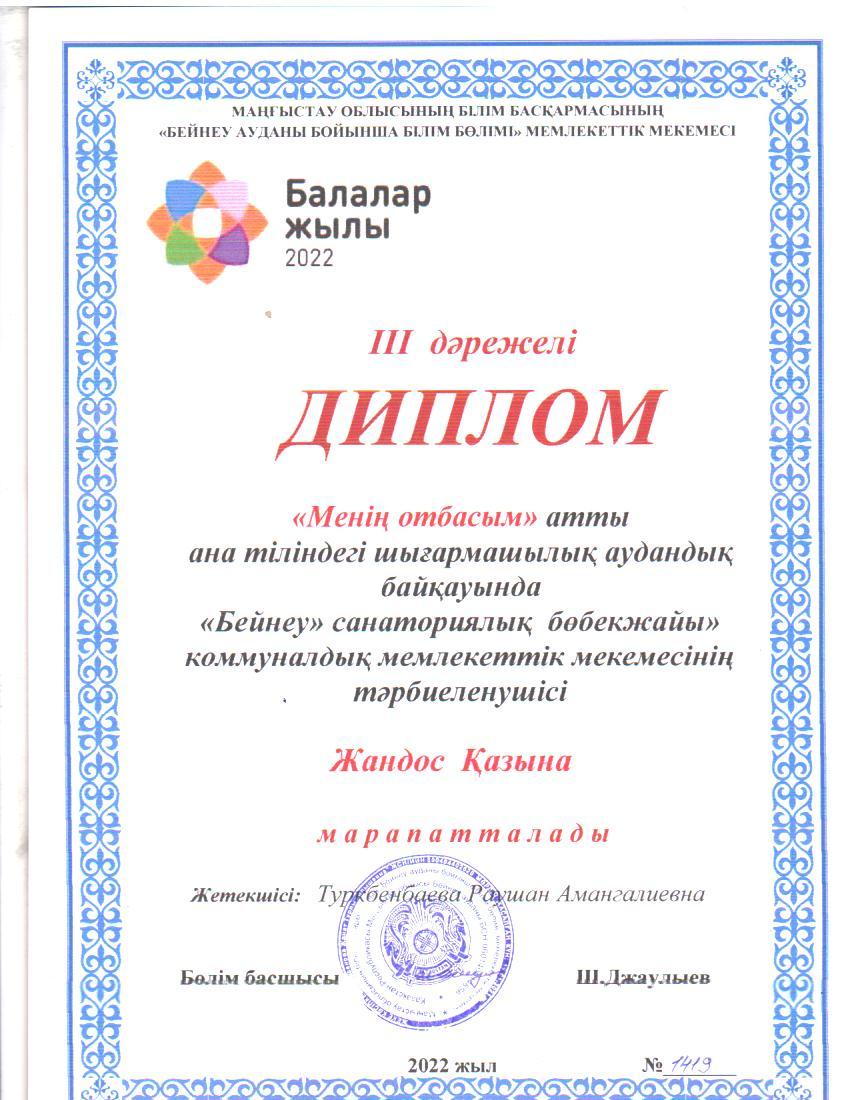 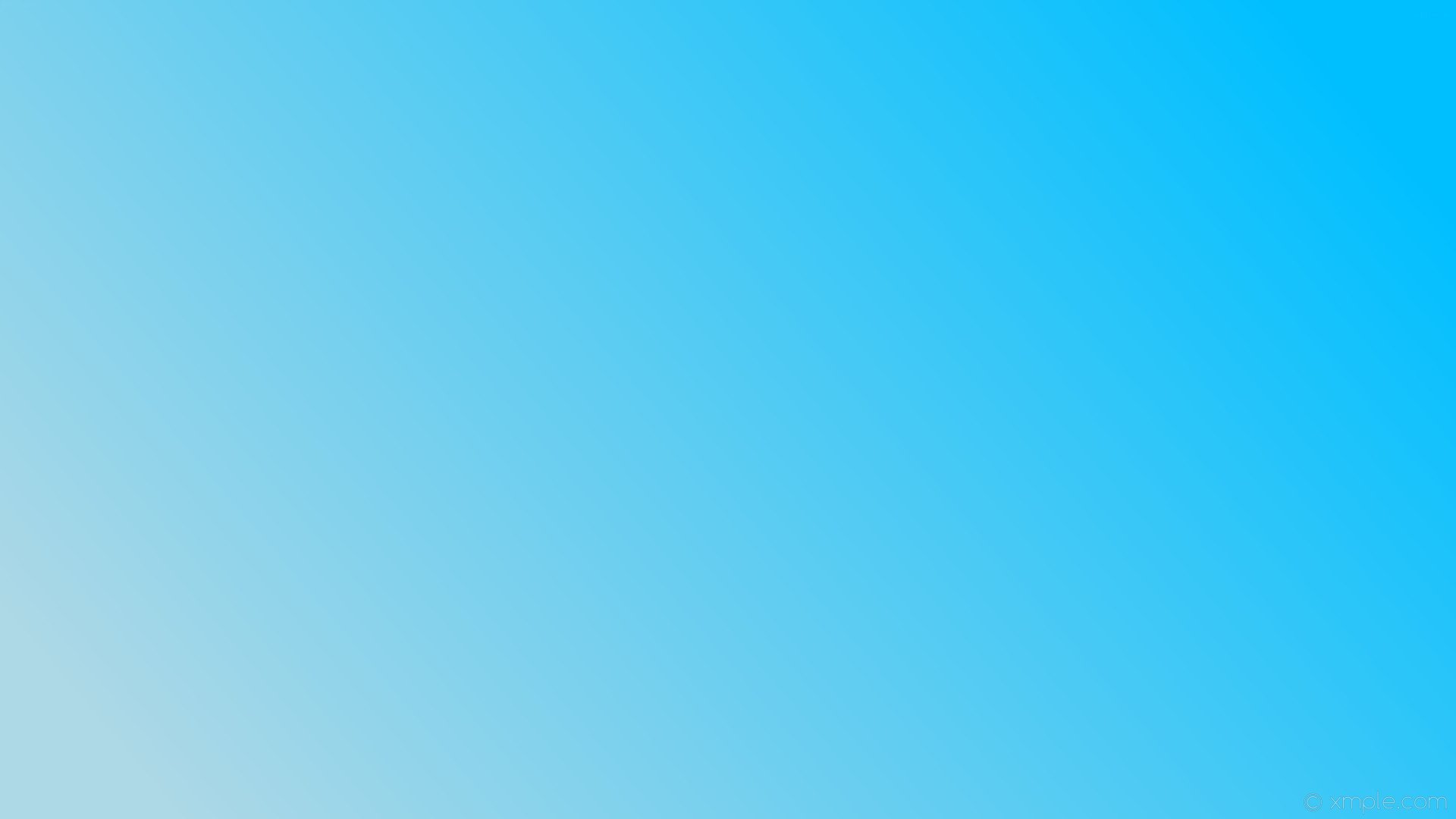 12. Білім беру ұйымы педагогтерінің жалпы санынан жоғары кәсіптік білімі бар педагогтердің үлесі

2023-2024  оқу жылдарында  барлығы  22  педагог. 
Жоғары  білімді – 18
Арнаулы  орта -4
15.Жас мамандардың  үлесі
Жұмыс өтілі 1 жылдан 3 жылға дейін
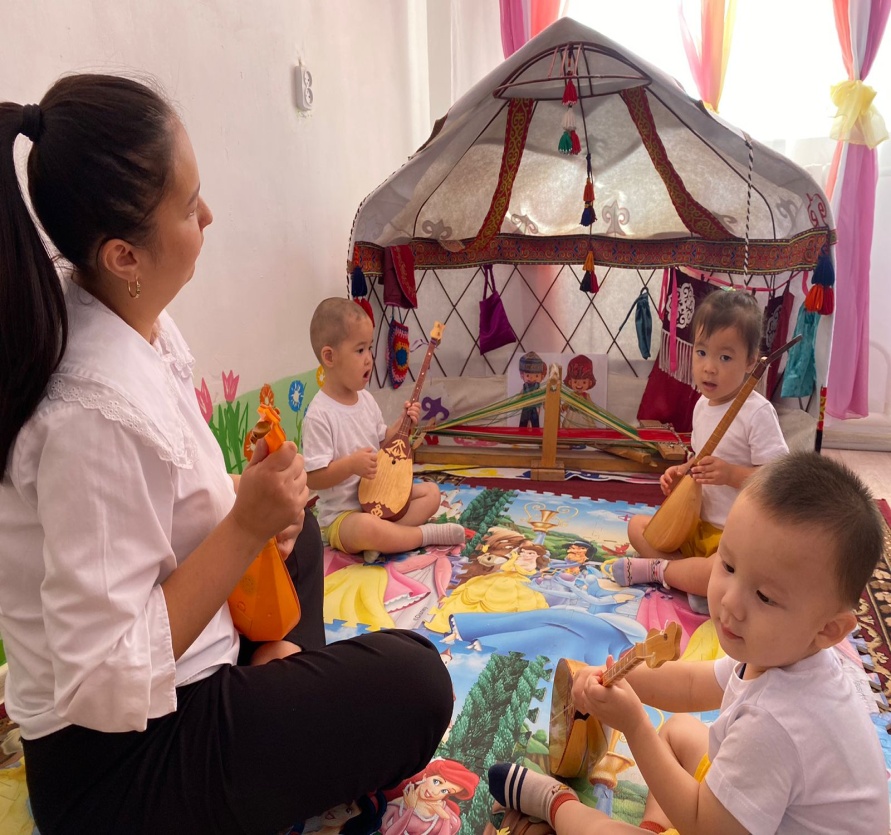 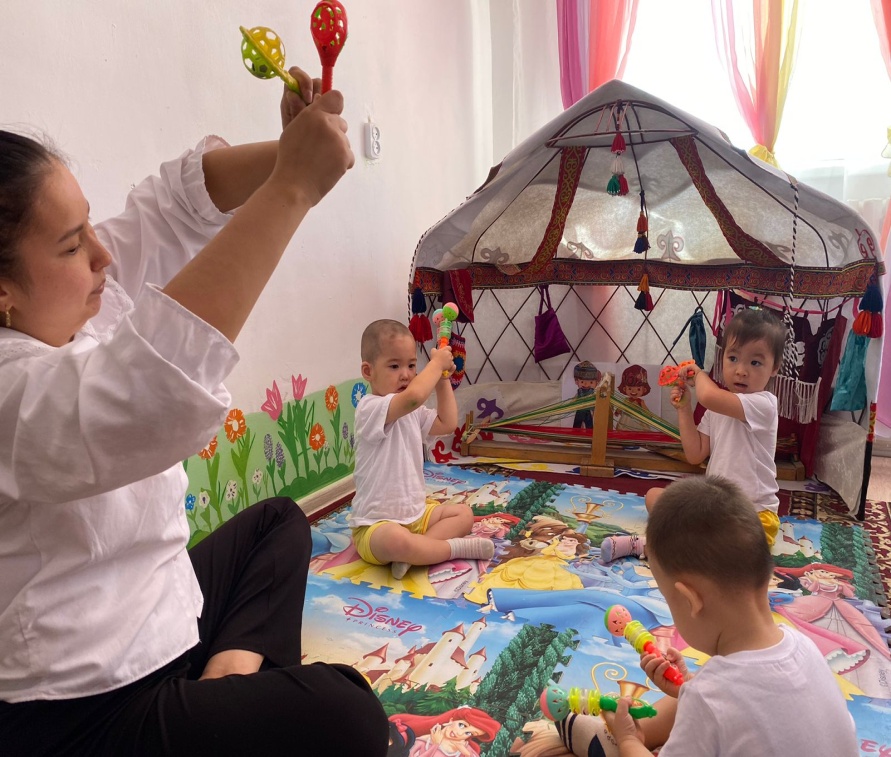 Бекболова Мейіргүл
Дефектолог маманы
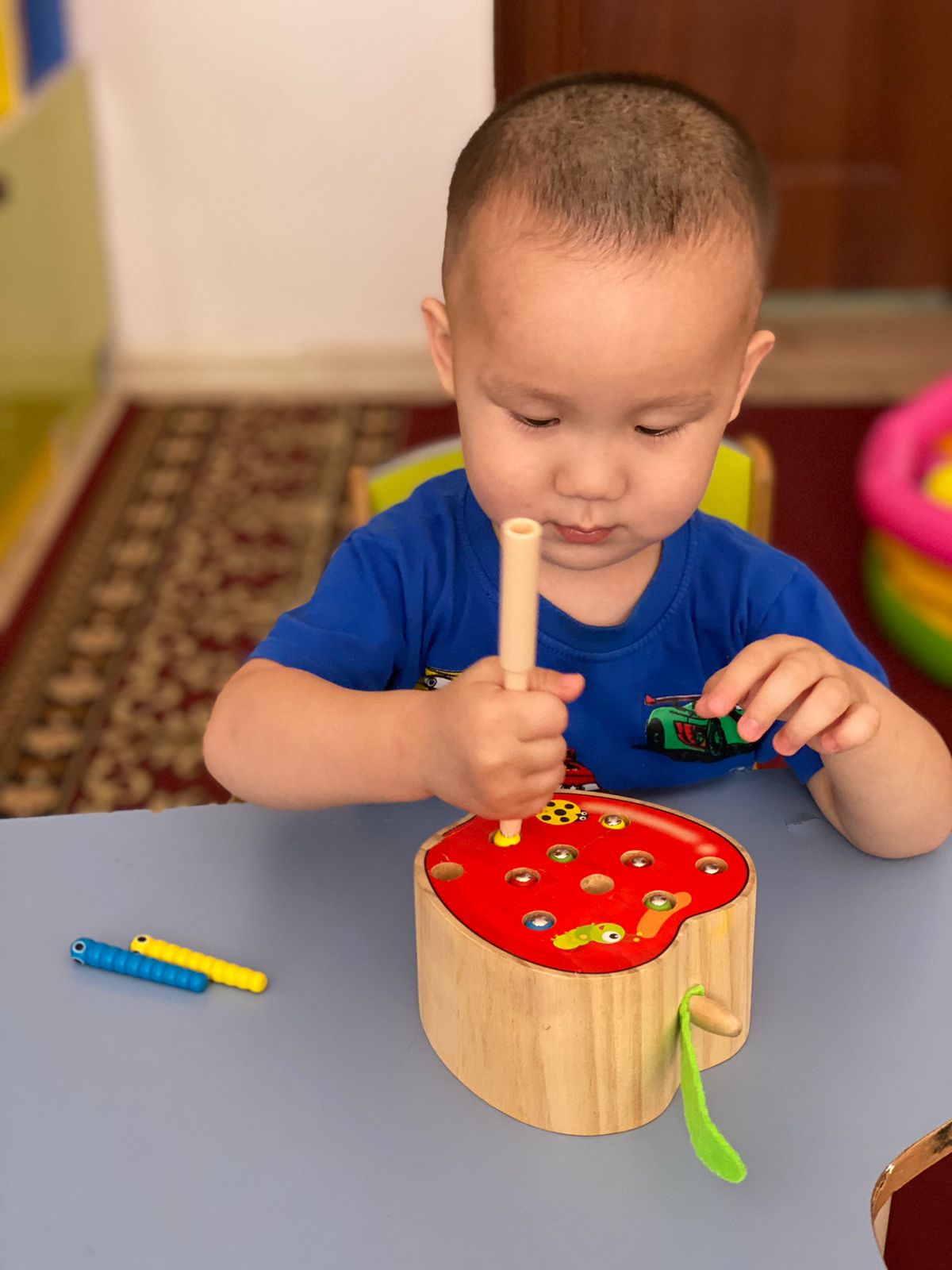 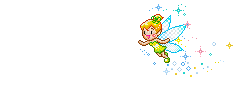 Бейнелеу маманы
Орпабаева Салтанат
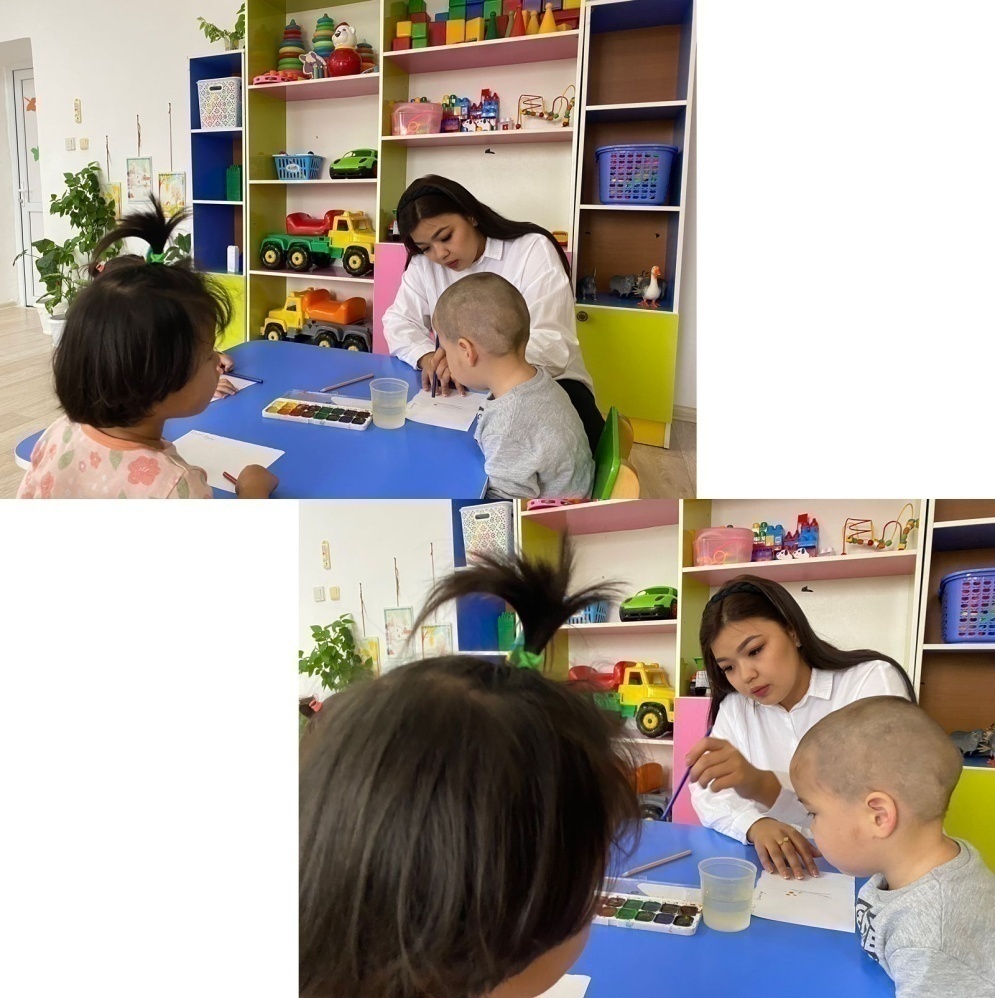 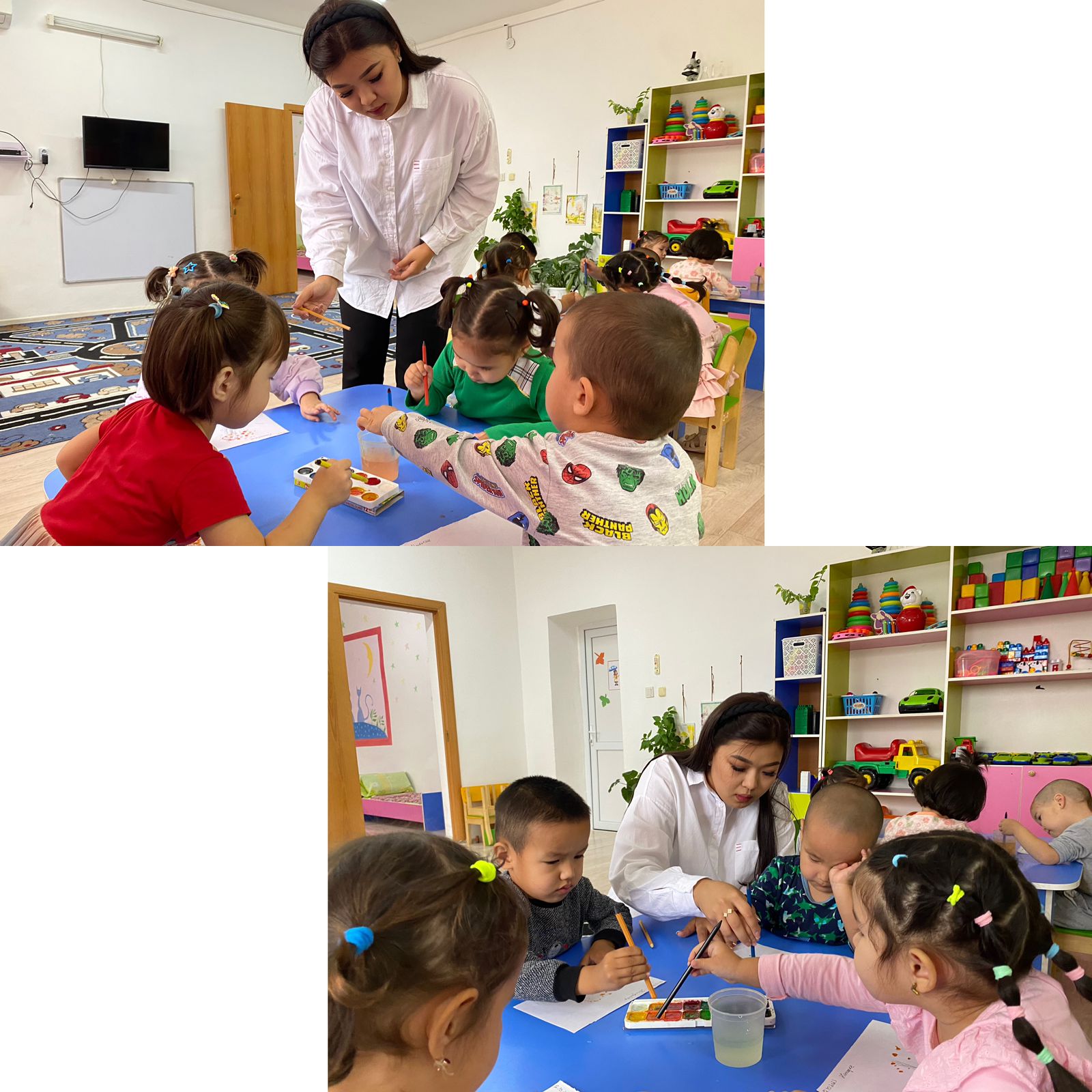 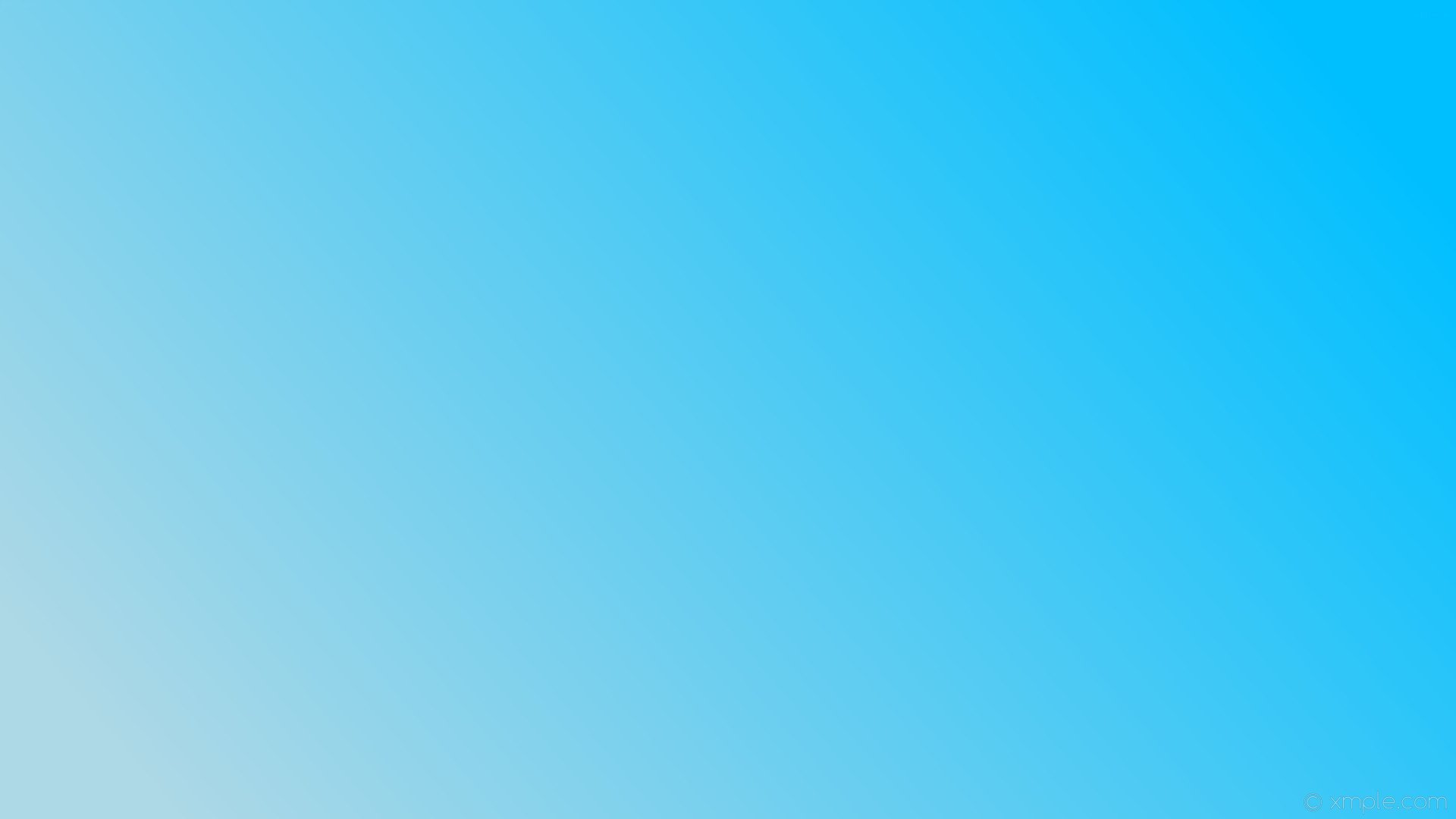 16.Кәсіби шеберлік конкурстарының жеңімпаздары / 
жүлдегерлері болған педагогтердің саны
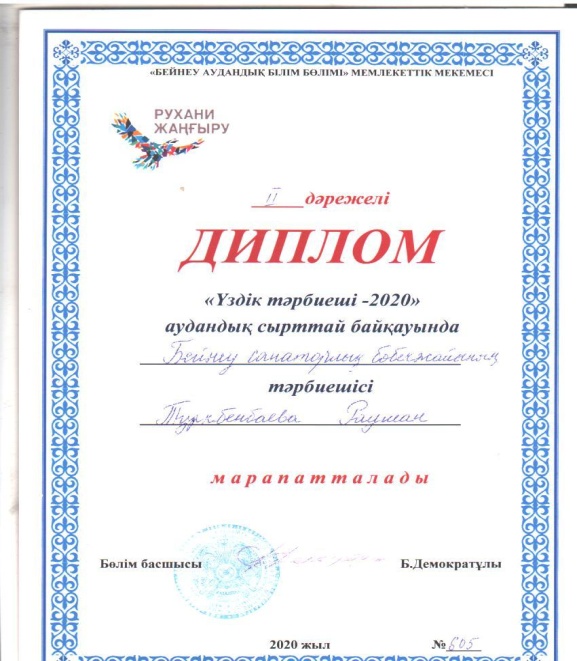 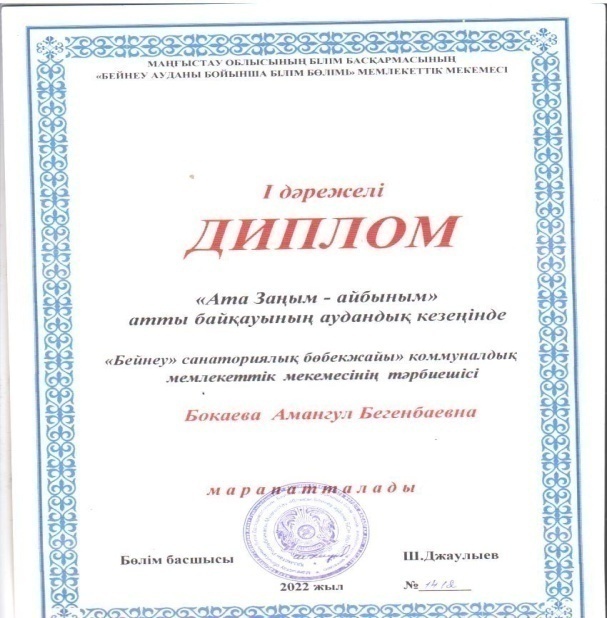 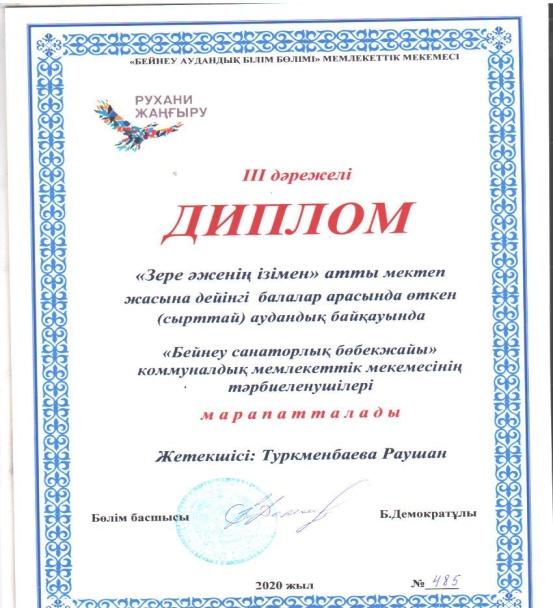 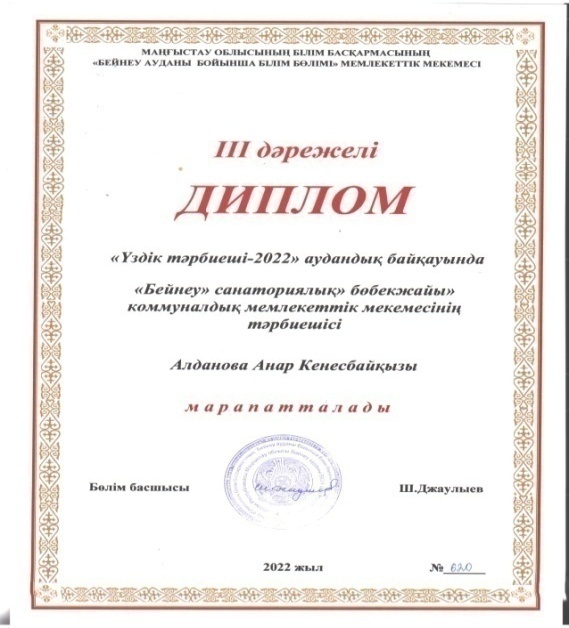 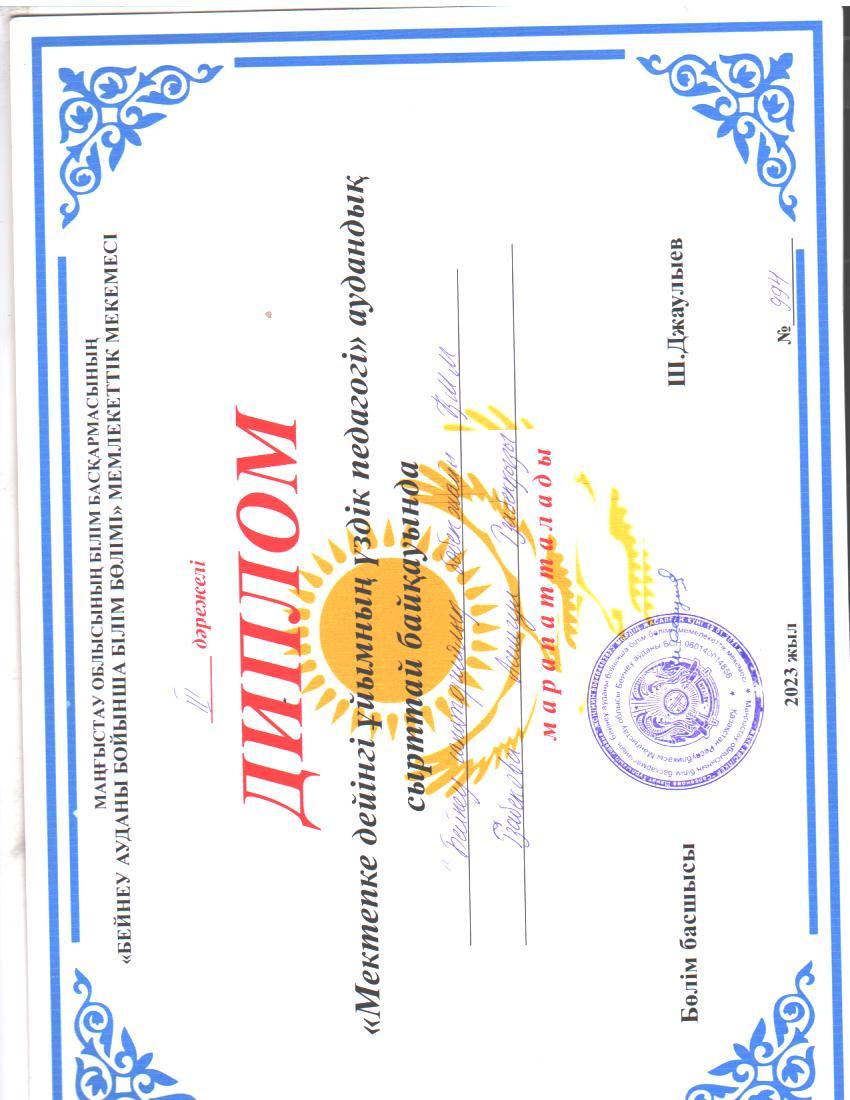 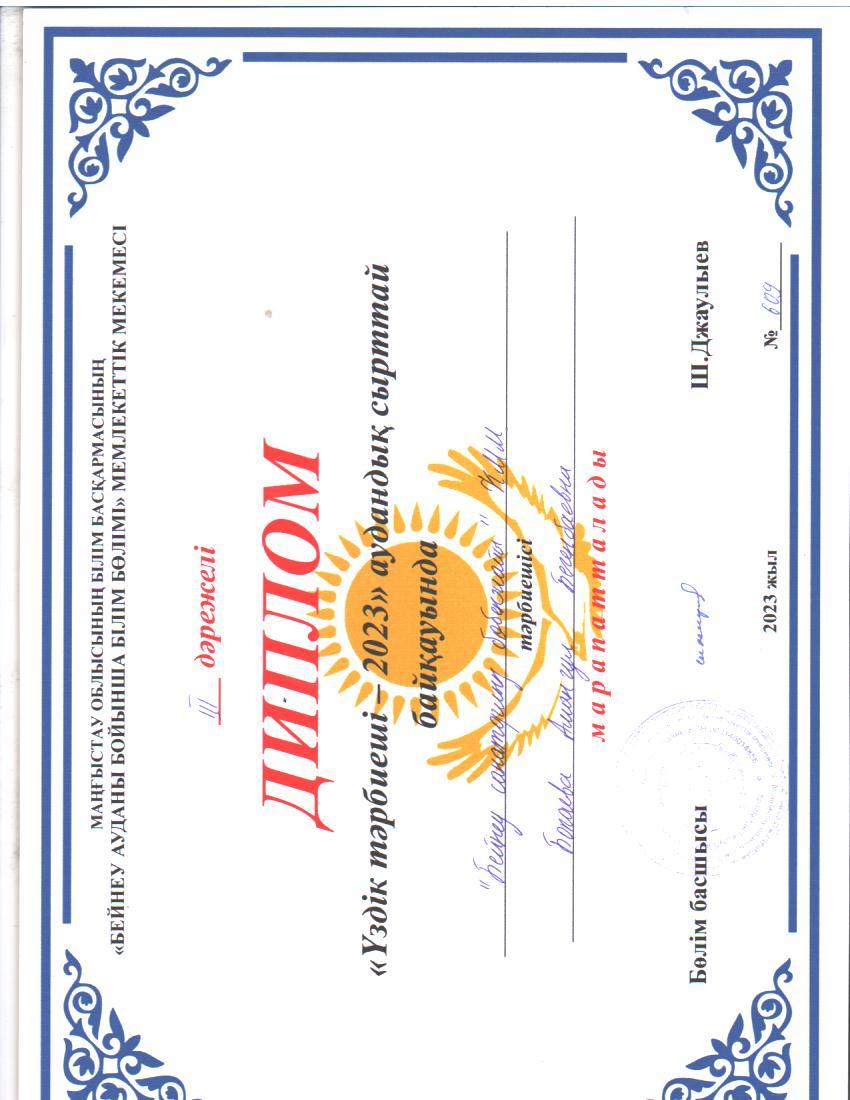 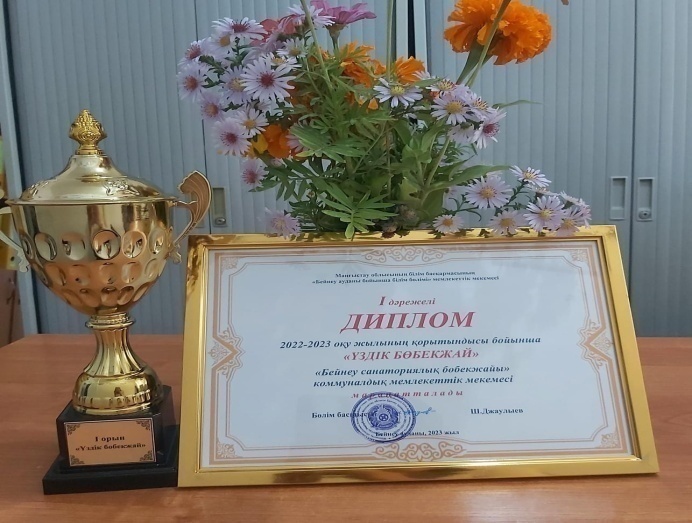 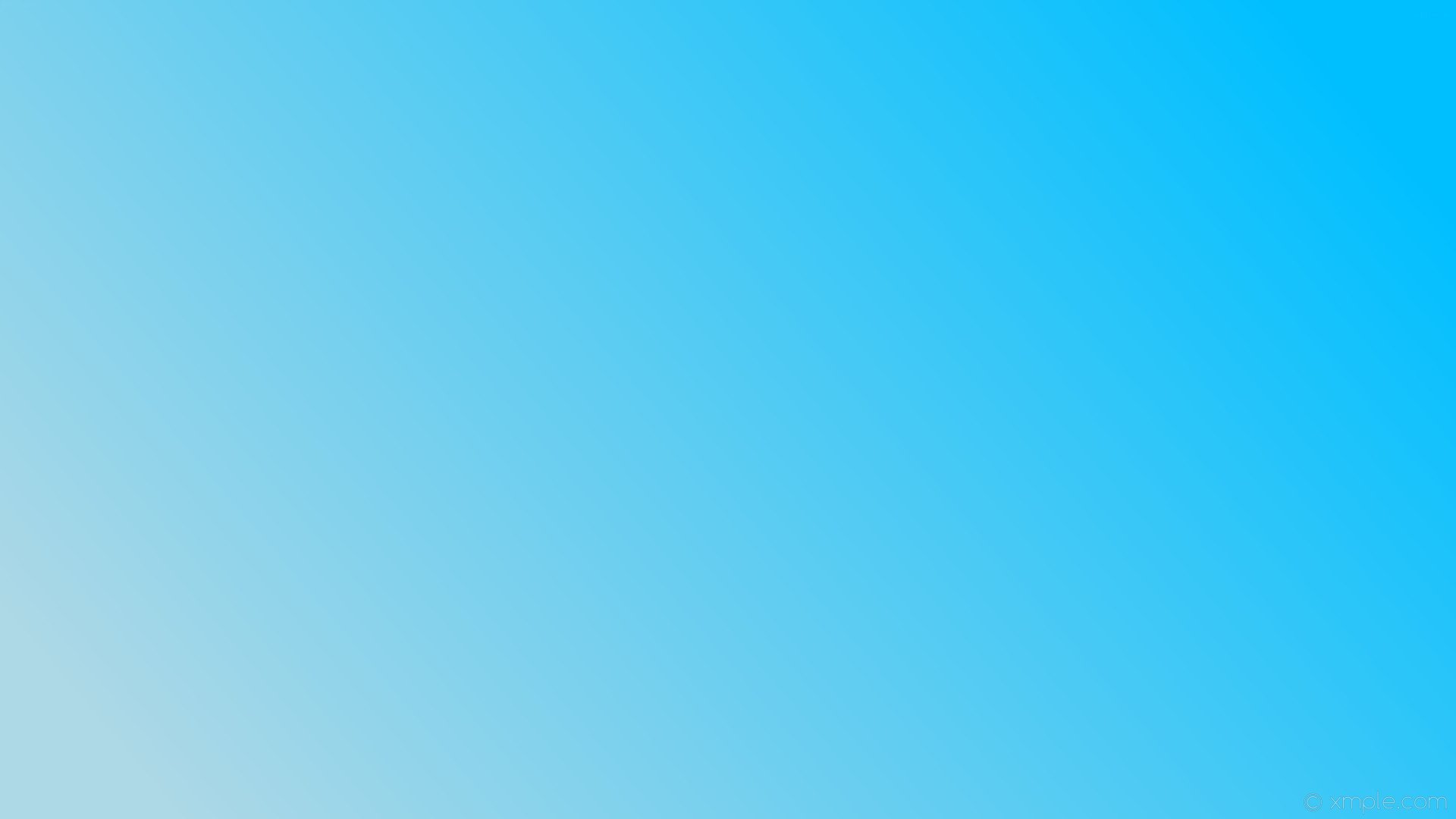 17.Білім беру ұйымында оқу-әдістемелік кеңес мақұлдаған  әзірленген 
бағдарламалардың оқу – әдістемелік кешендердің, әдістемелік
 ұсынымдардың/ құралдардың болуы
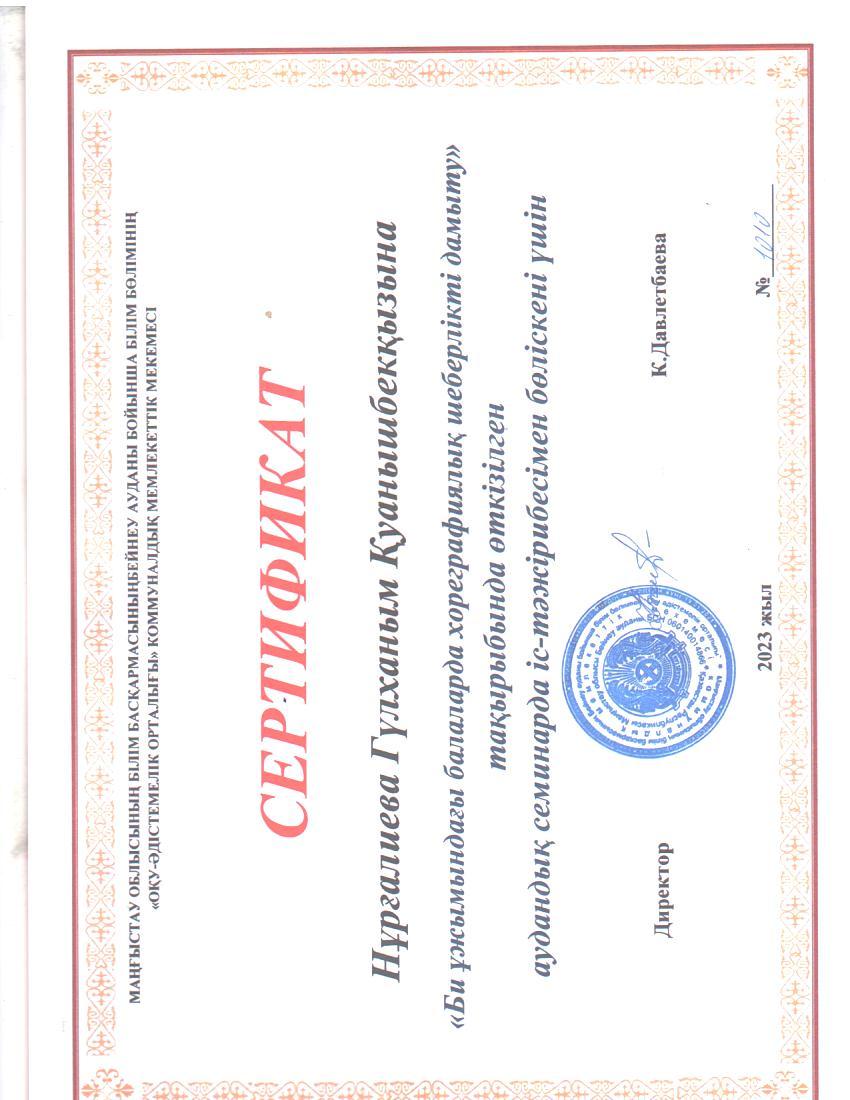 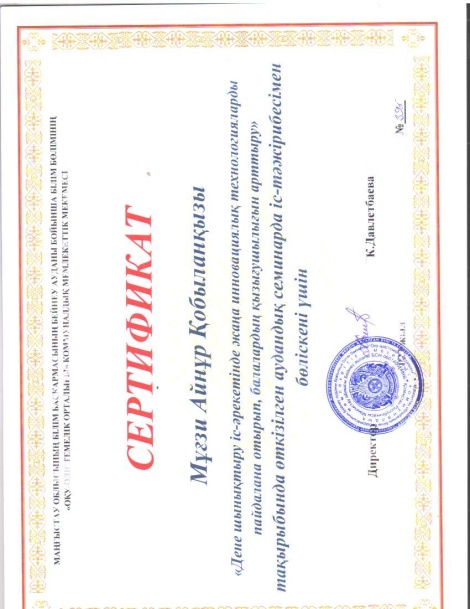 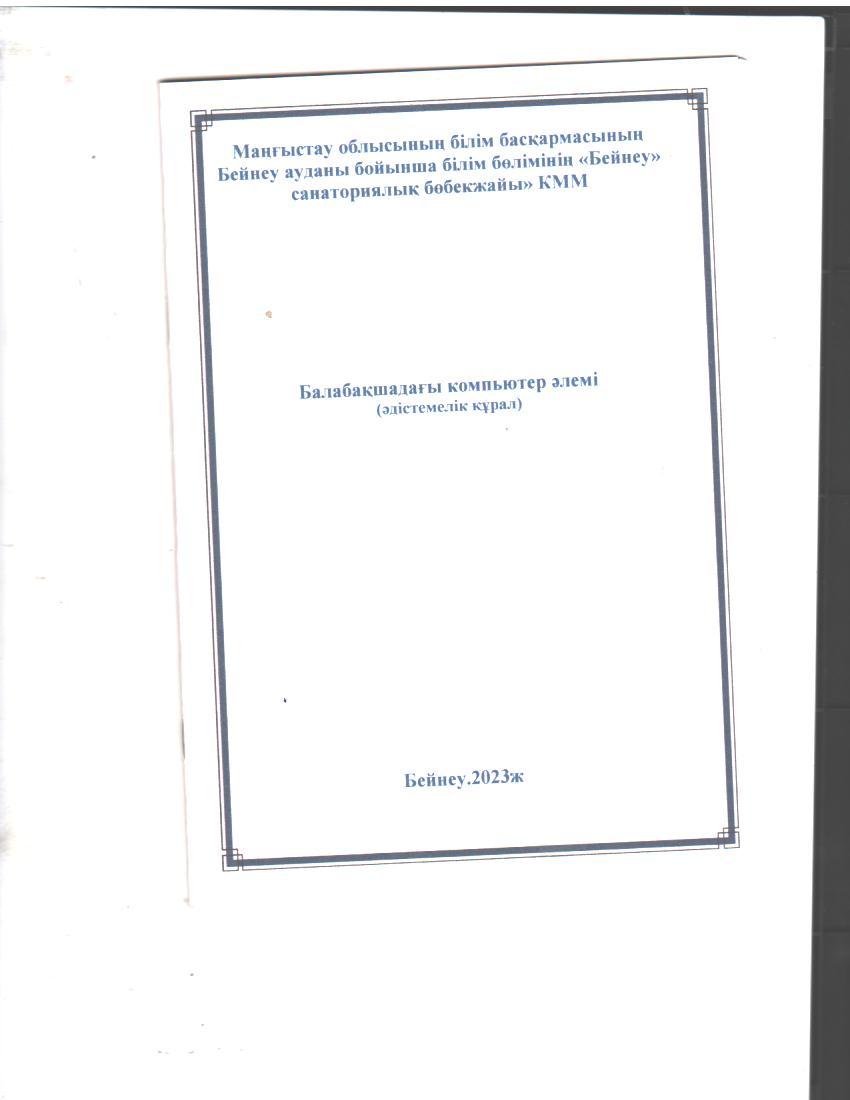 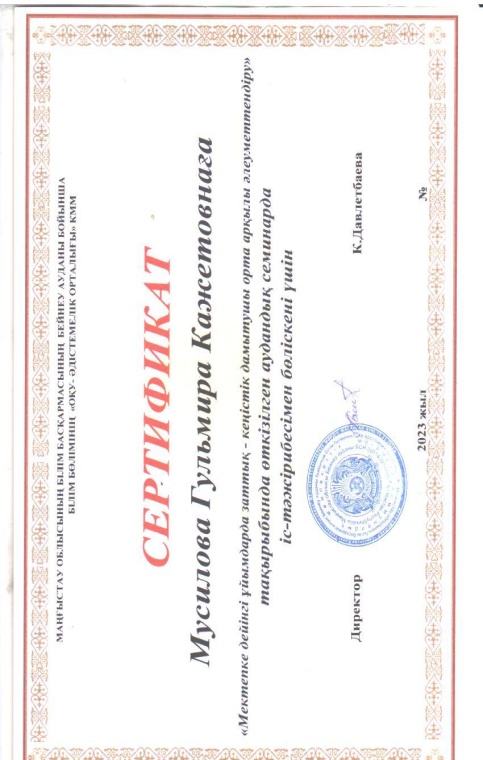 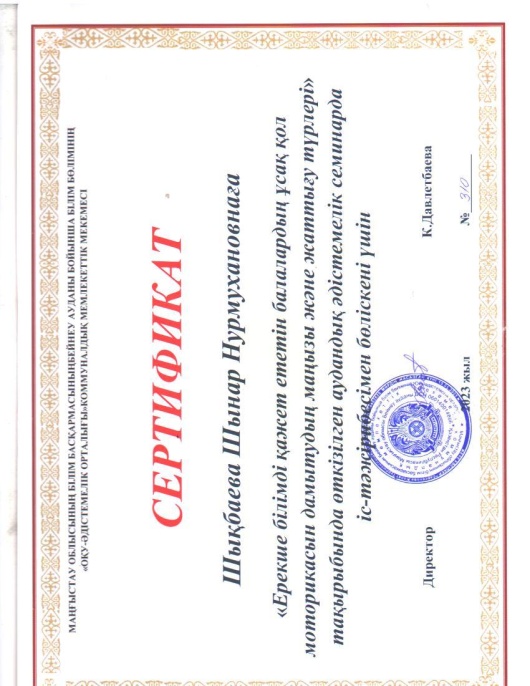 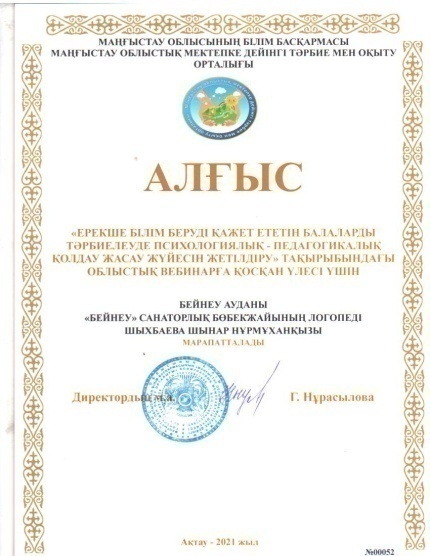 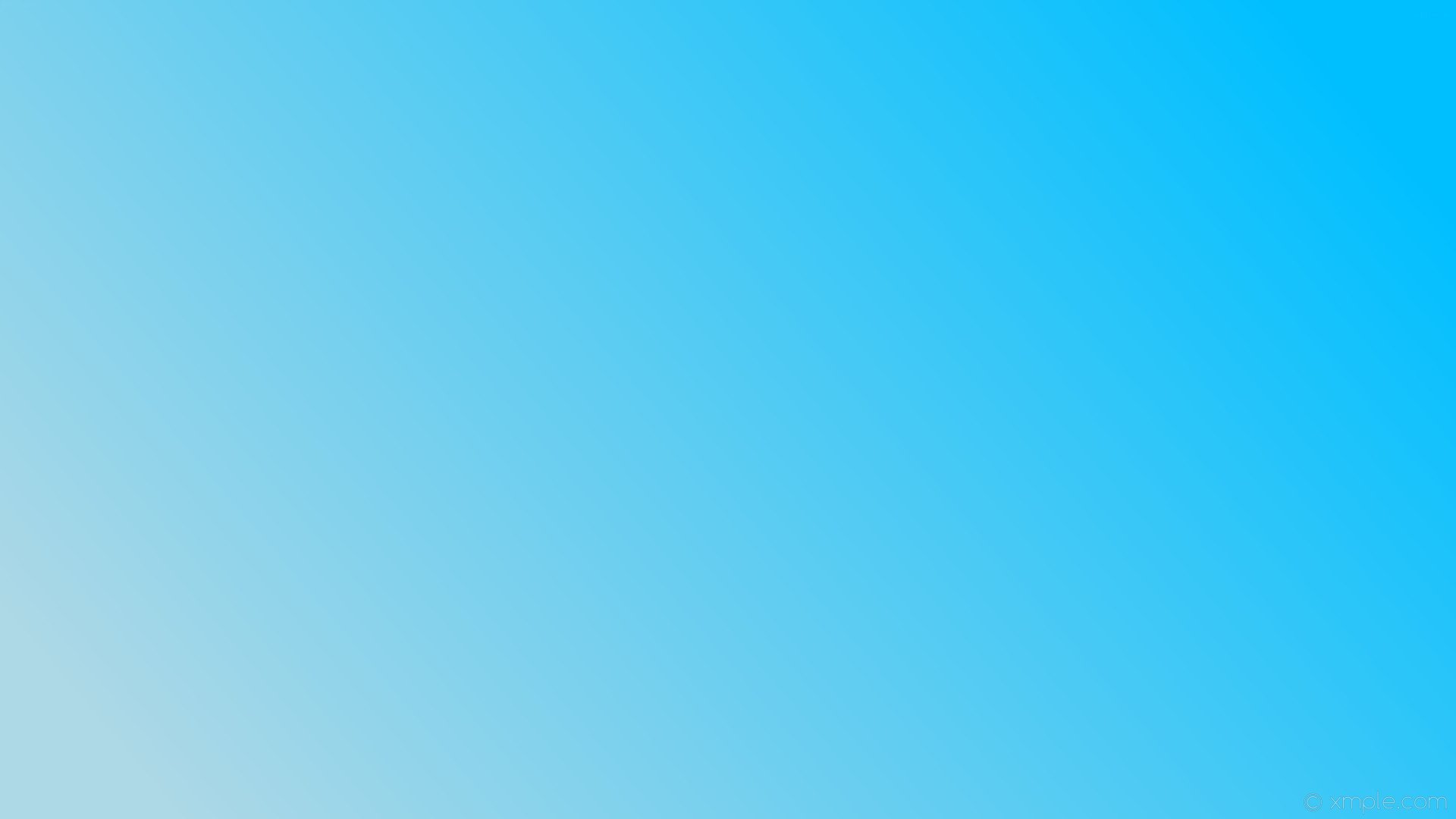 18.Инновациялық-эксперименттік қызмет, әлеуметтік /білім беру жобаларына қатысу
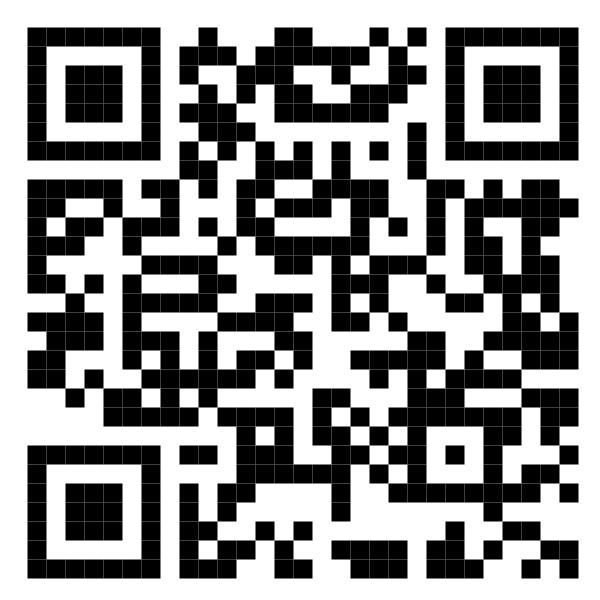 Жоба
“Мектепке дейінгі мекемедегі денсаулық сақтау педагогикалық технологияларын кешенді қолданудың тиімді жолдары”
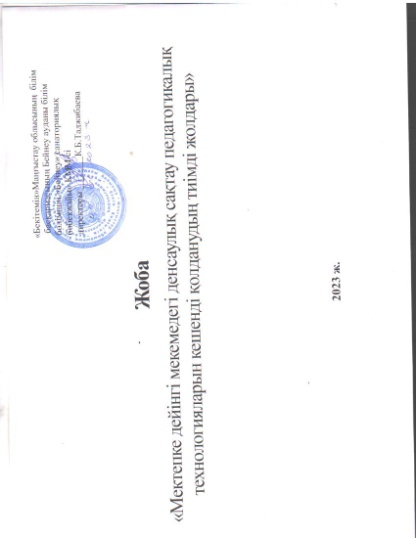 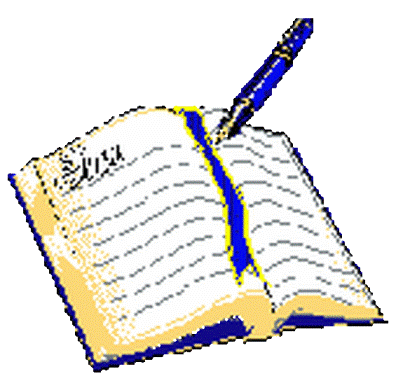 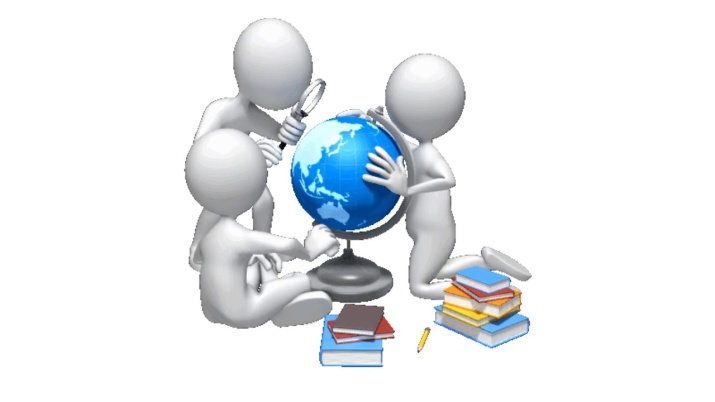 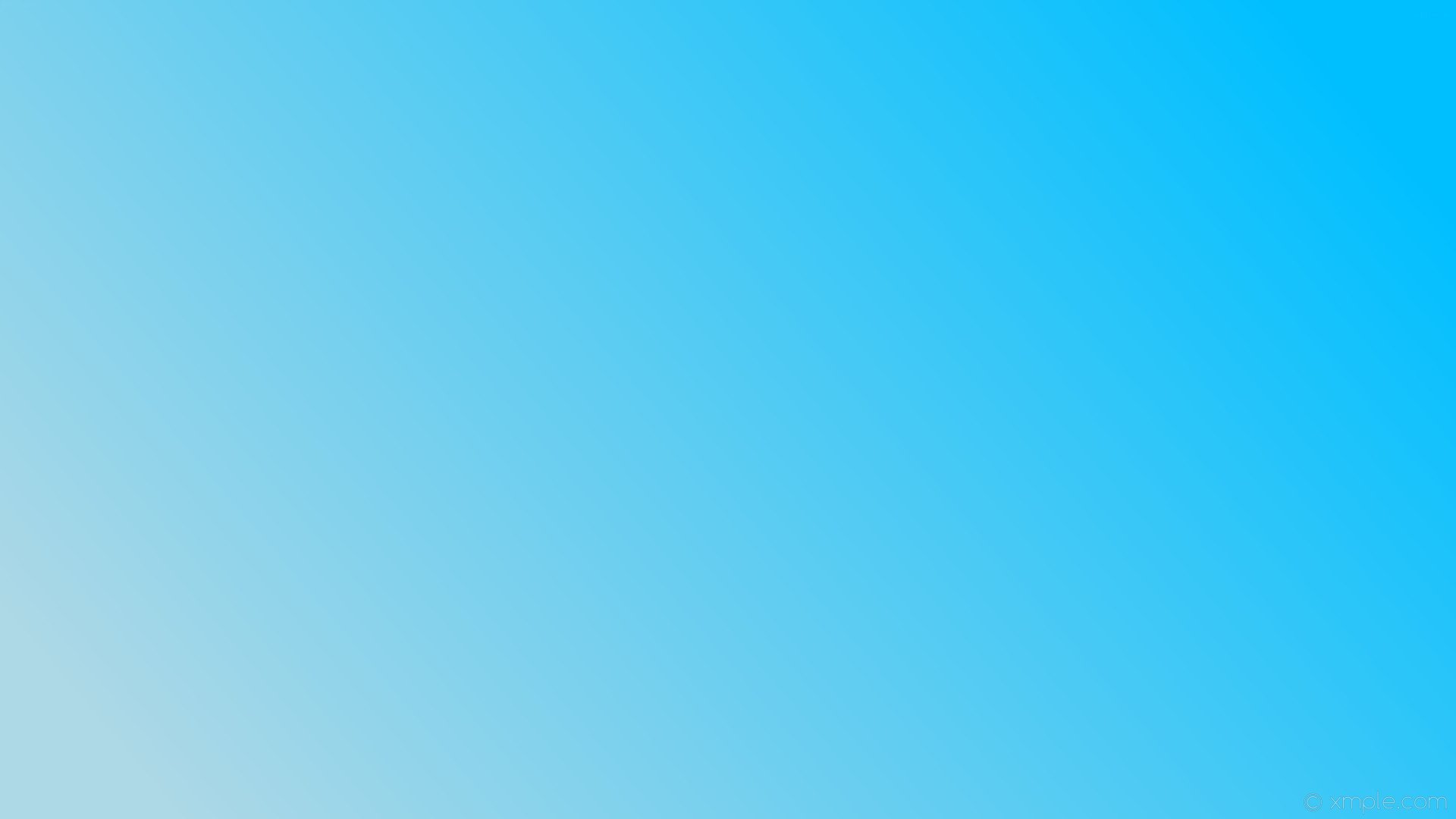 19. Материалдық-техникалық қамтамасыз етудің тиімділігі 
Балалардың ойын алаңы
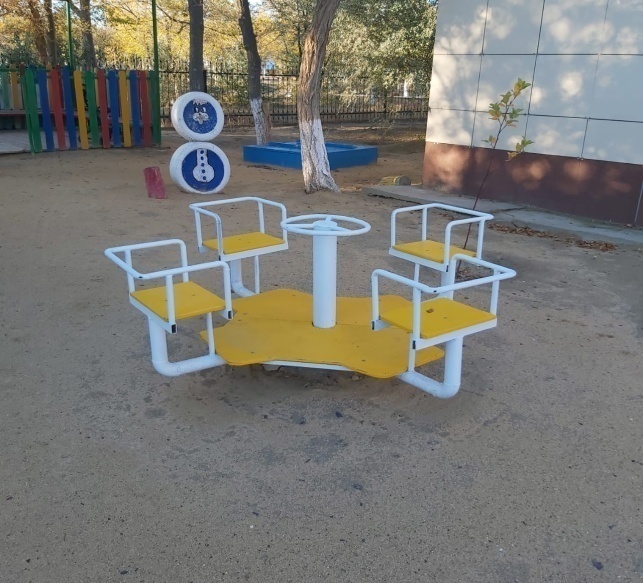 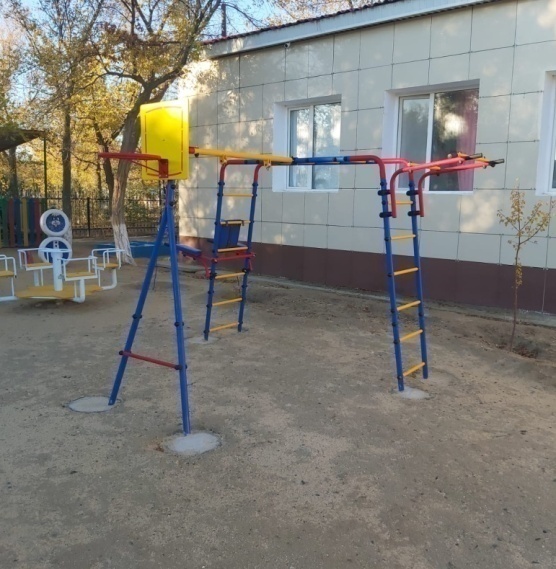 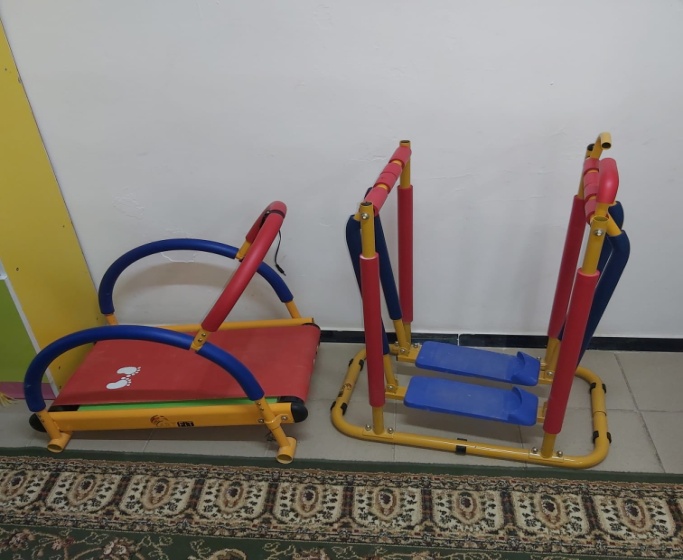 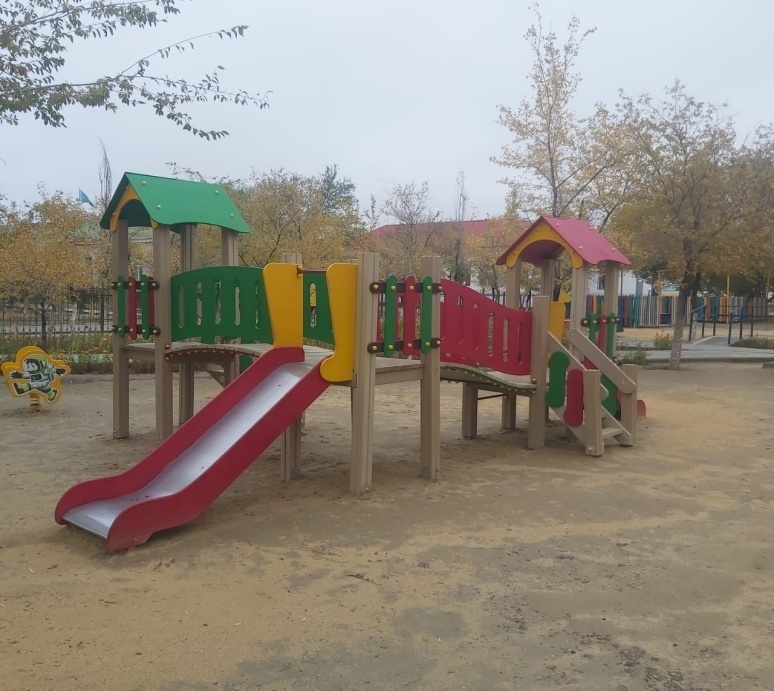 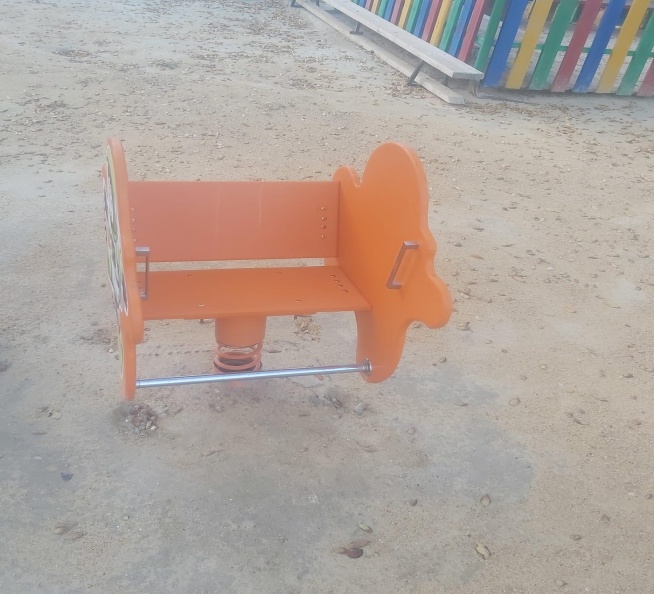 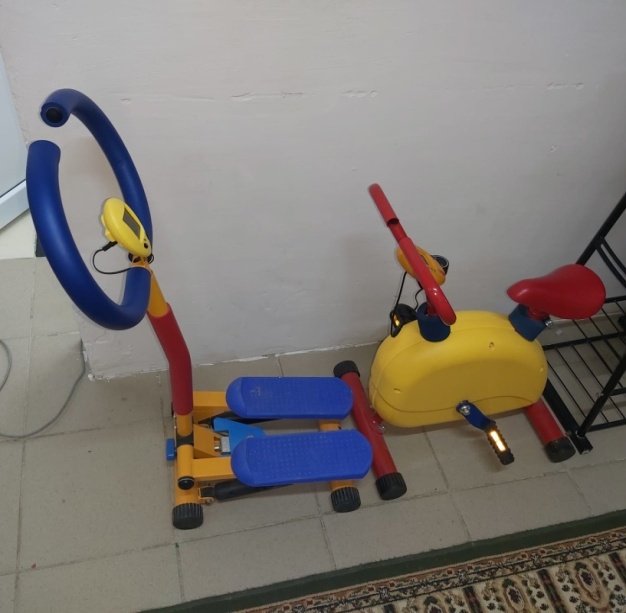 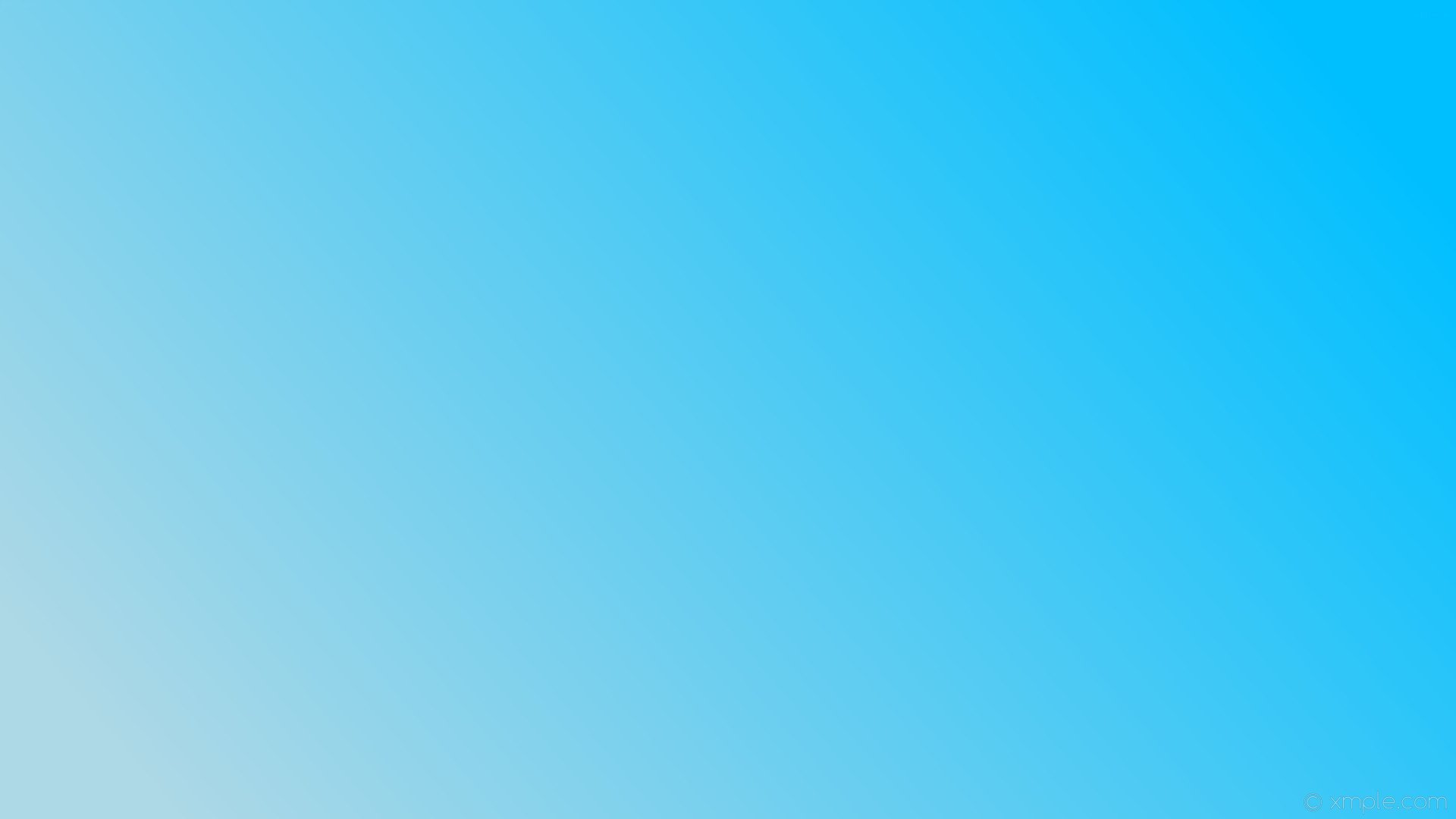 Пластик есіктер-12шт
Музыкалық аппарат
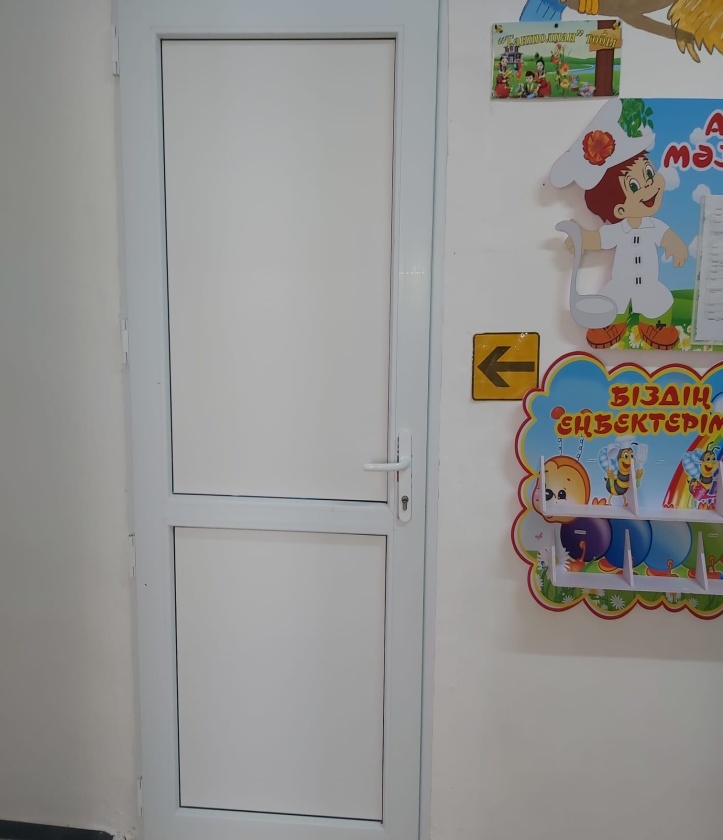 Газон
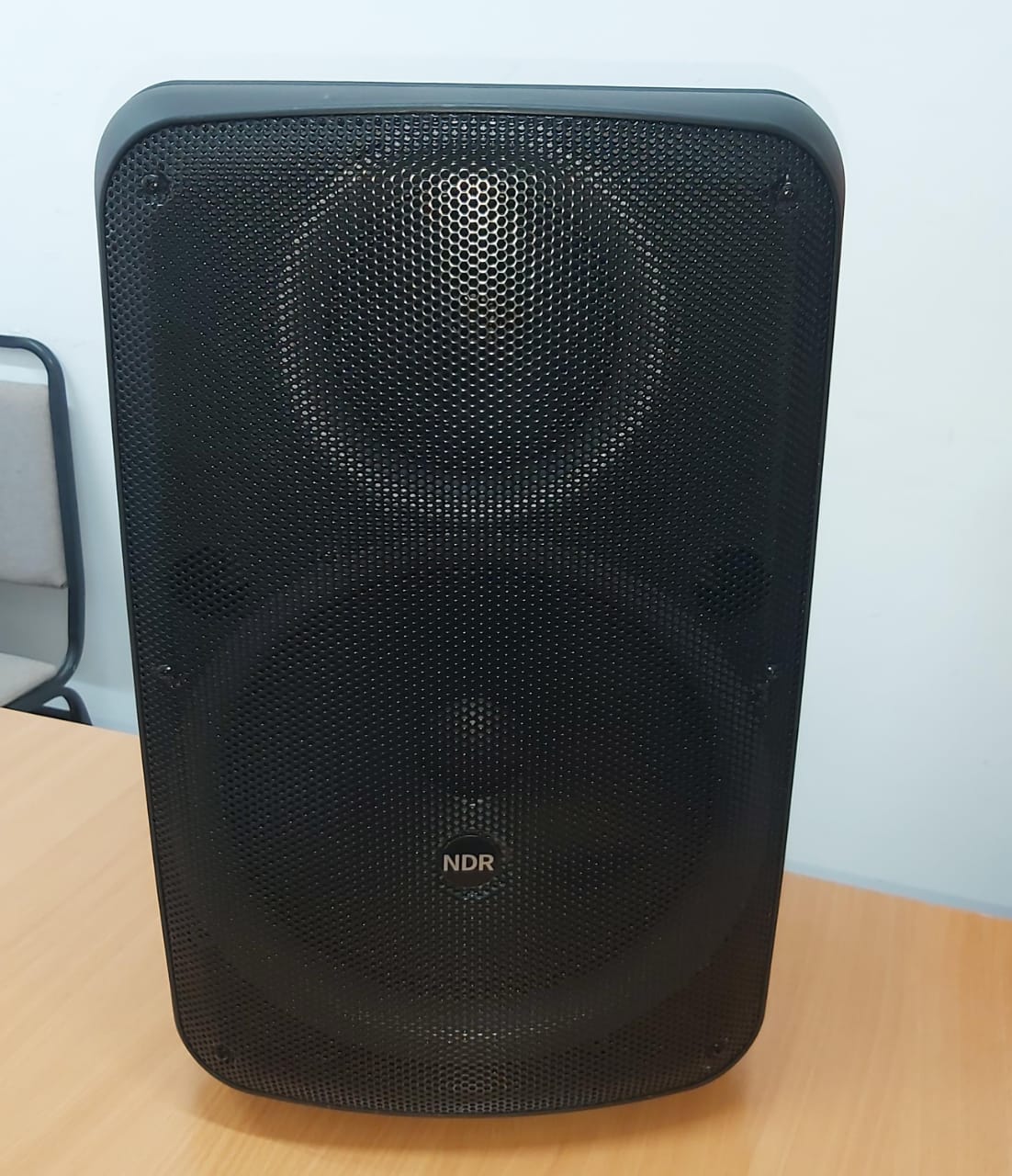 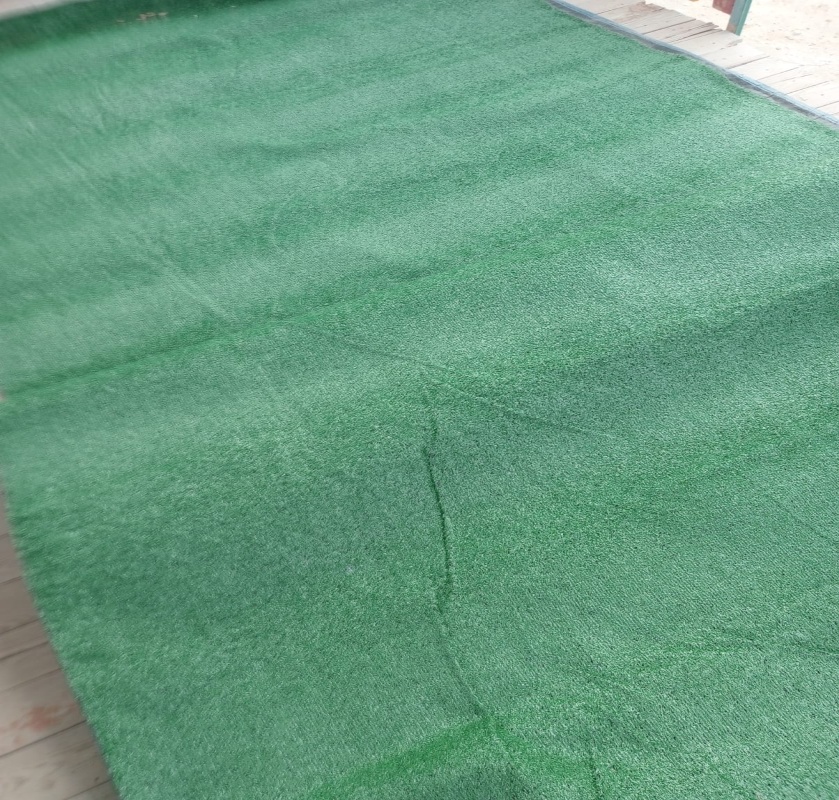 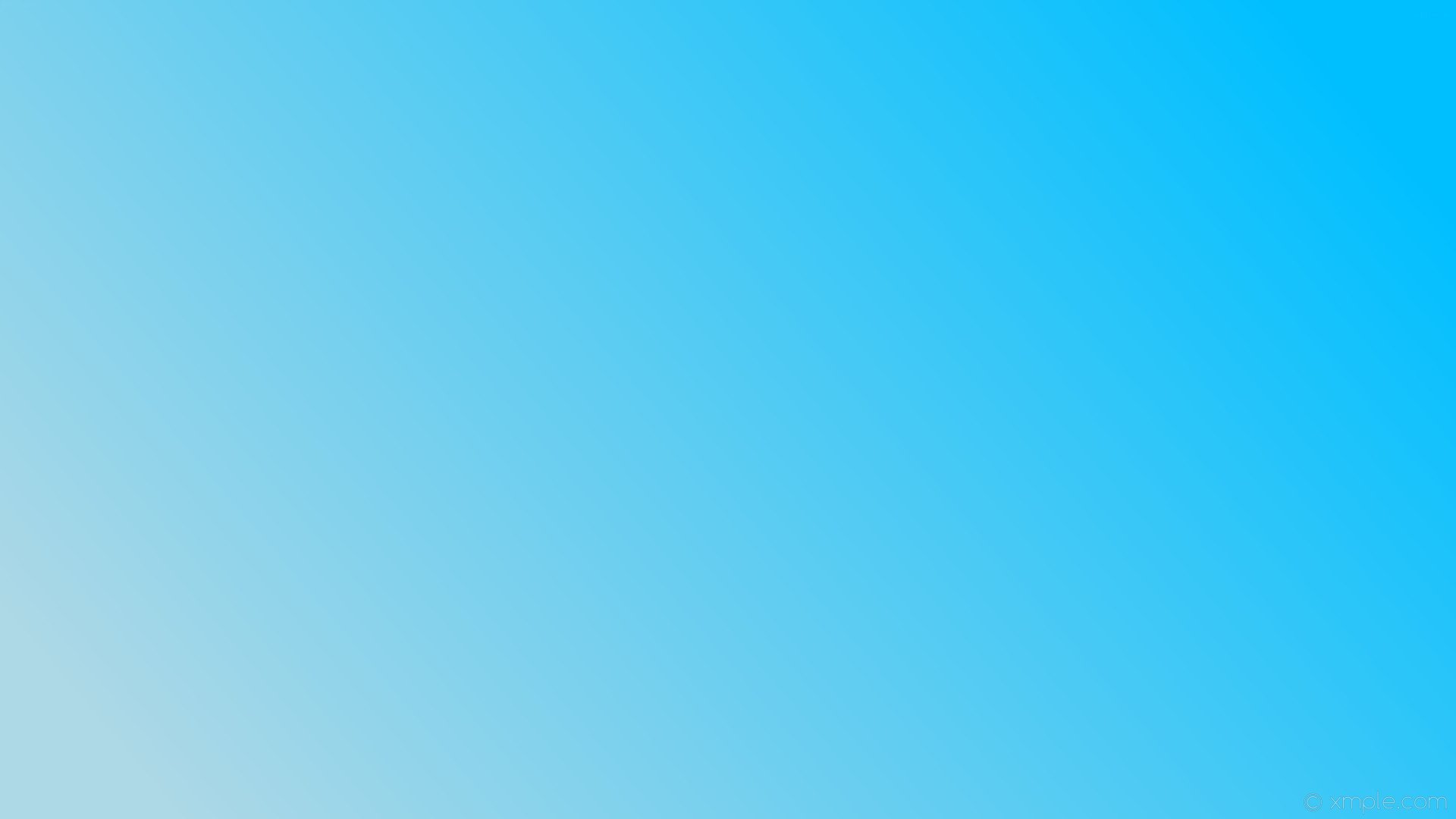 Ойыншықтар
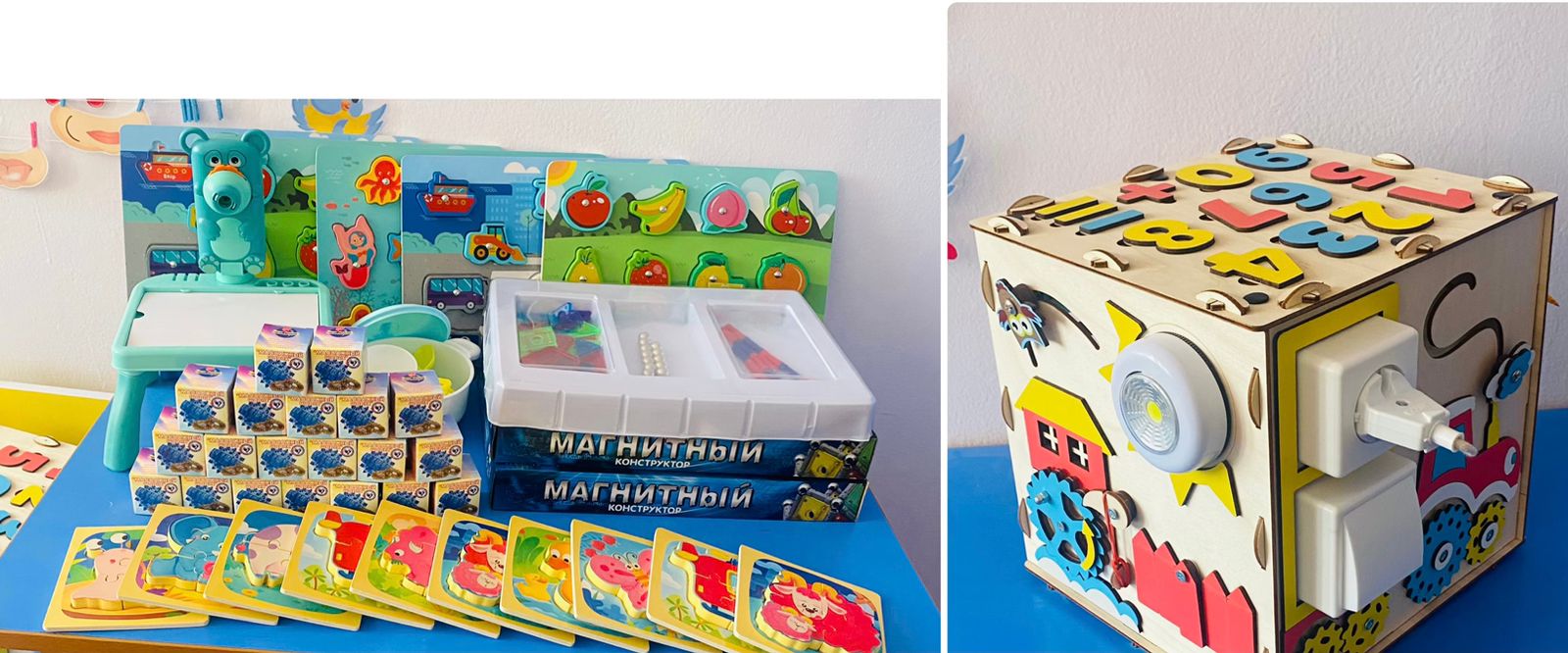 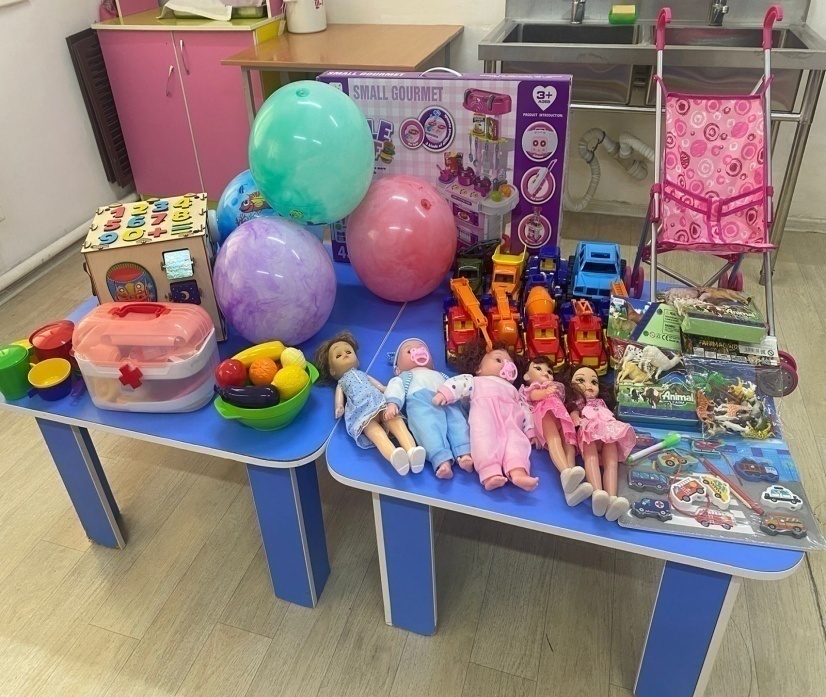 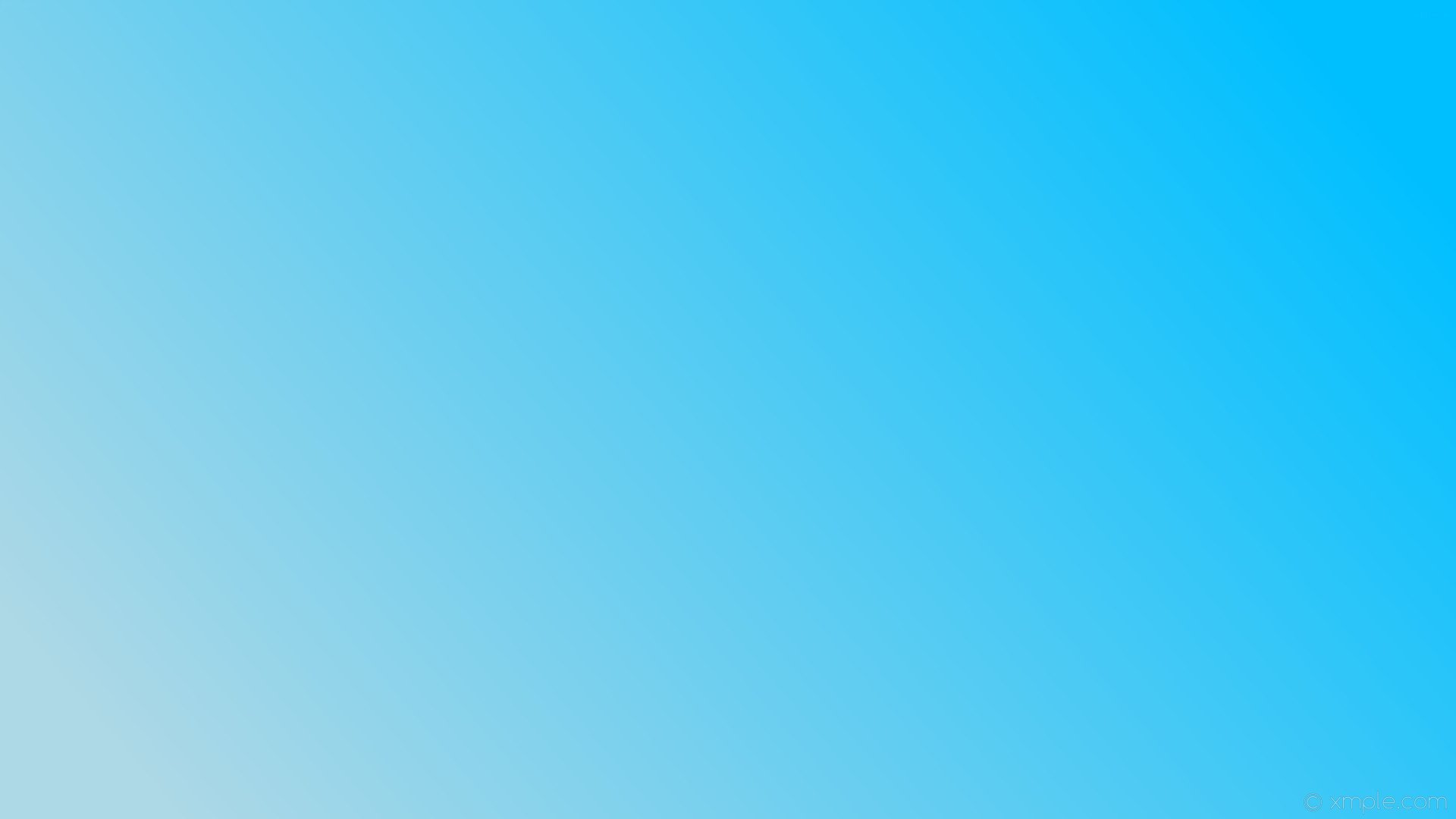 Кілемдер-5шт
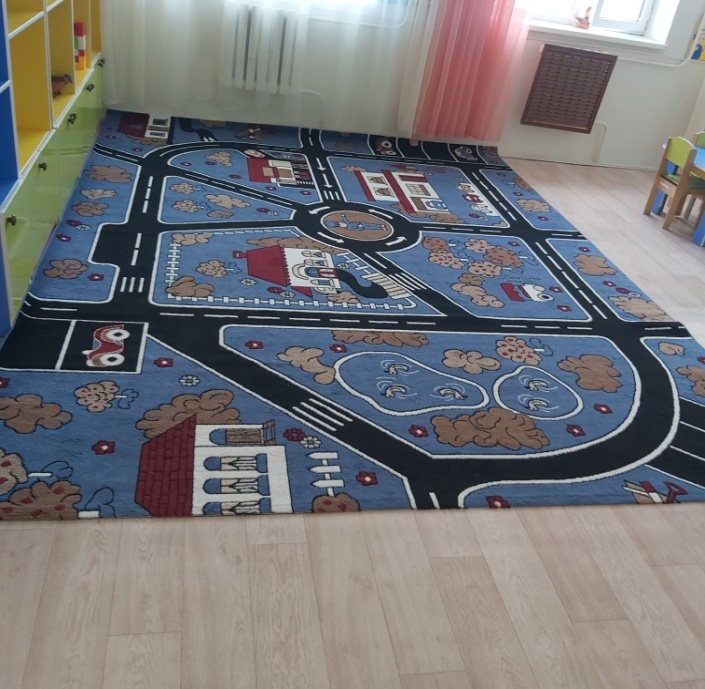 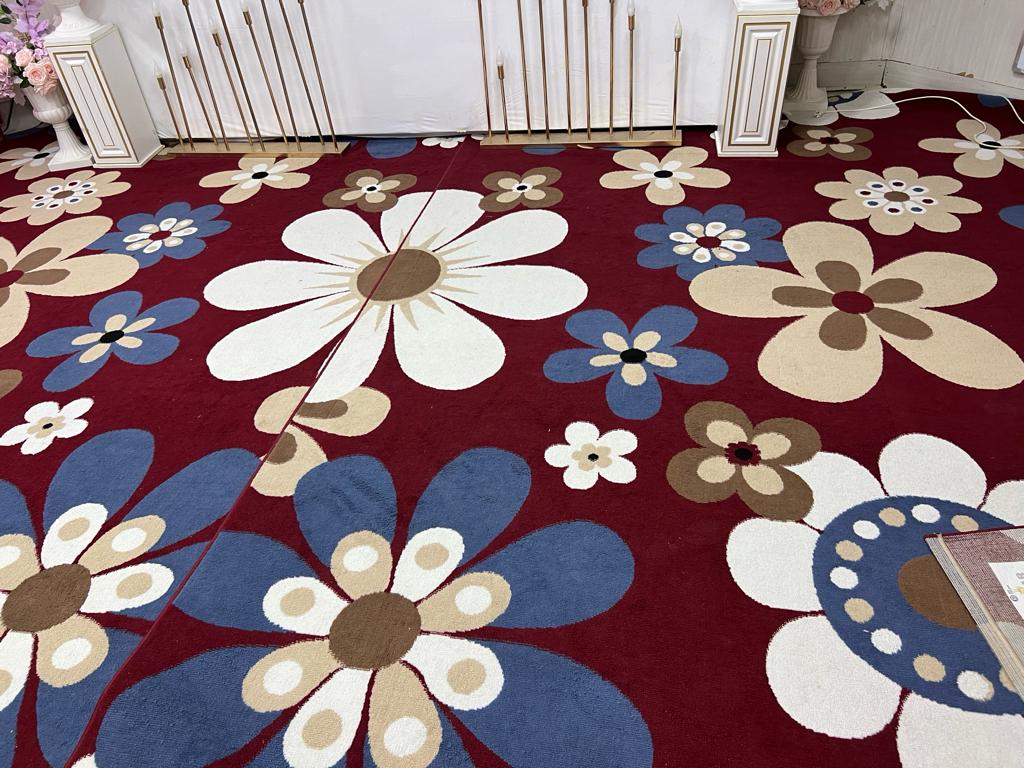 Рол.штор.
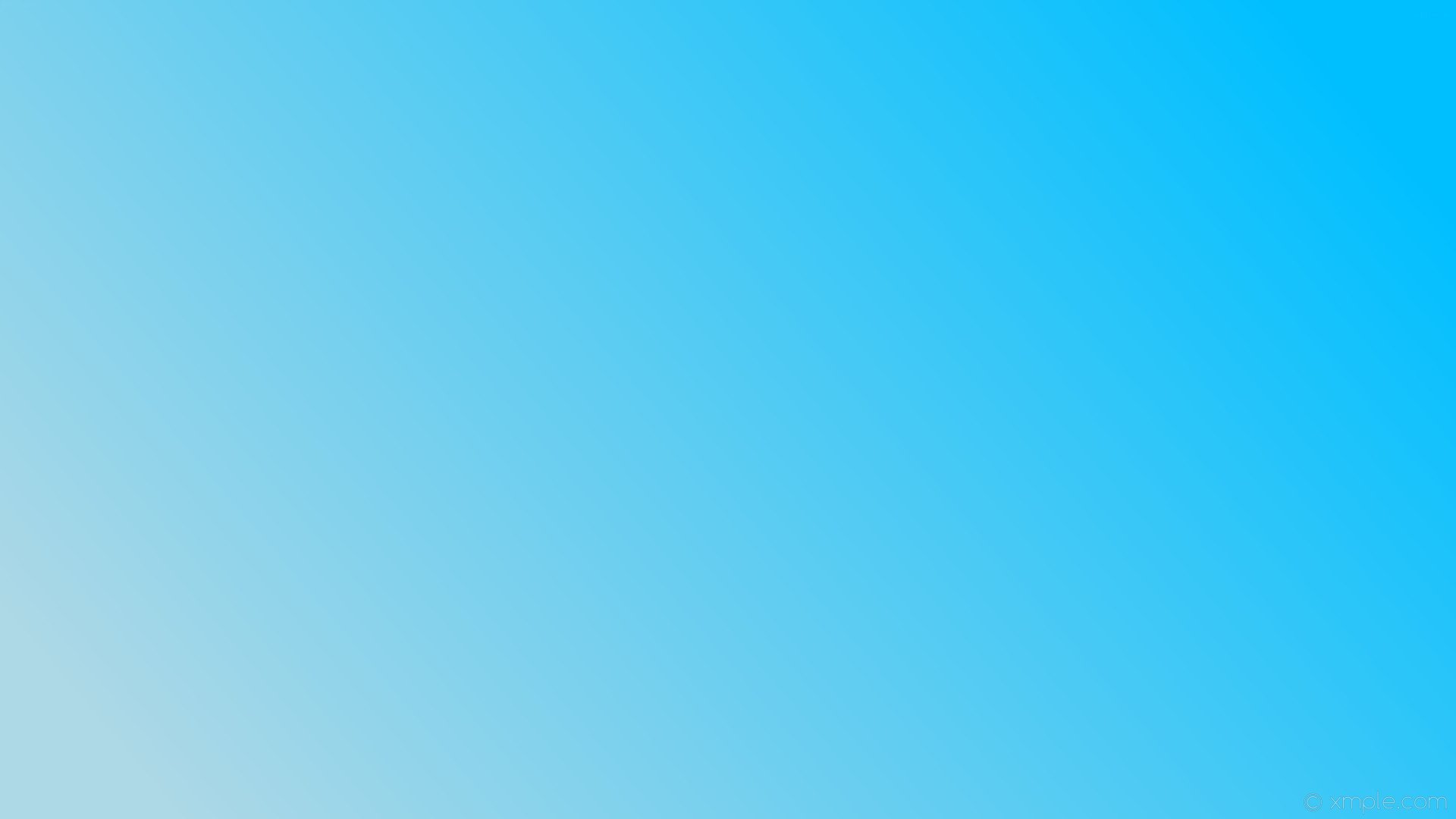 Мұздатқыш
Тоңазытқыш
Электр пеші
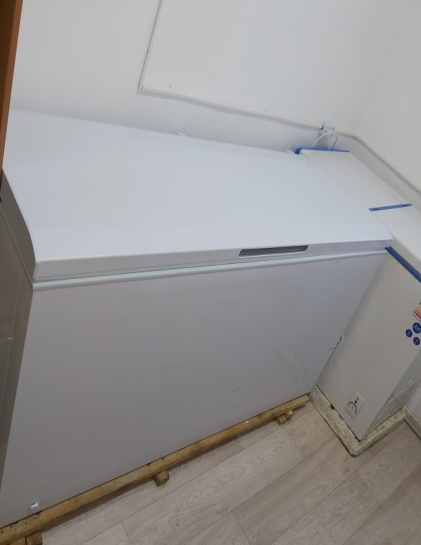 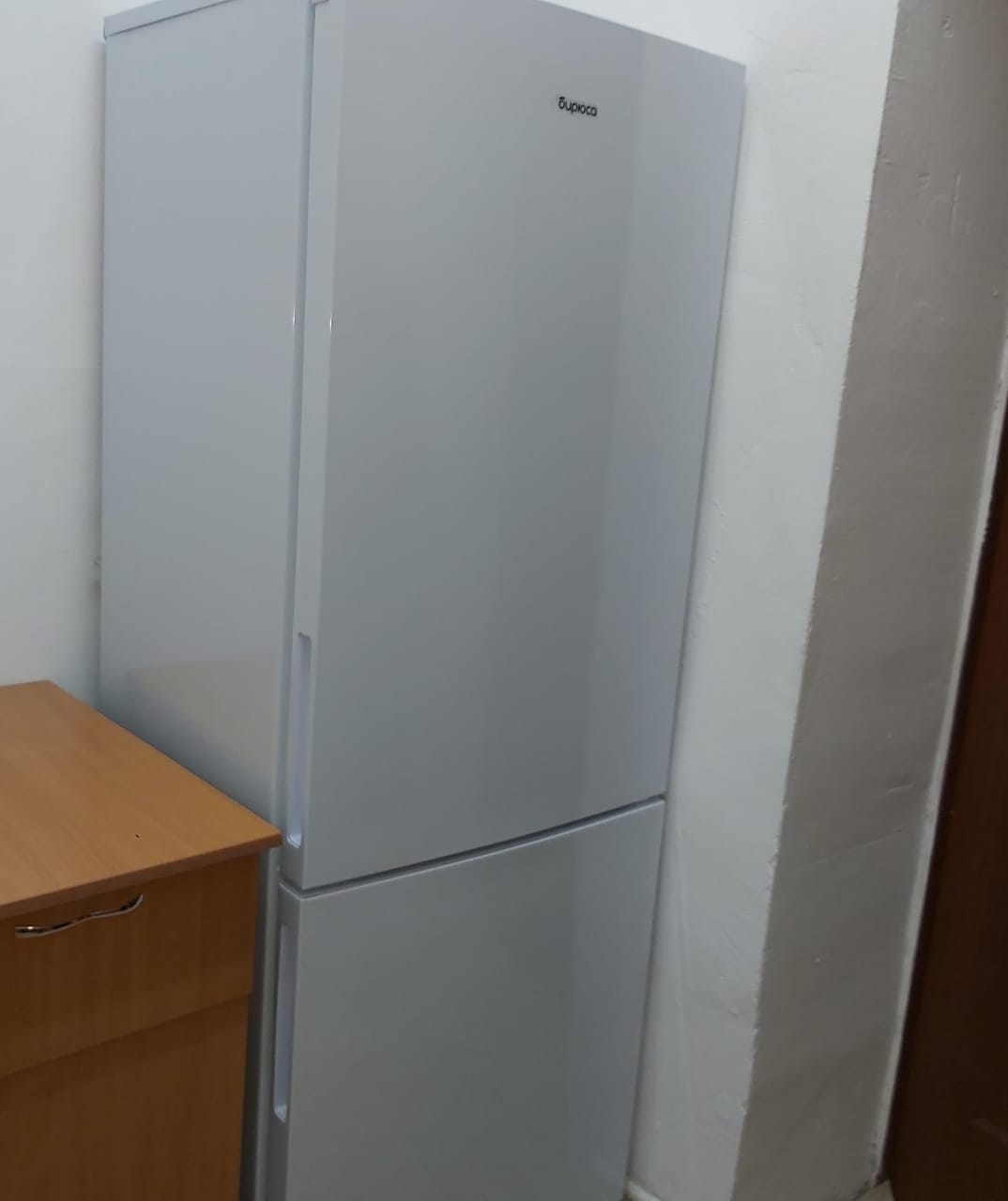 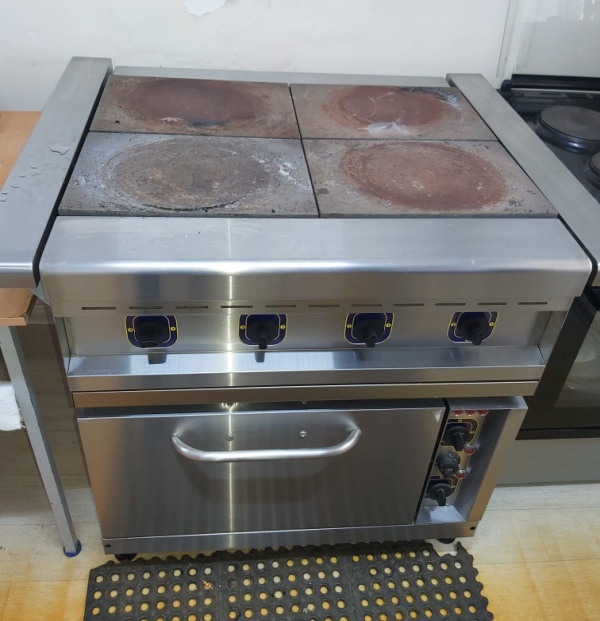 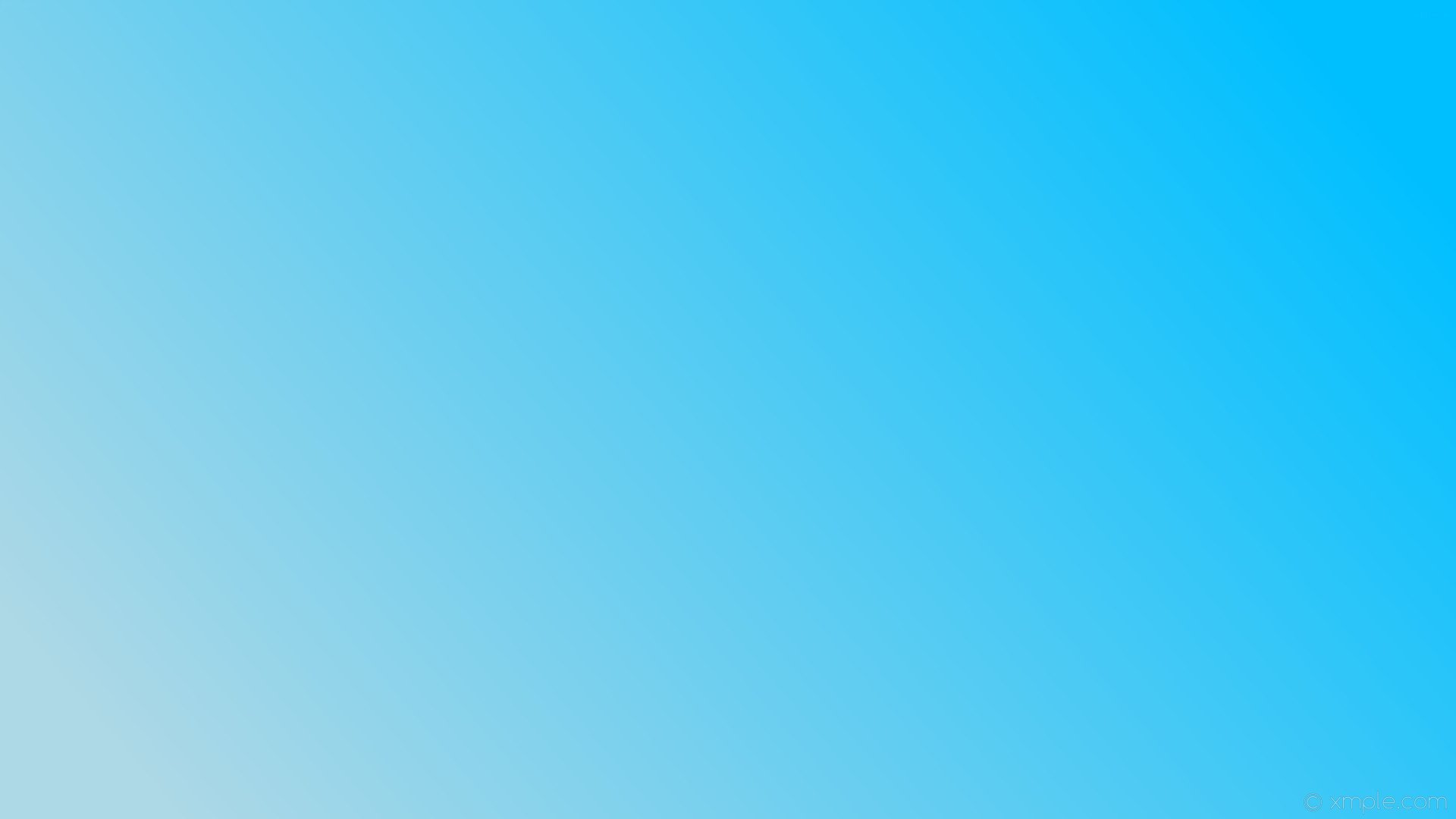 вывеска
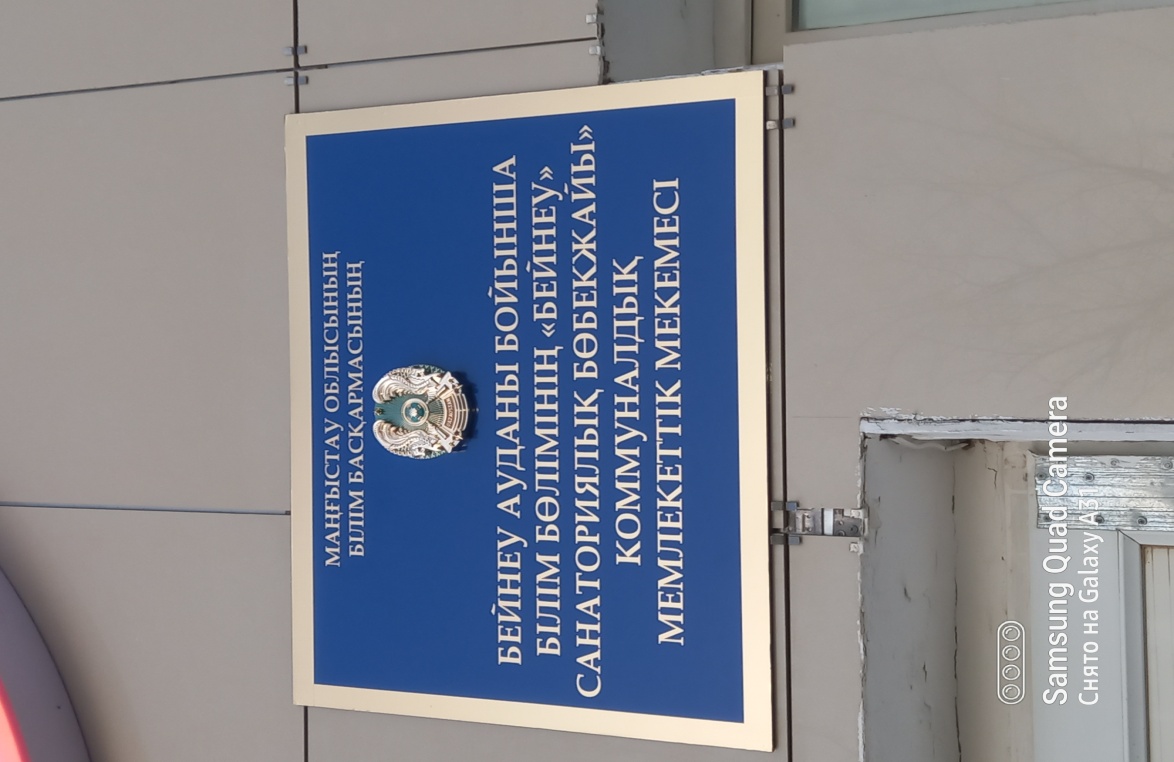 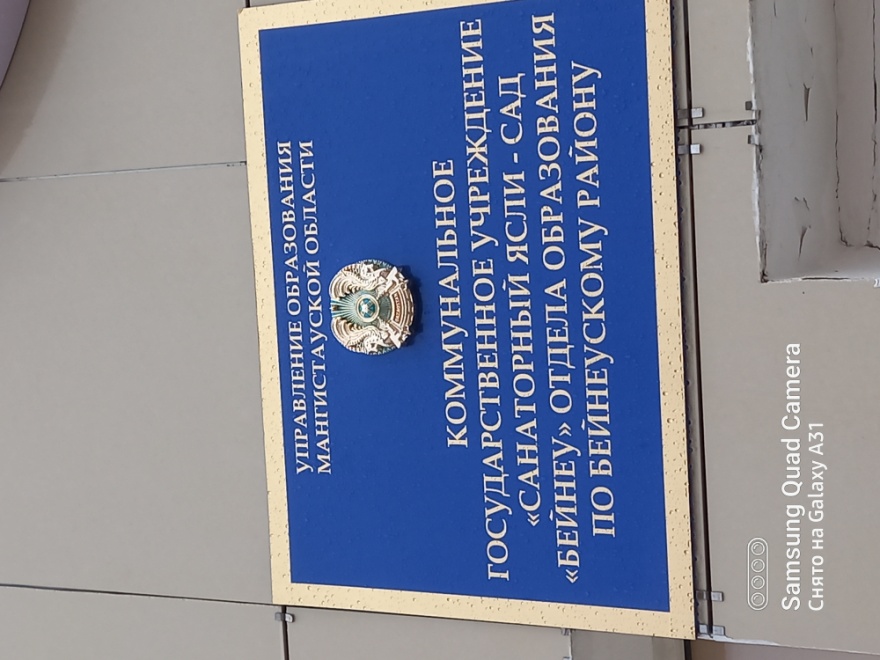 логотип
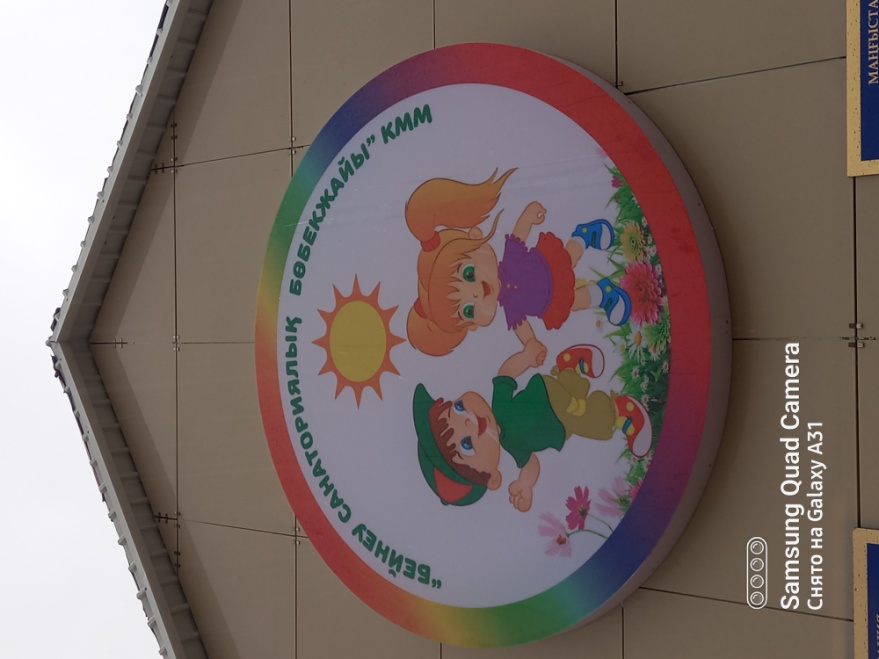 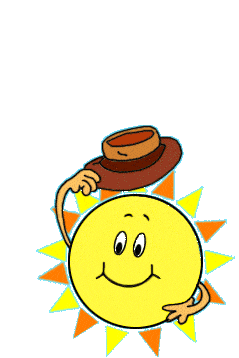 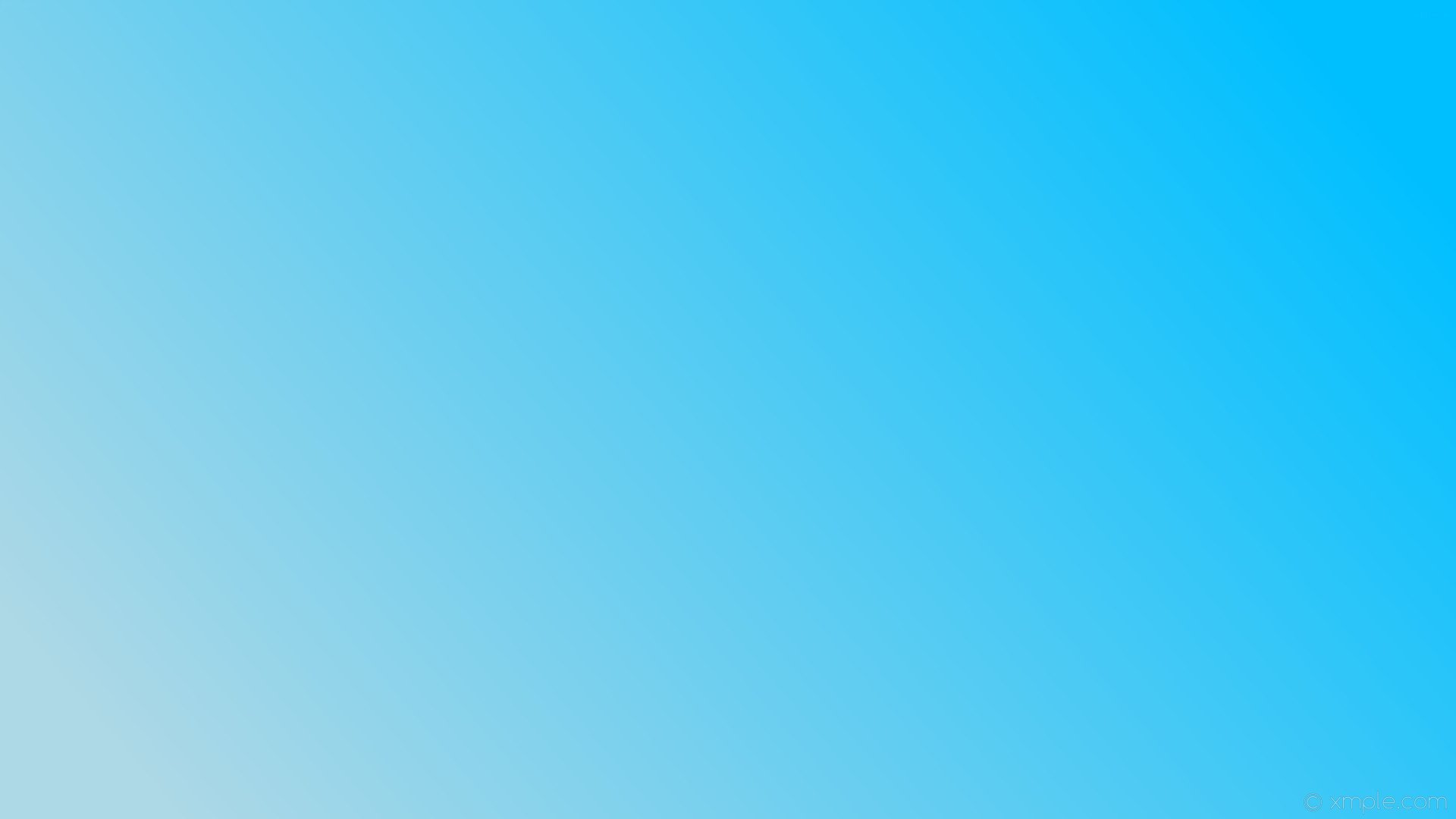 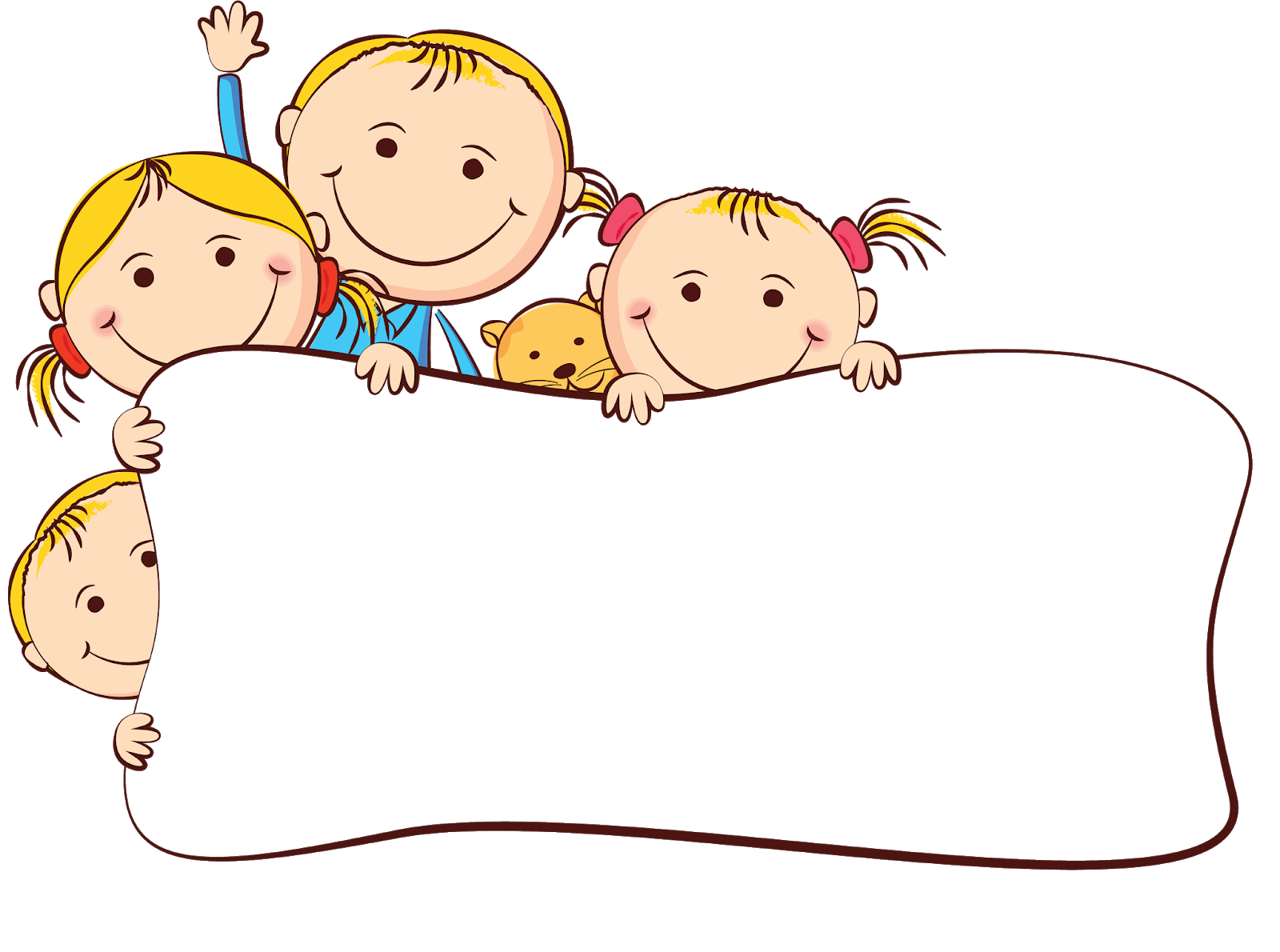 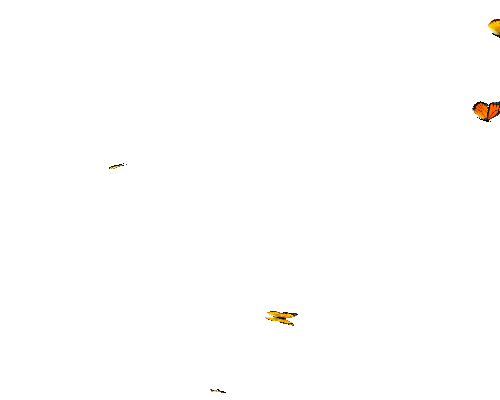 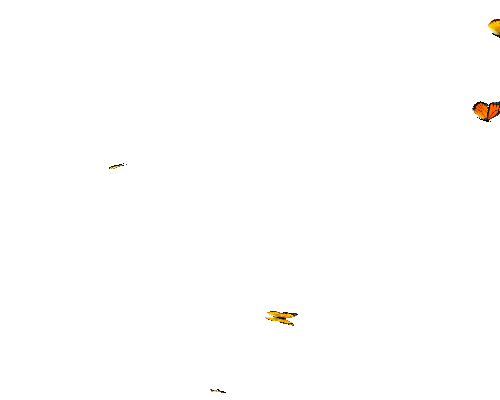 НАЗАРЛАРЫҢЫЗҒА
РАҚМЕТ!!!
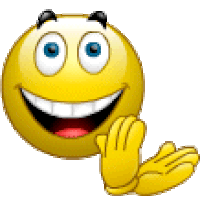